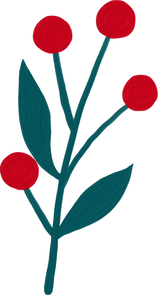 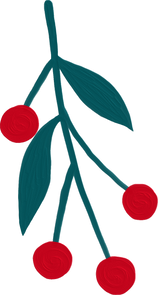 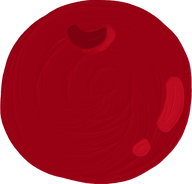 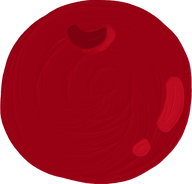 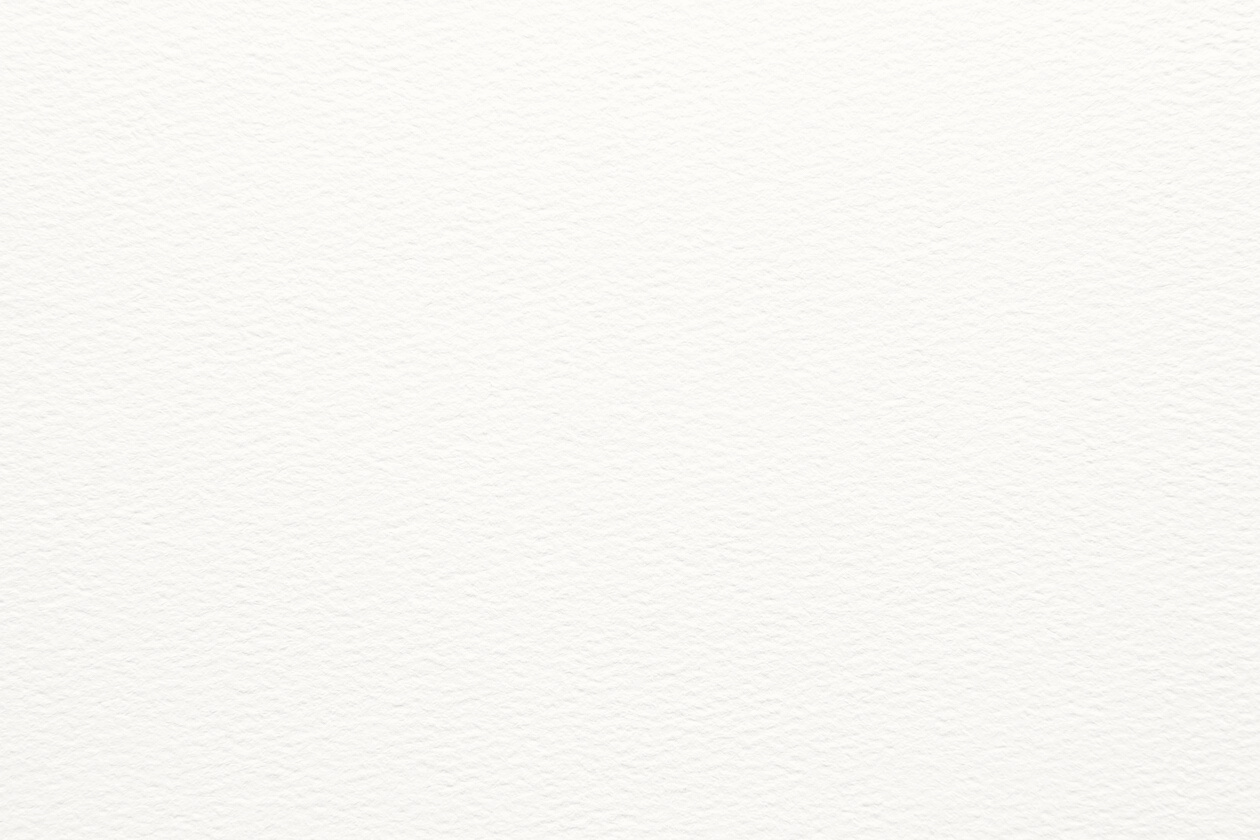 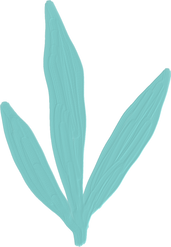 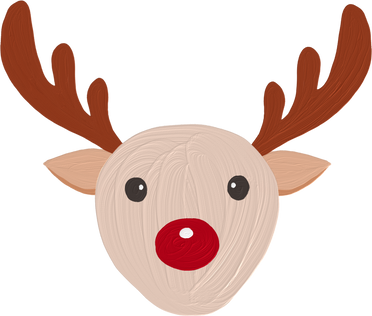 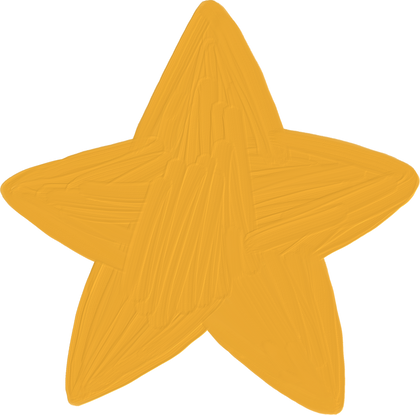 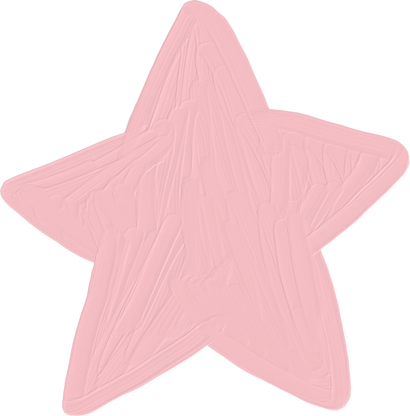 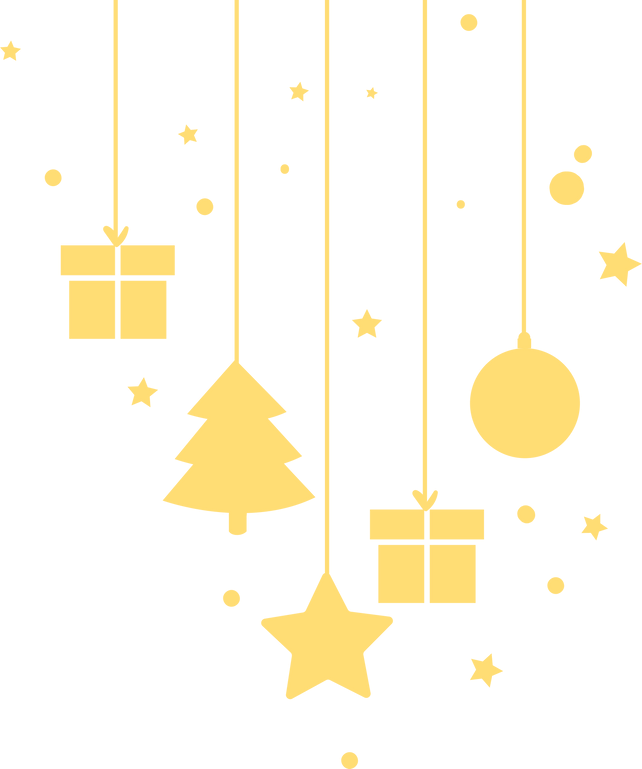 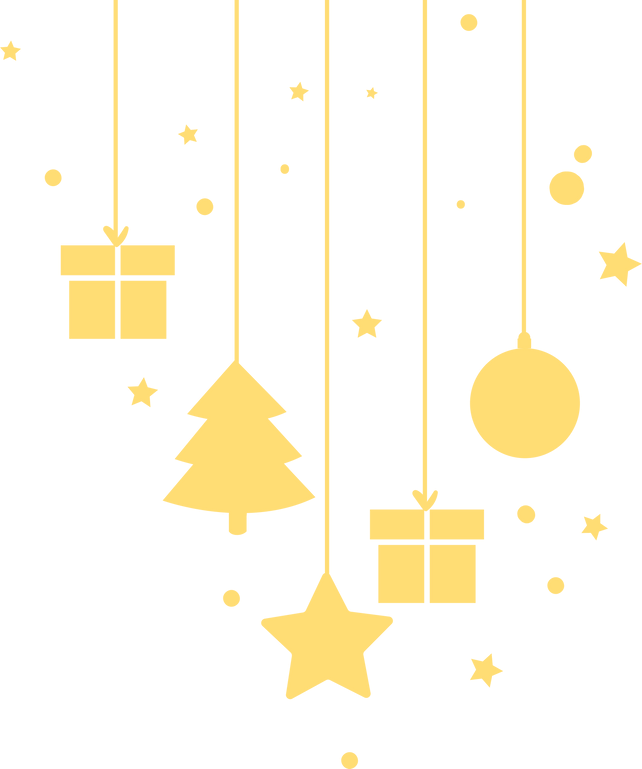 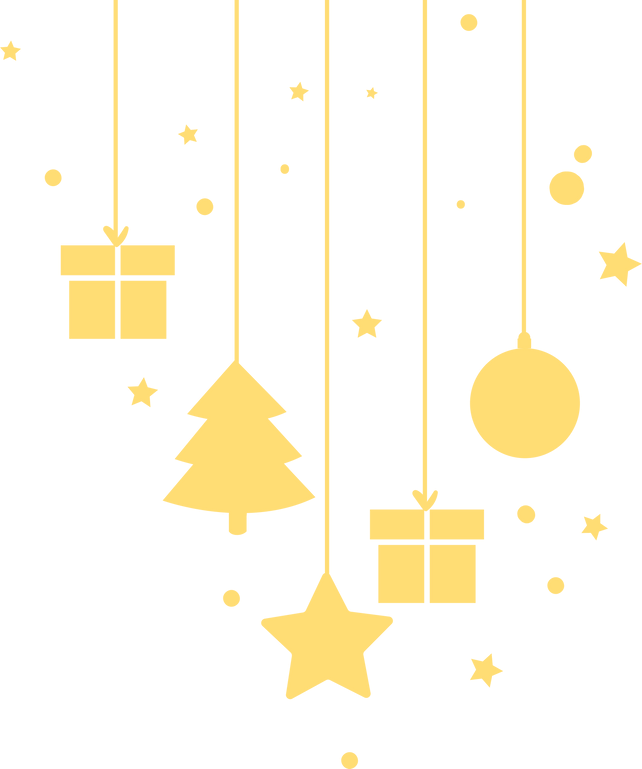 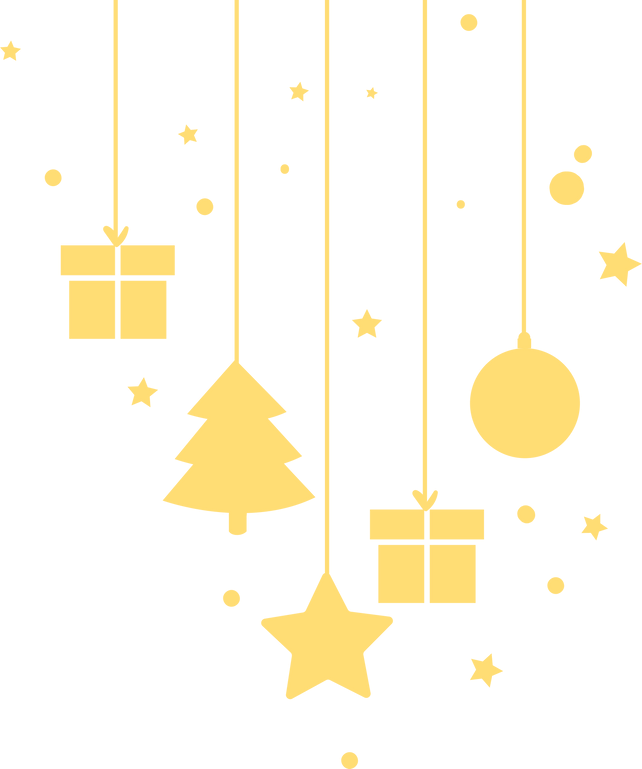 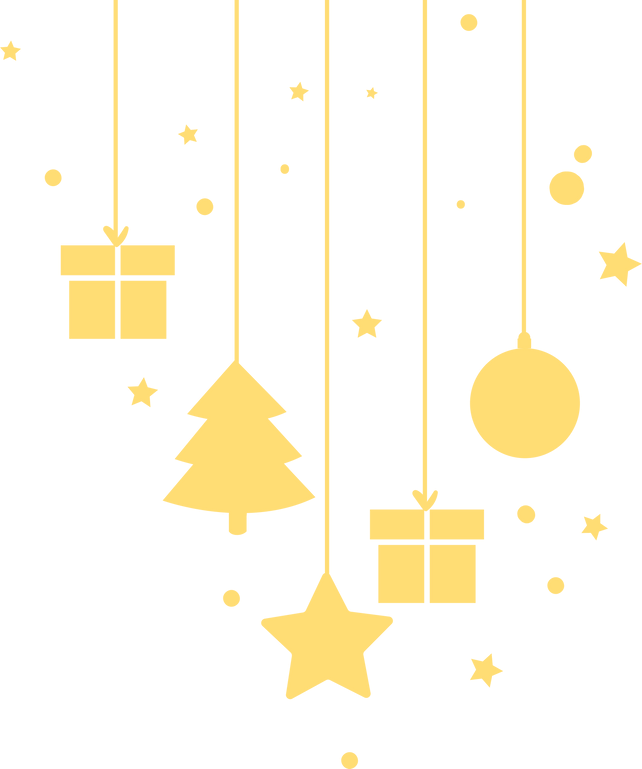 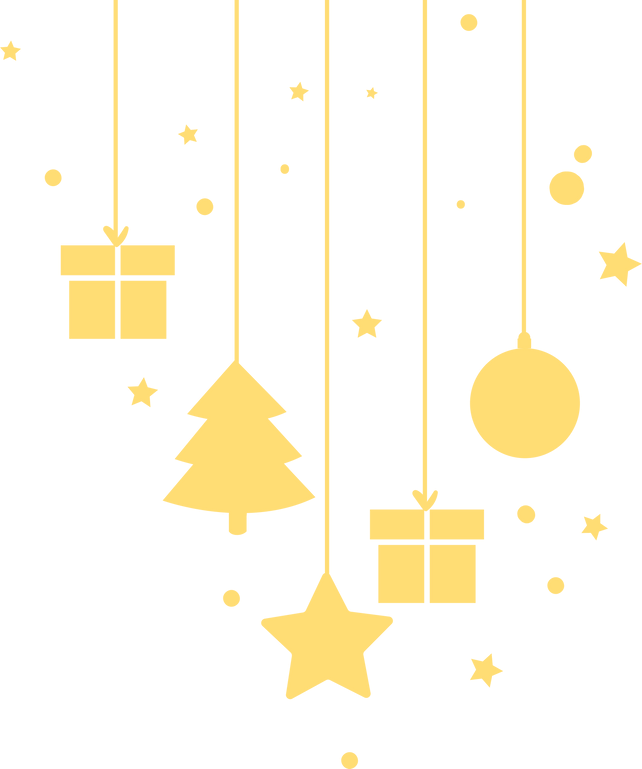 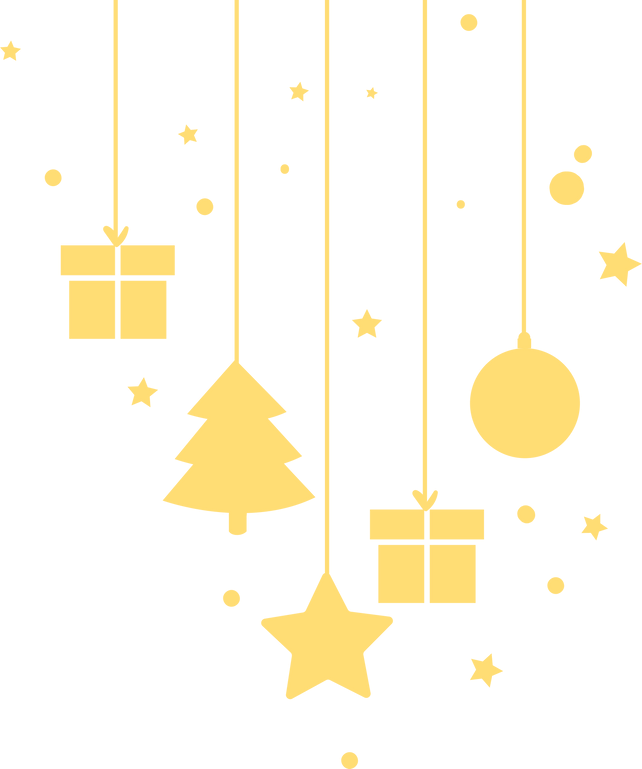 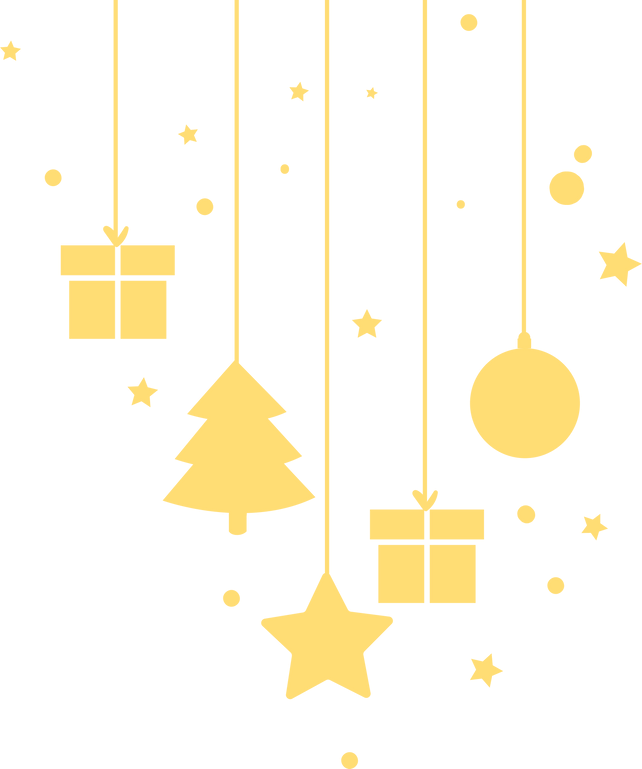 KTUTS
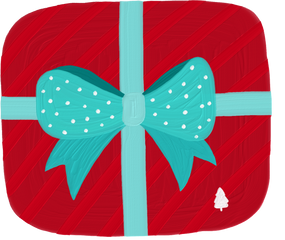 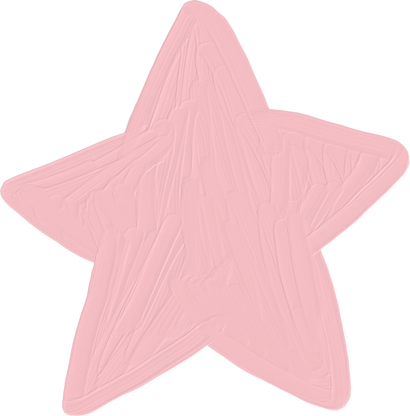 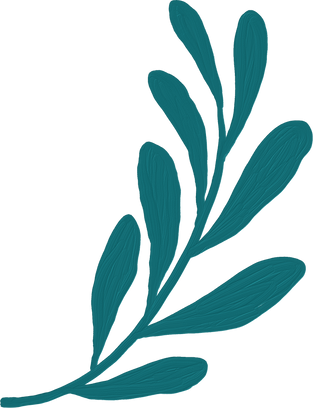 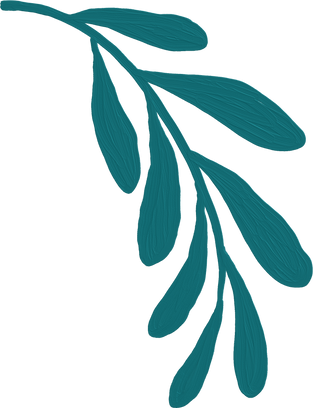 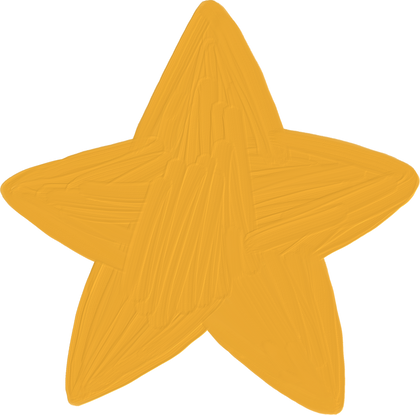 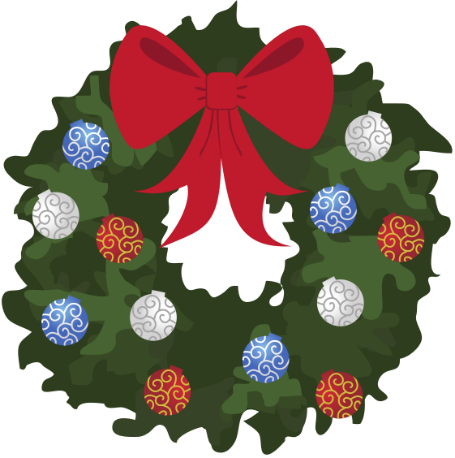 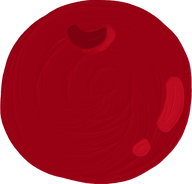 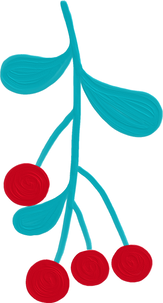 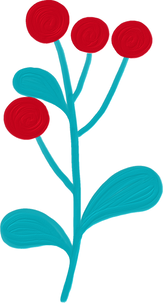 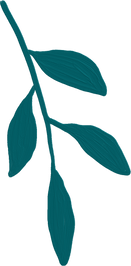 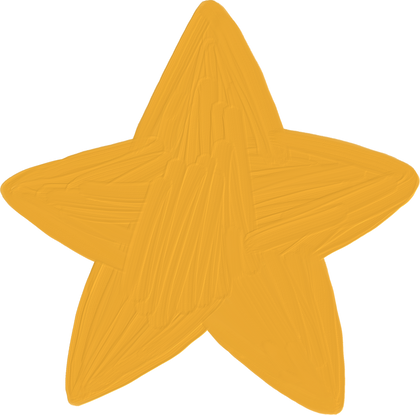 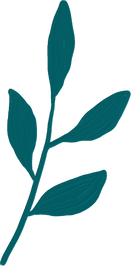 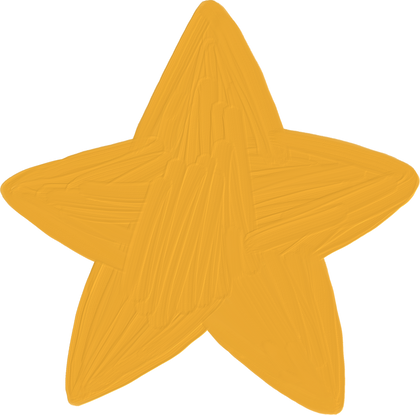 Môn Toán
Môn Toán
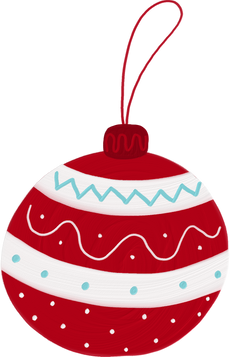 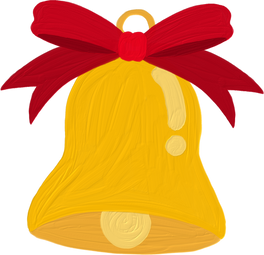 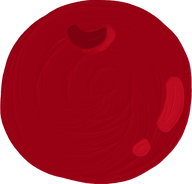 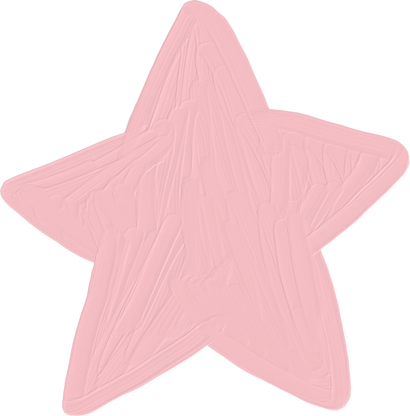 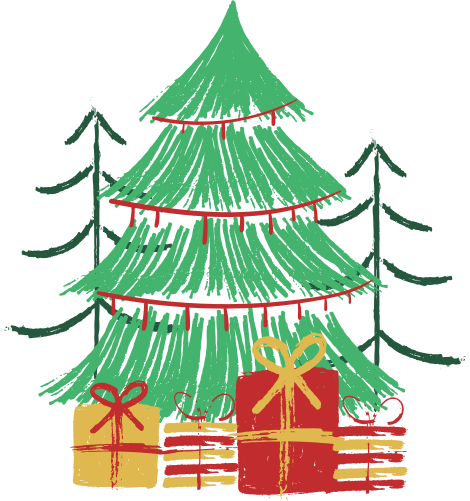 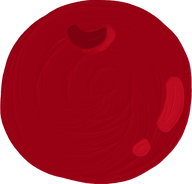 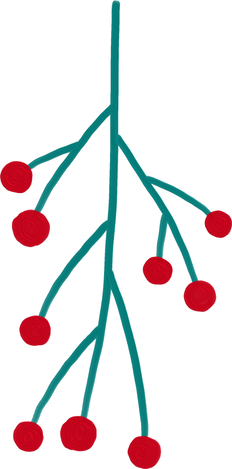 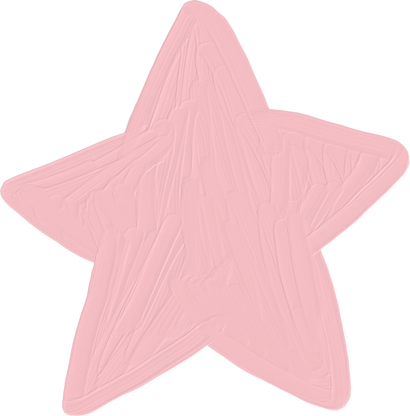 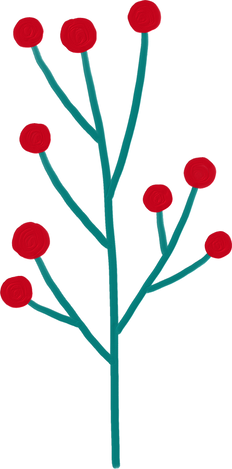 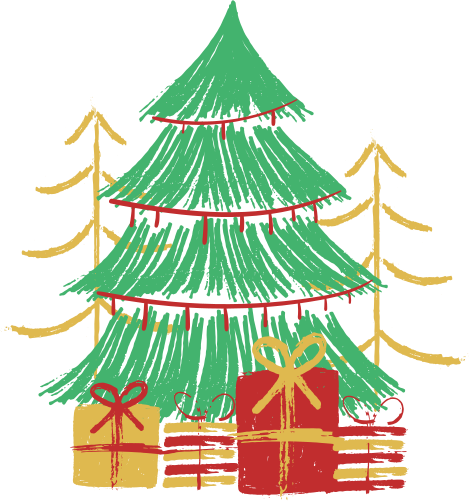 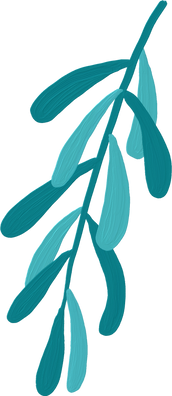 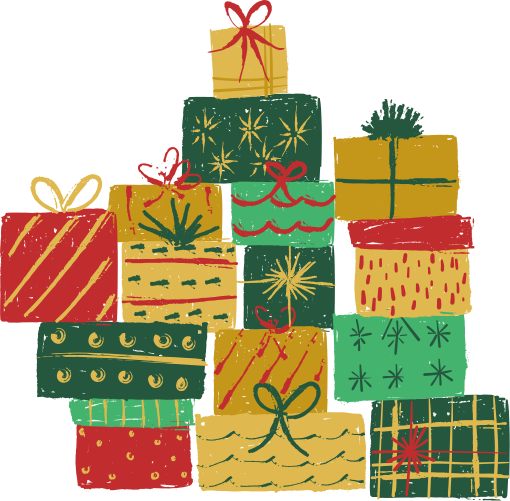 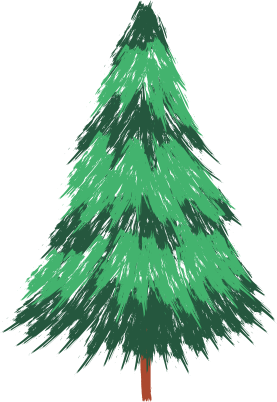 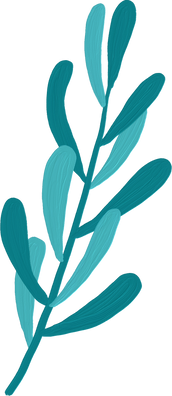 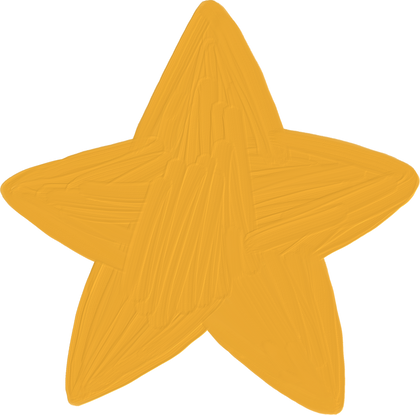 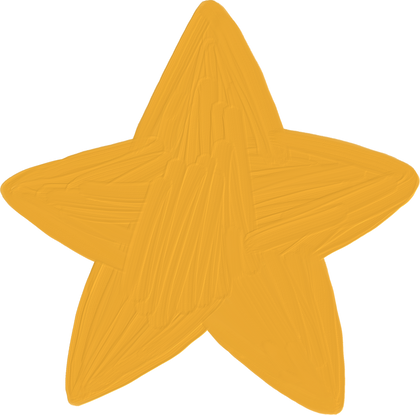 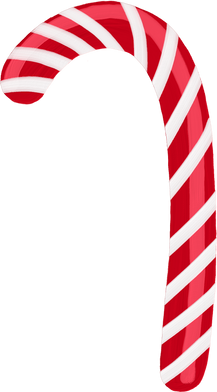 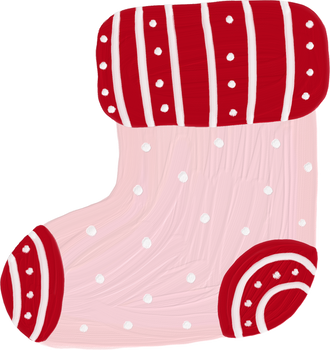 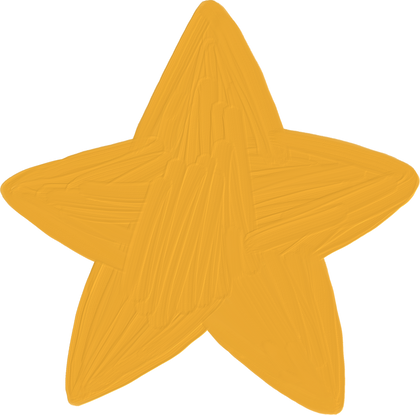 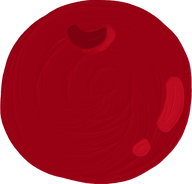 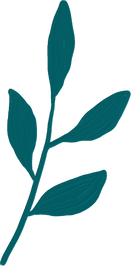 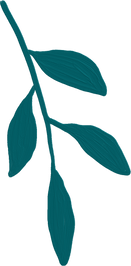 KTUTS
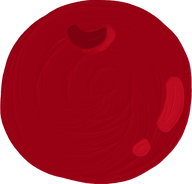 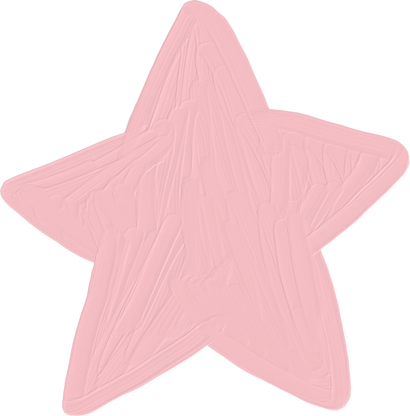 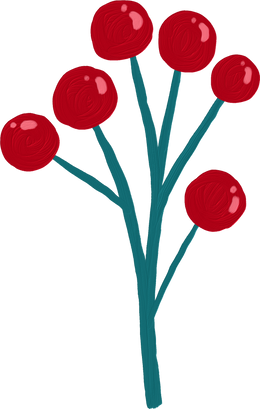 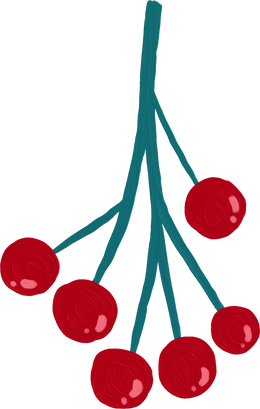 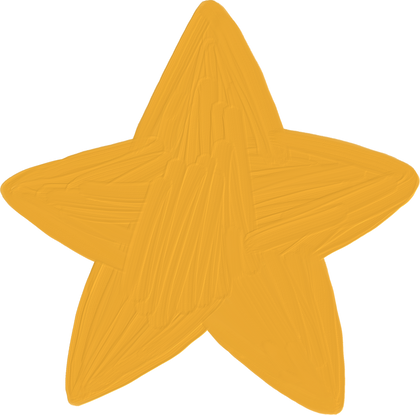 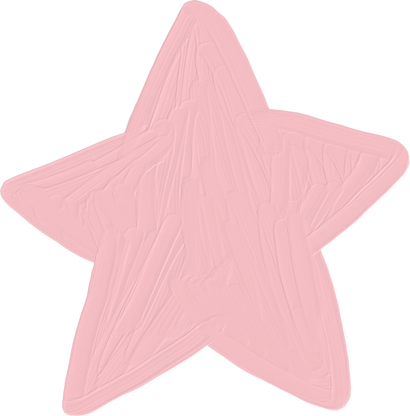 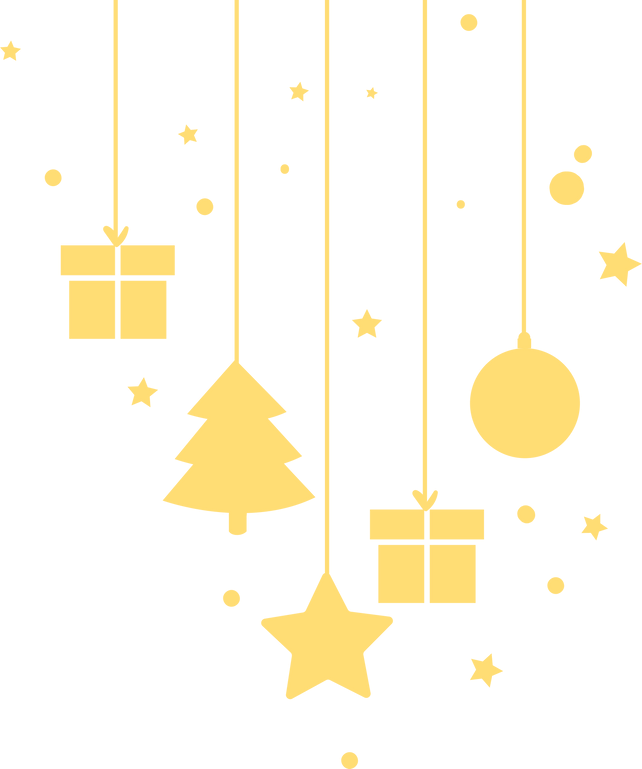 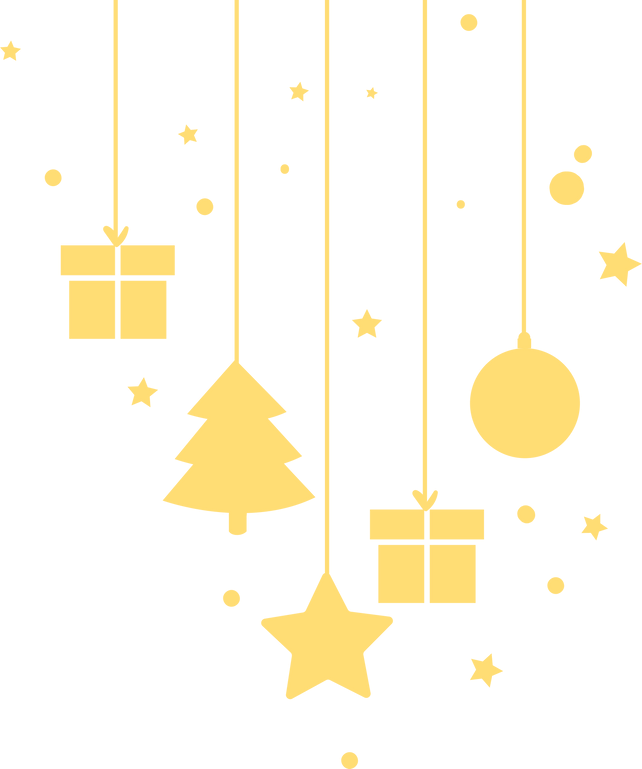 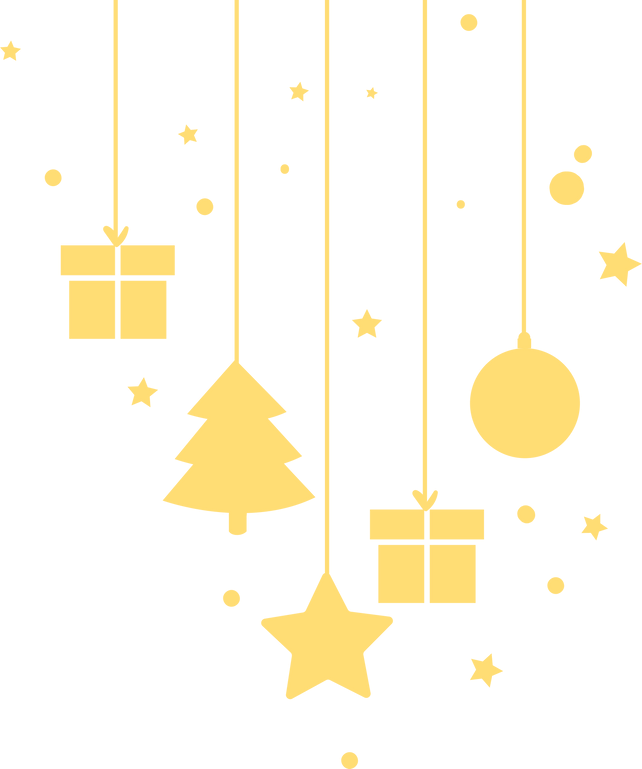 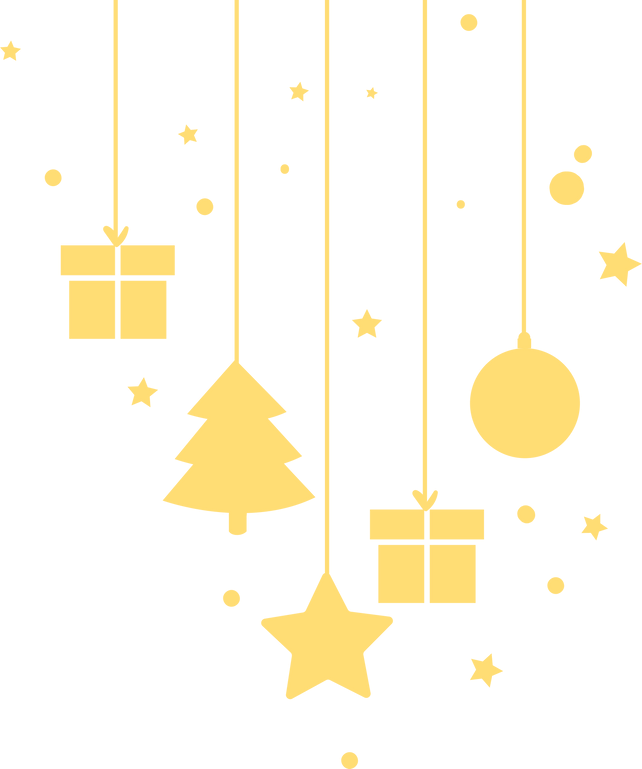 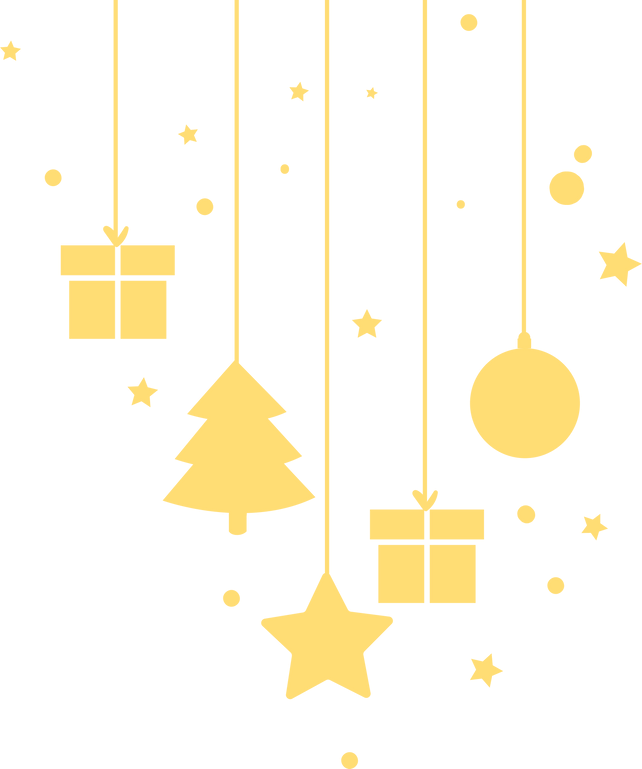 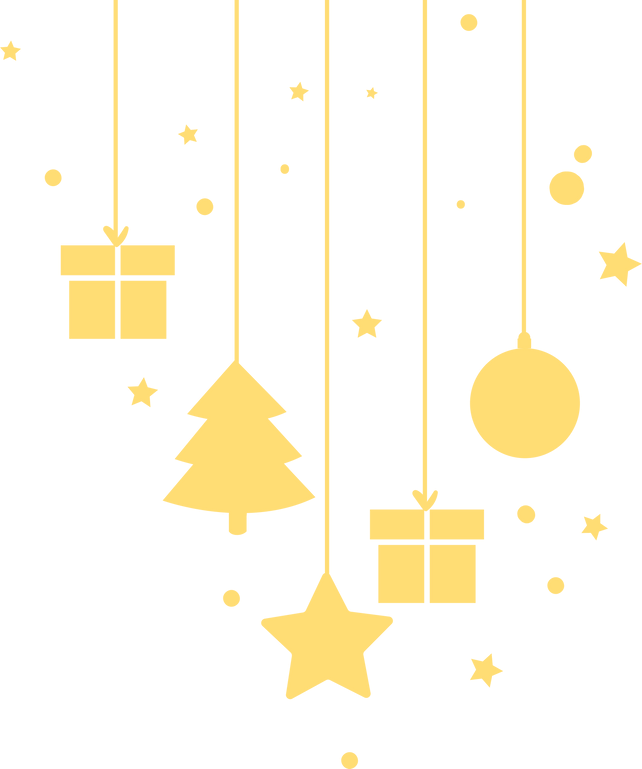 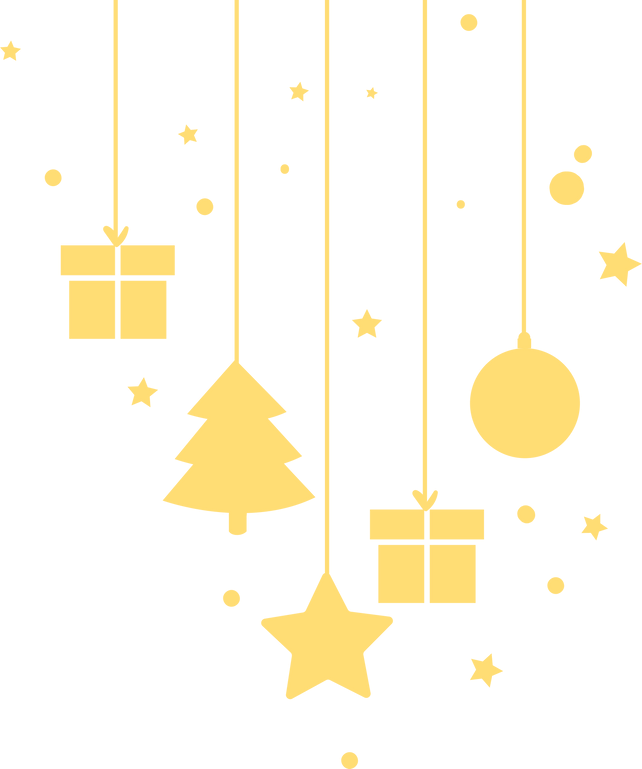 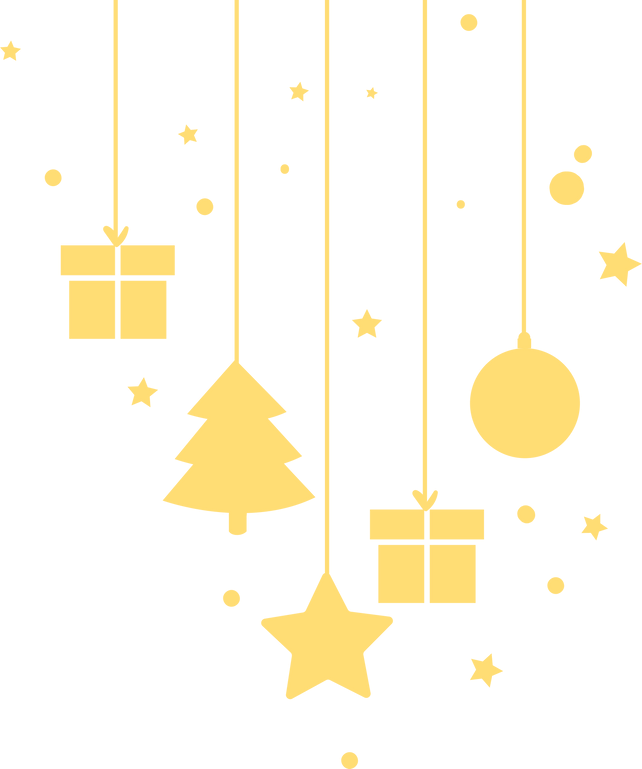 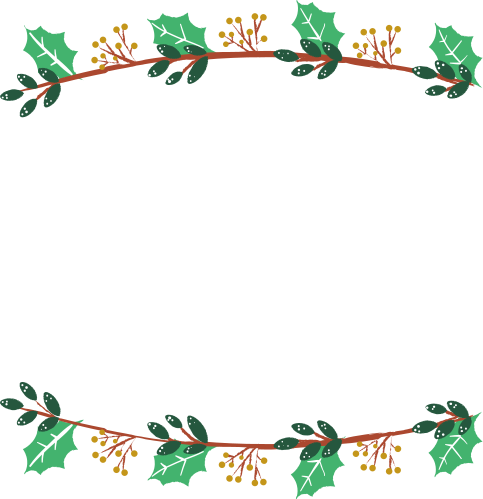 Khởi động
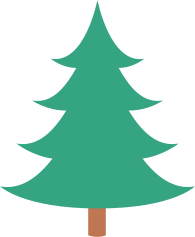 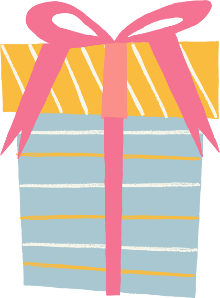 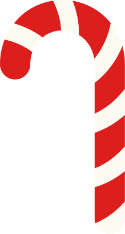 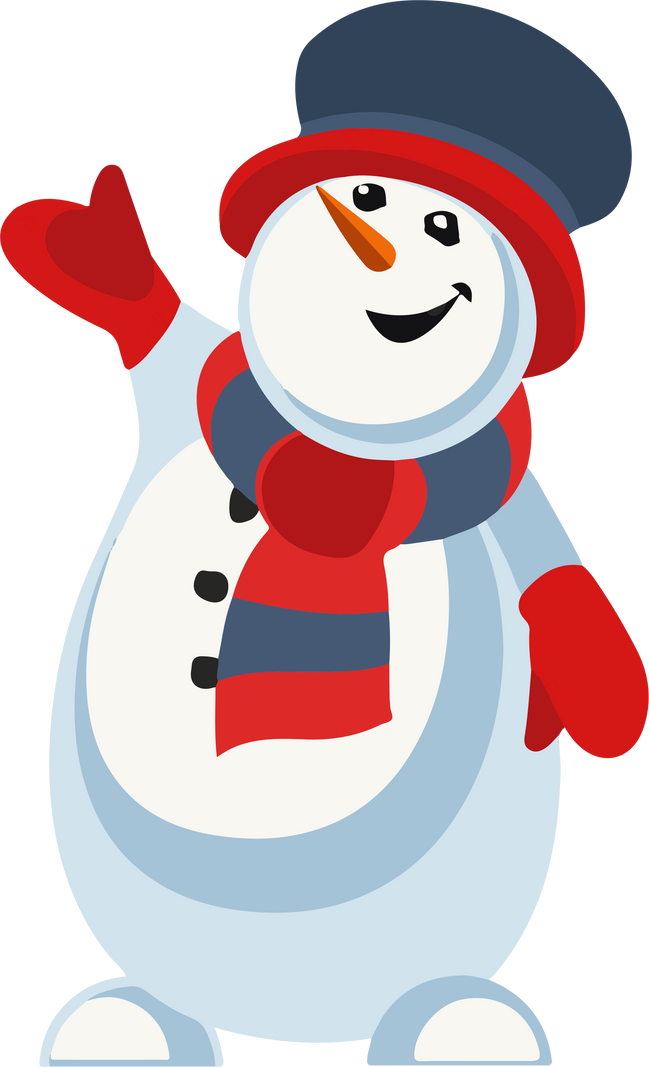 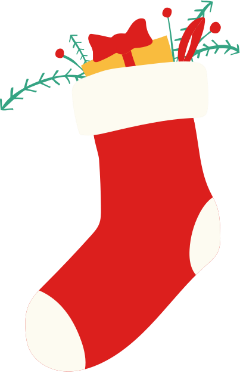 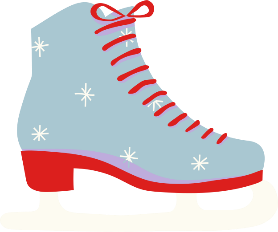 [Speaker Notes: 本PPT模板部分元素使用了幻灯片母版制作。如果需要修改，点击-视图-幻灯片母版-修改 完成后关闭编辑母版即可。]
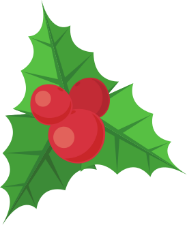 Kết quả của phép tính 450 : 5 là
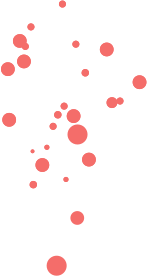 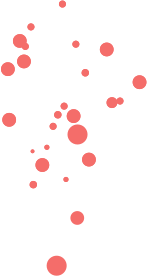 9
90
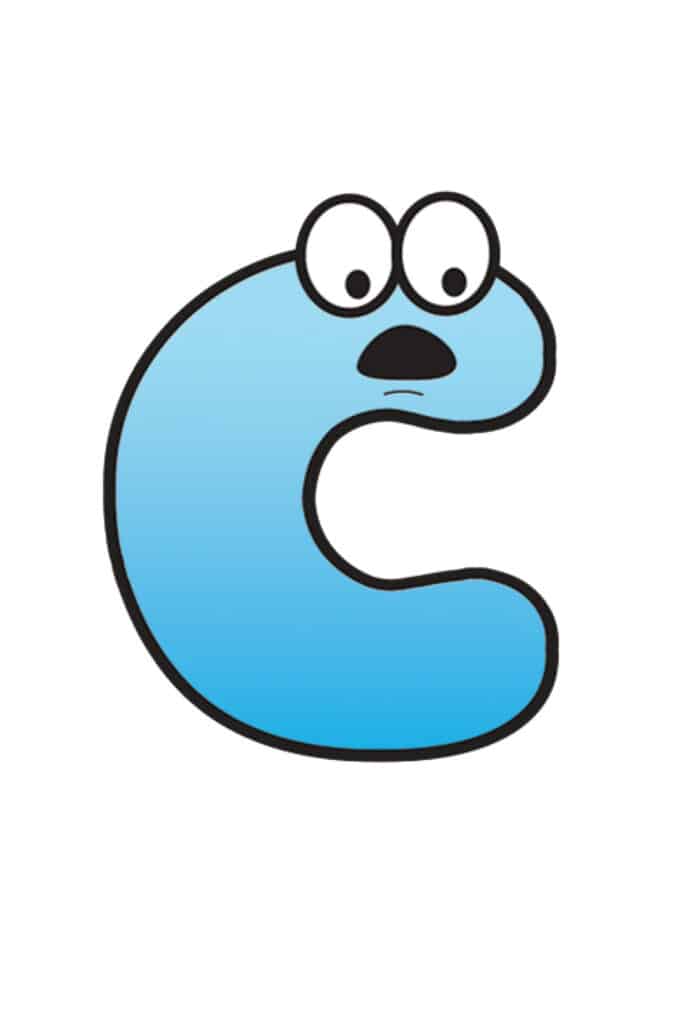 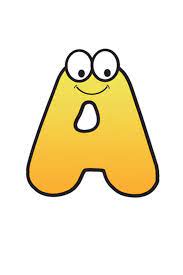 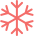 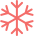 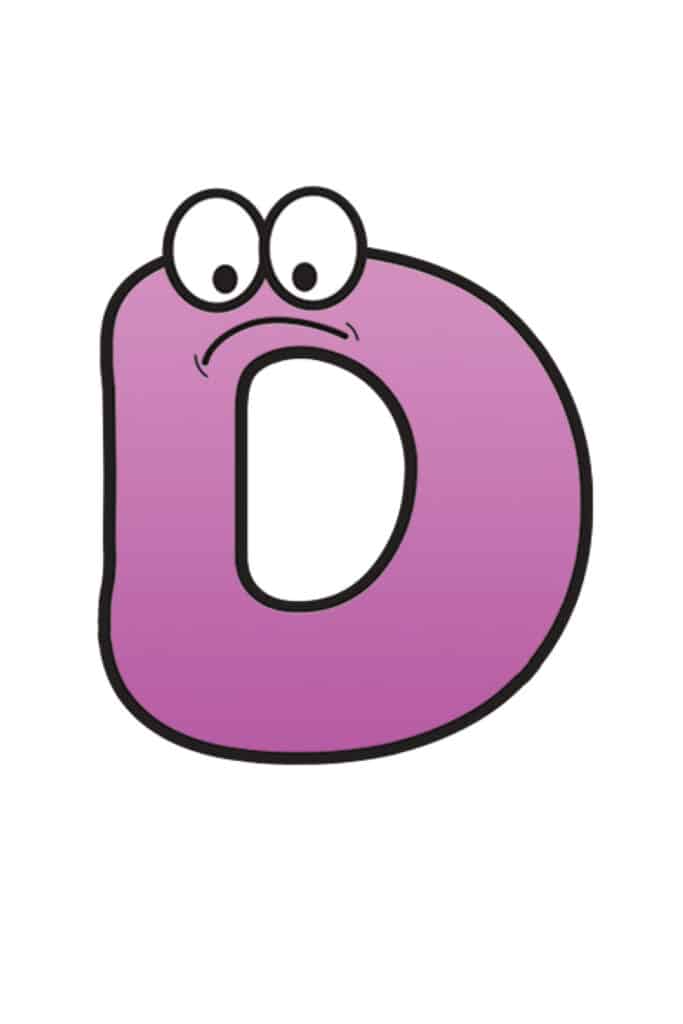 80
70
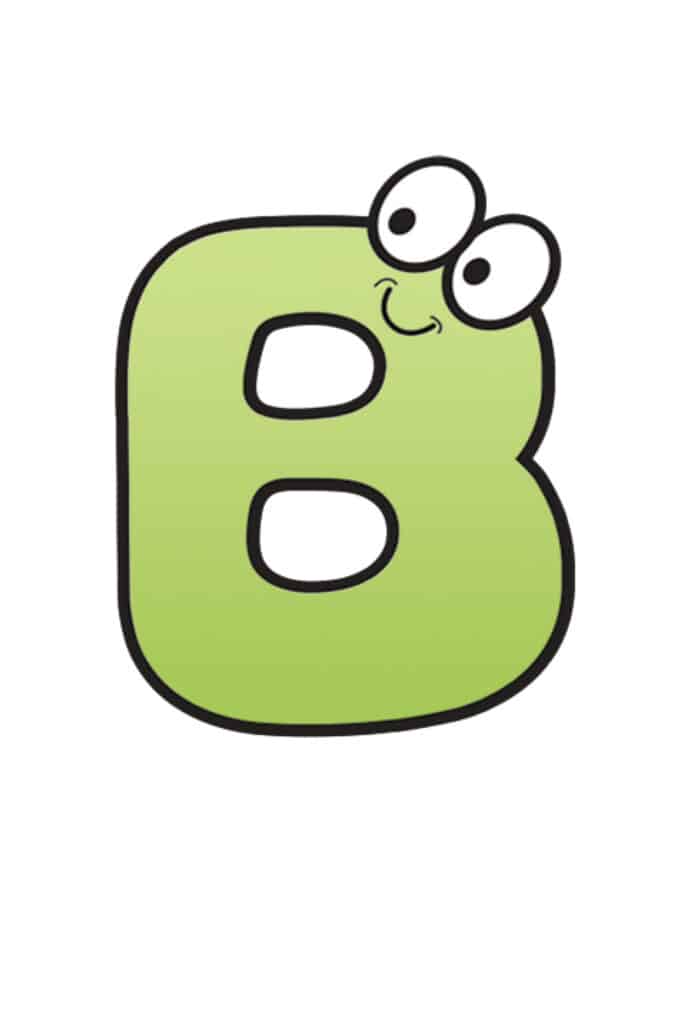 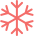 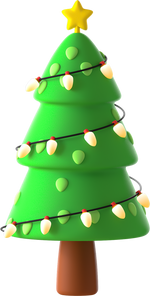 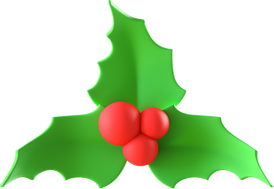 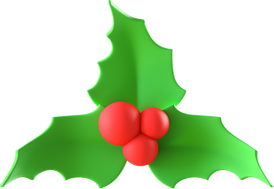 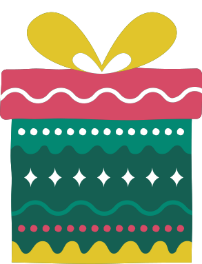 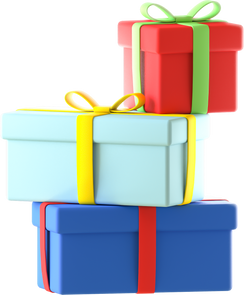 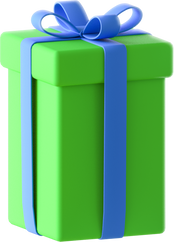 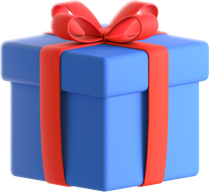 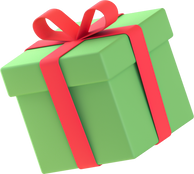 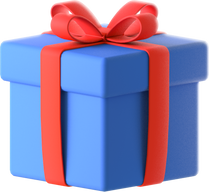 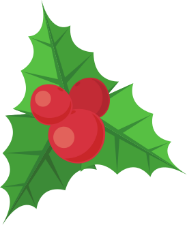 Kết quả của phép tính 709 : 2 là
44 (dư 1)
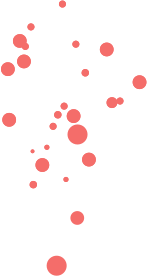 34 (dư 1)
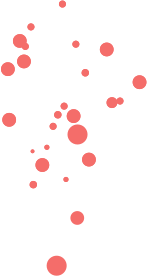 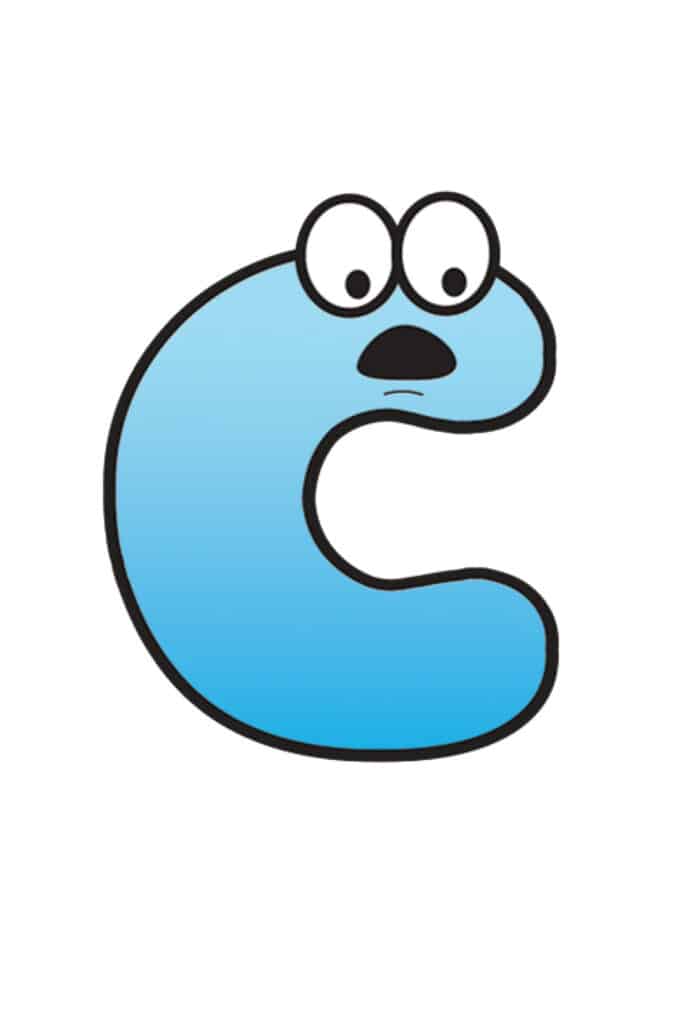 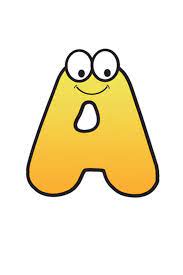 304 (dư 1)
354 (dư 1)
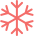 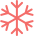 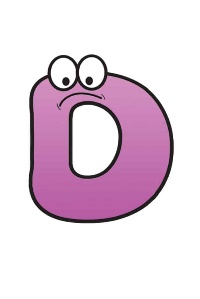 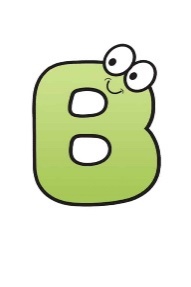 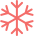 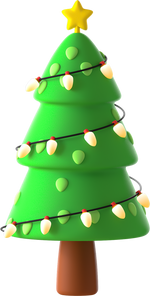 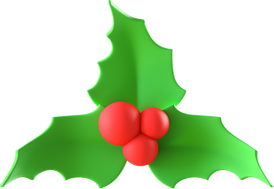 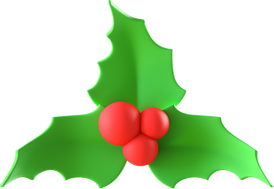 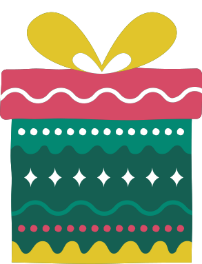 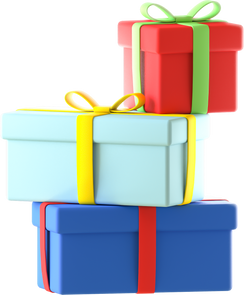 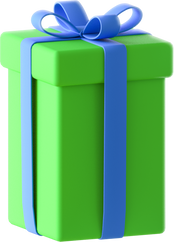 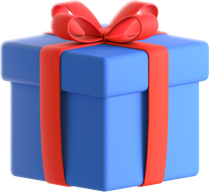 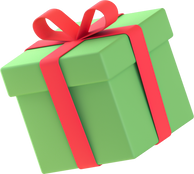 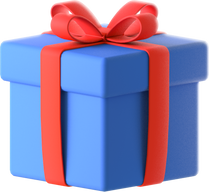 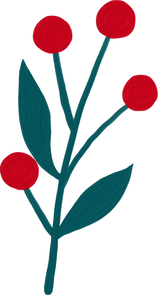 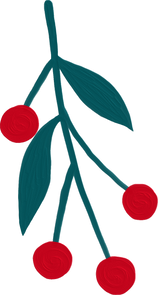 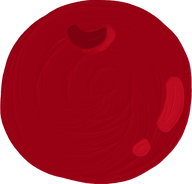 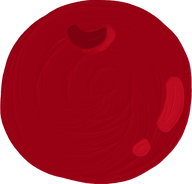 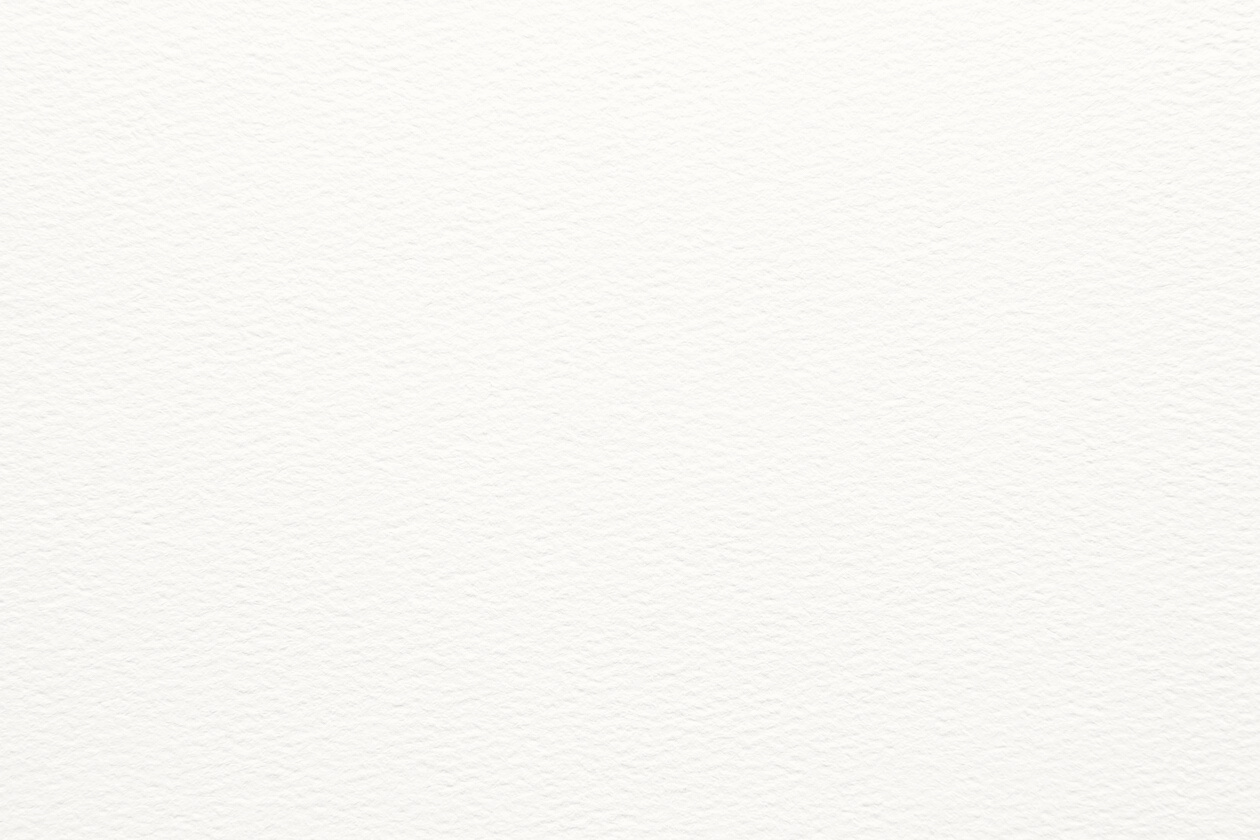 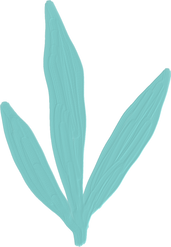 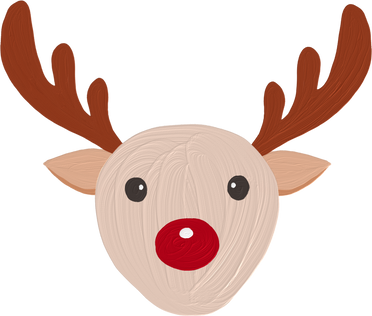 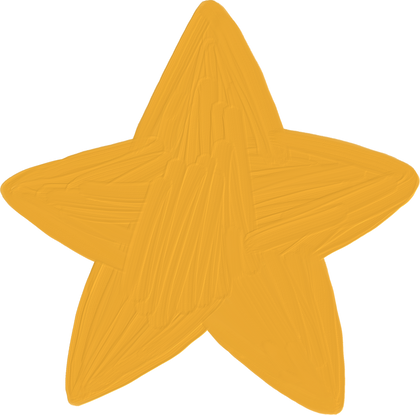 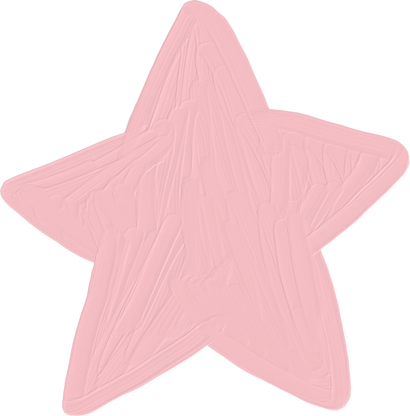 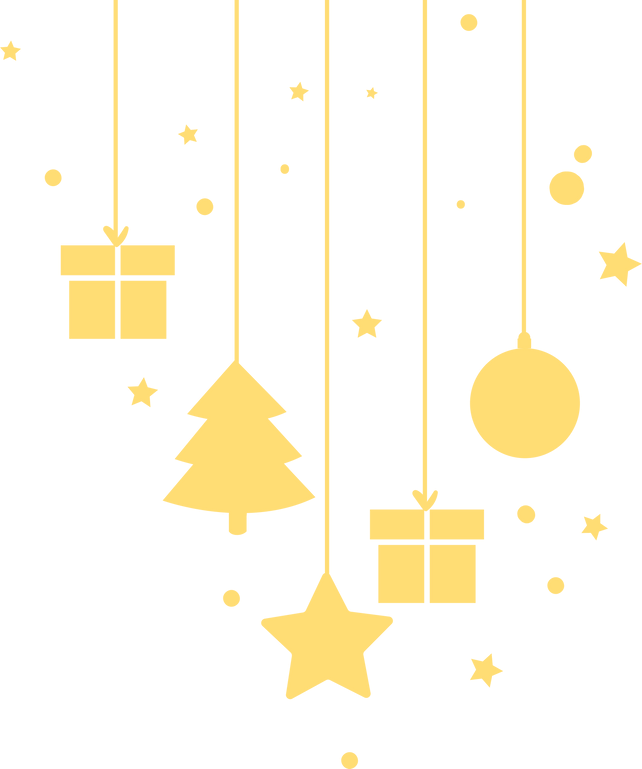 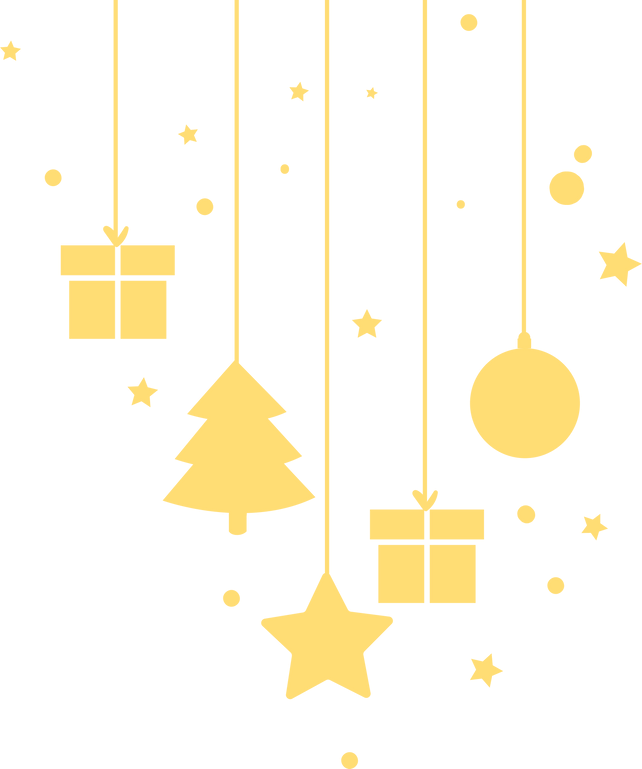 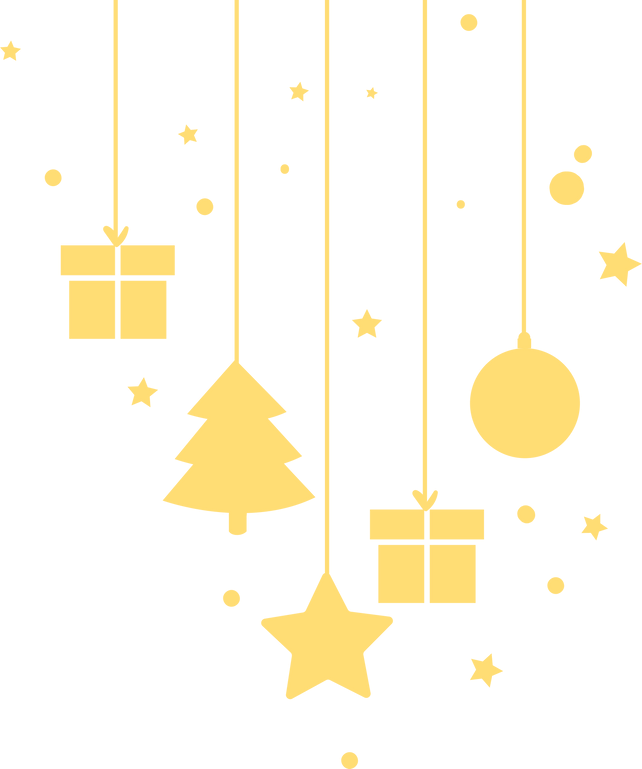 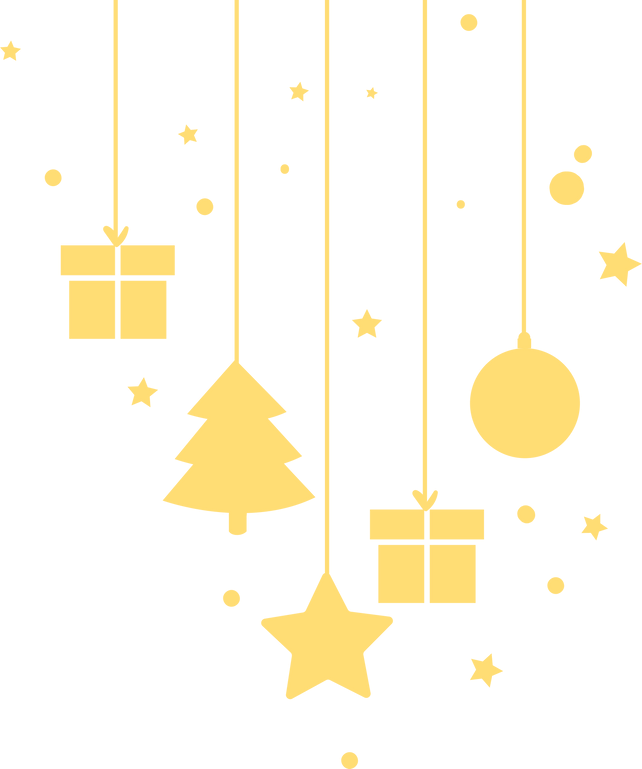 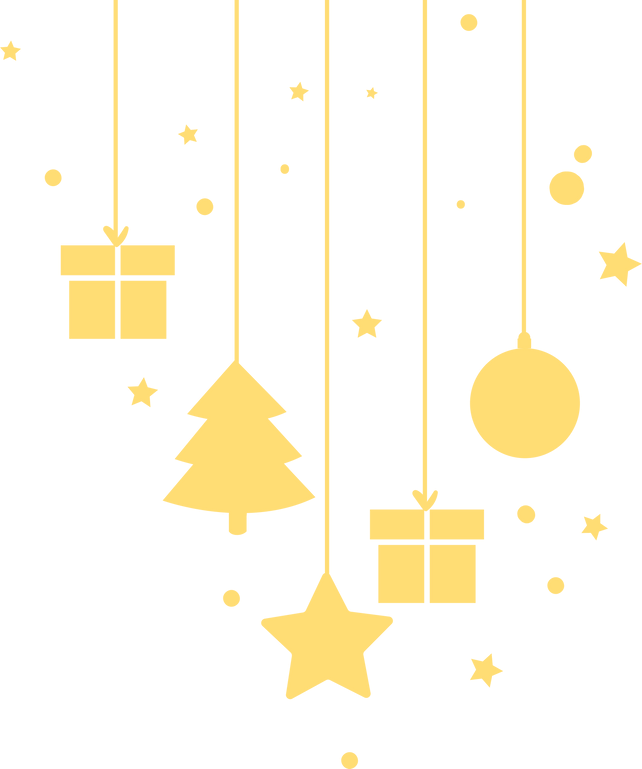 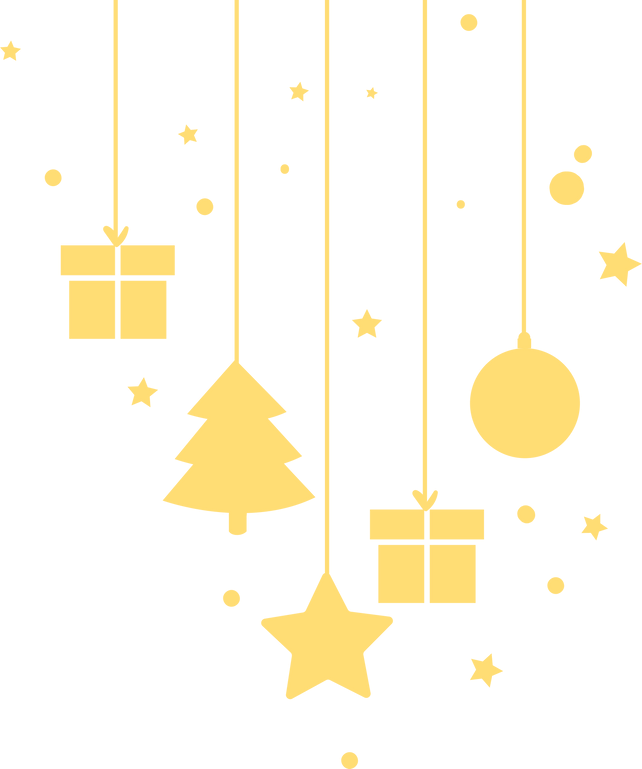 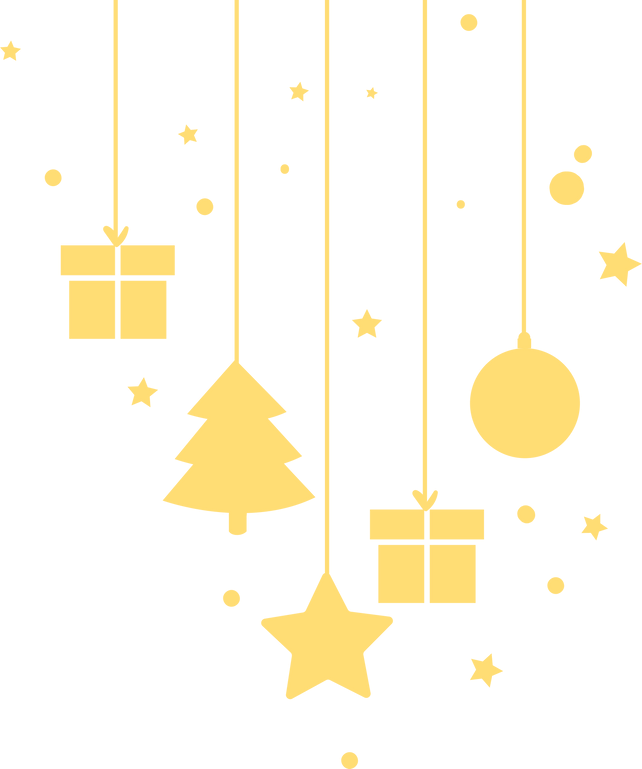 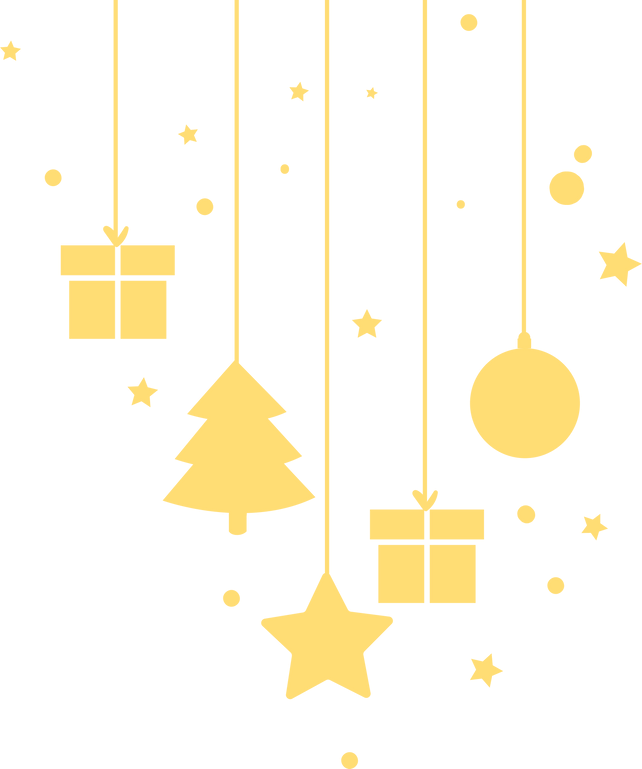 KTUTS
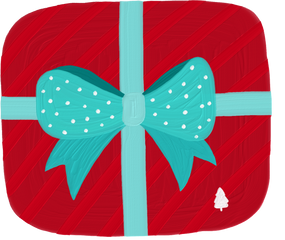 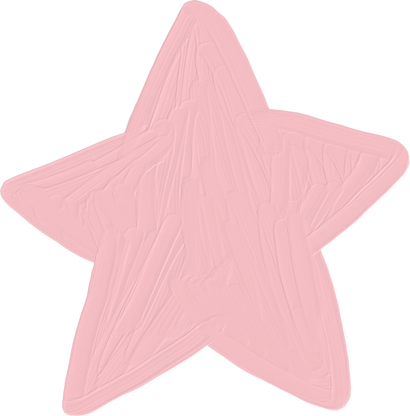 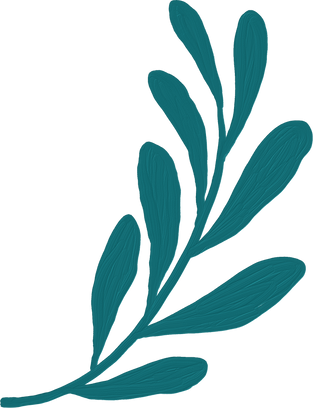 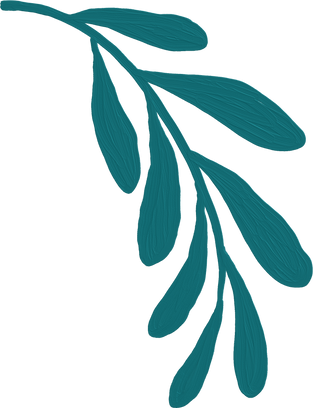 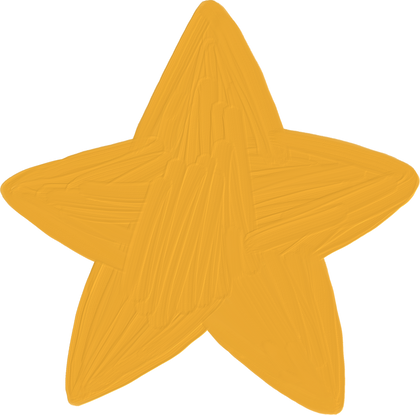 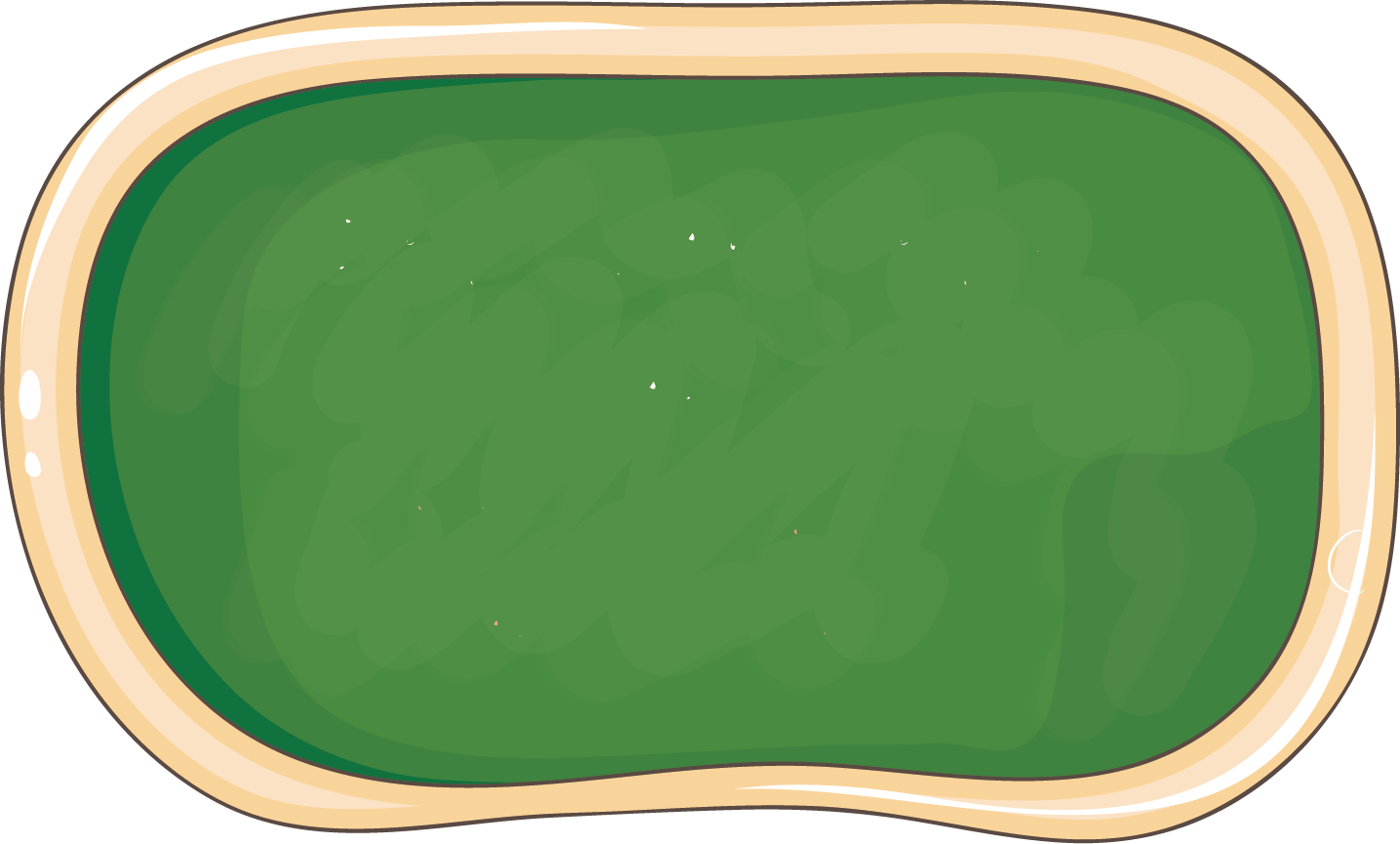 Toán
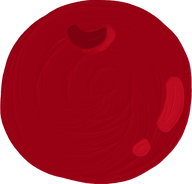 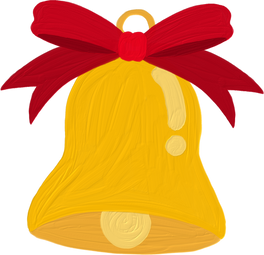 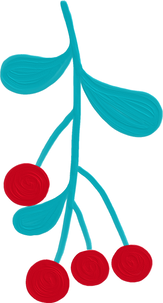 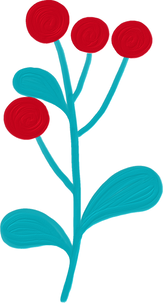 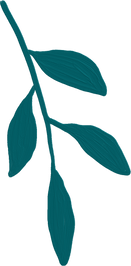 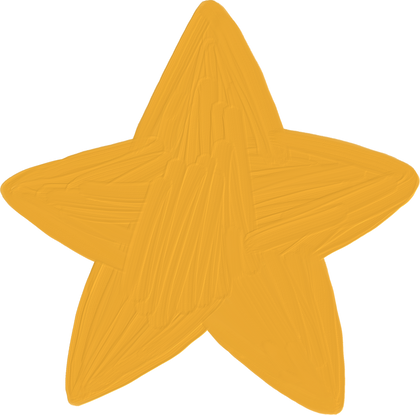 Chia cho số 
có một chữ số
Chia cho số 
có một chữ số
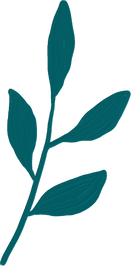 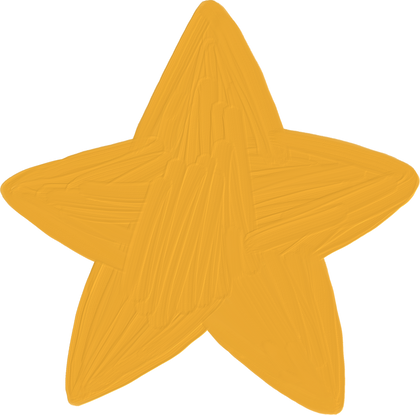 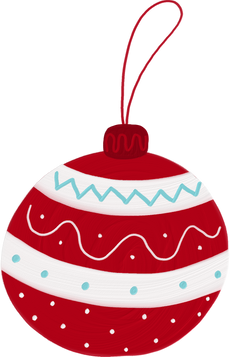 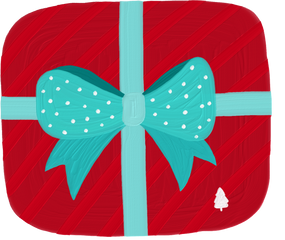 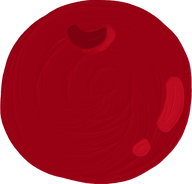 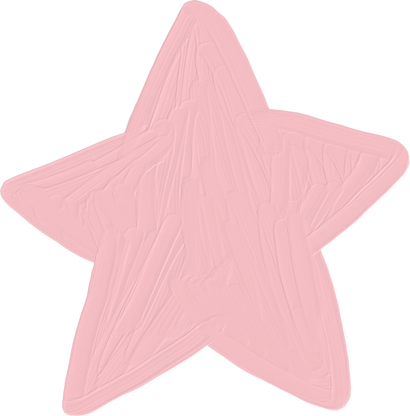 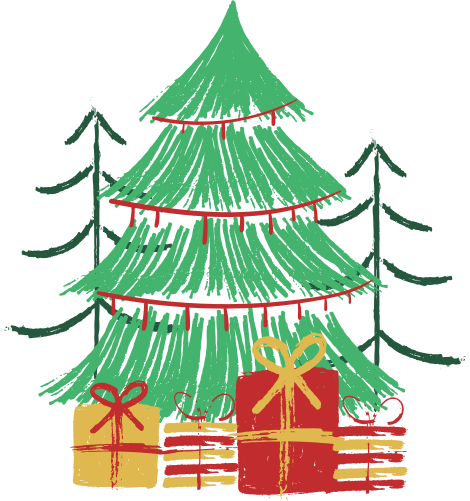 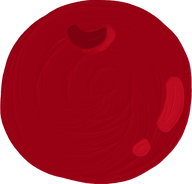 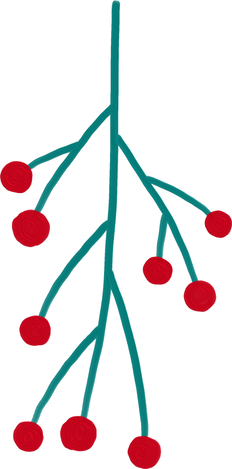 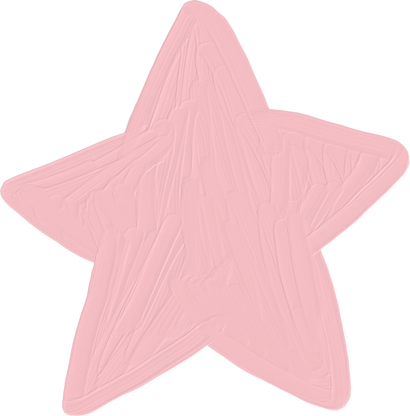 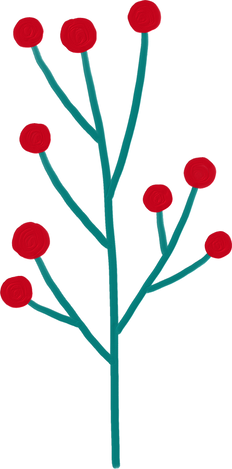 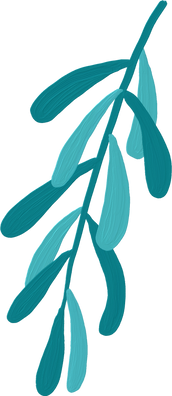 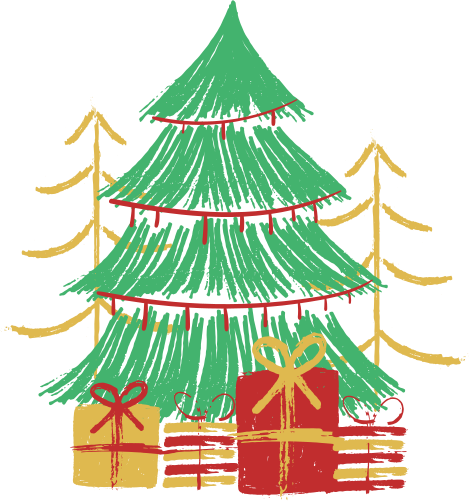 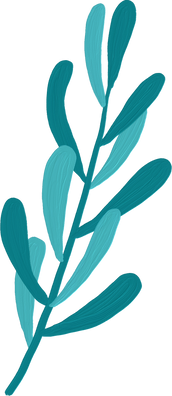 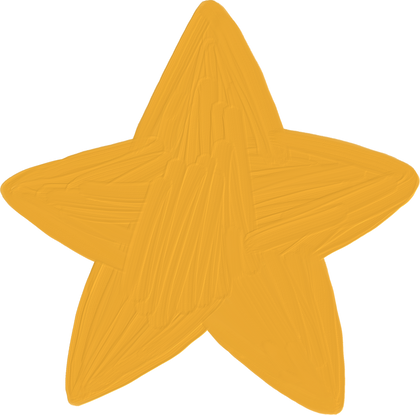 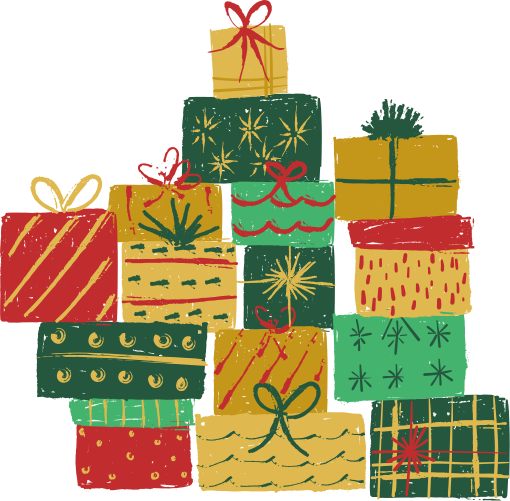 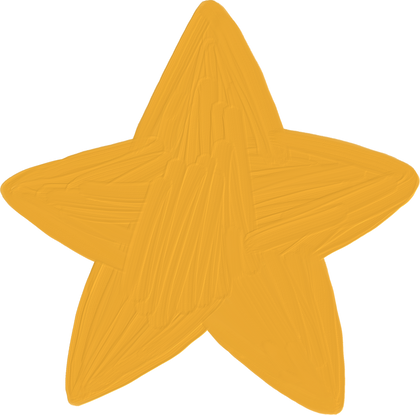 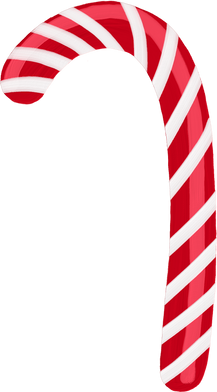 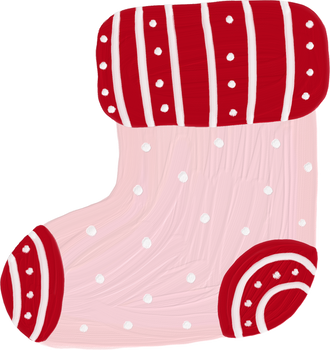 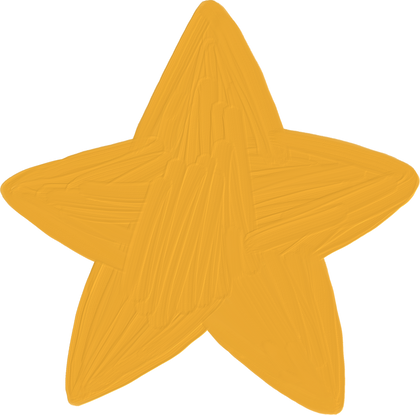 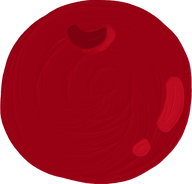 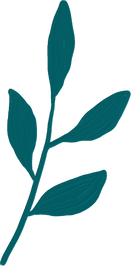 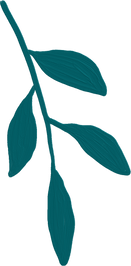 KTUTS
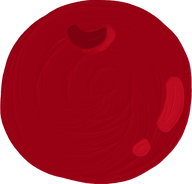 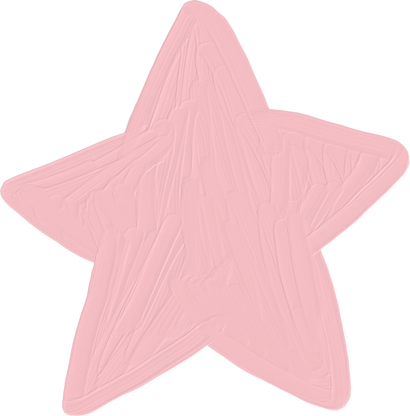 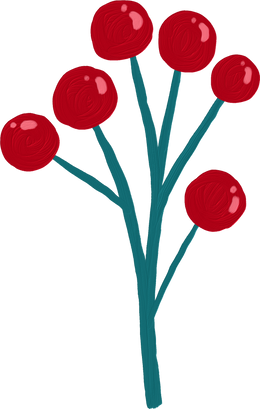 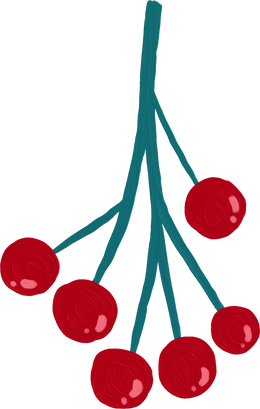 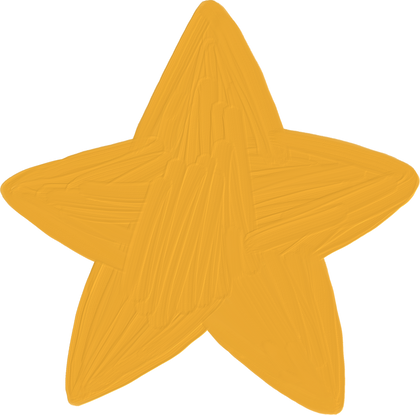 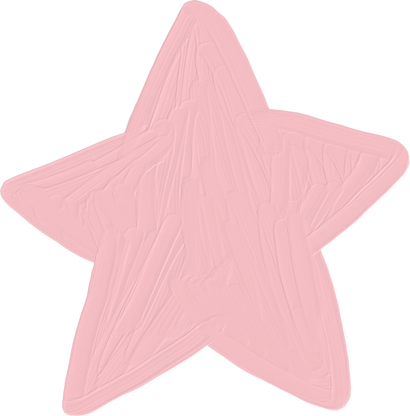 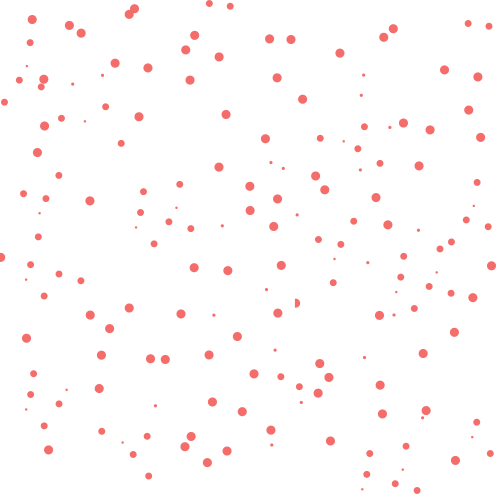 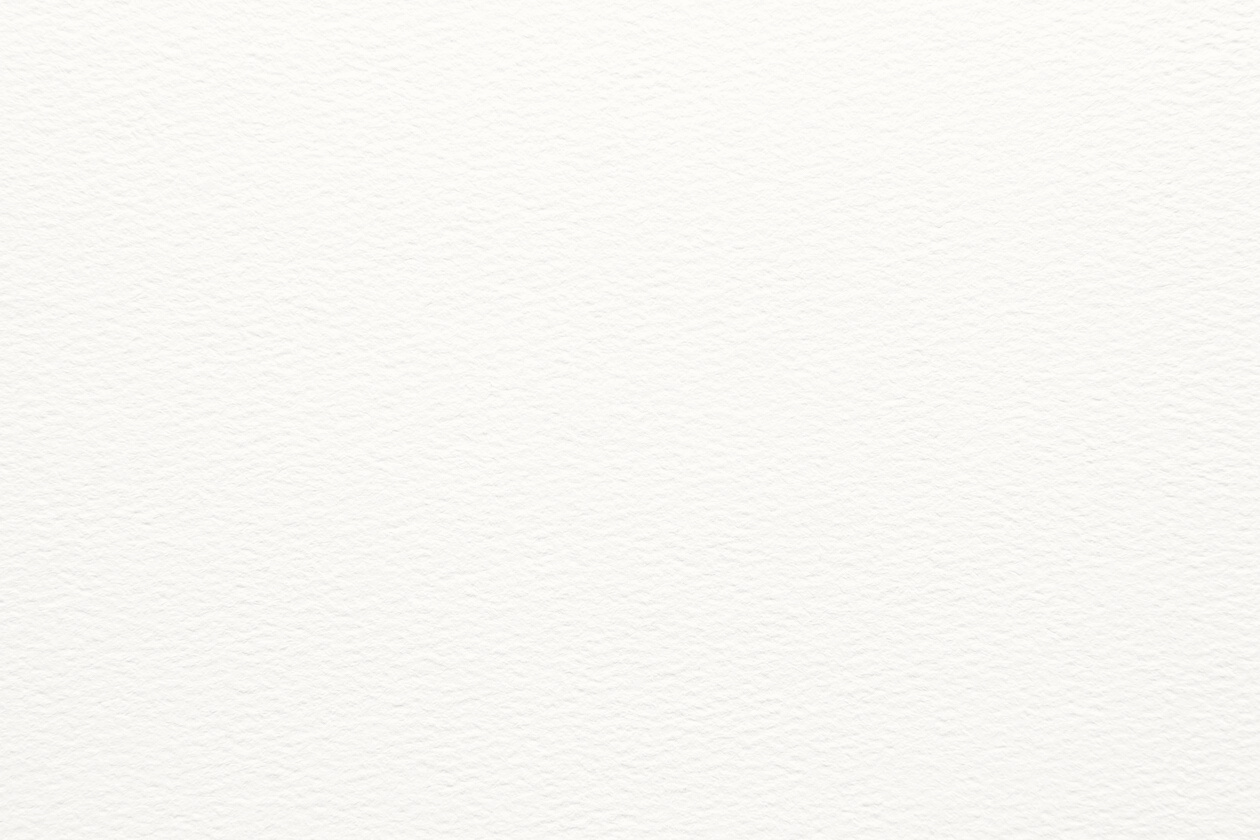 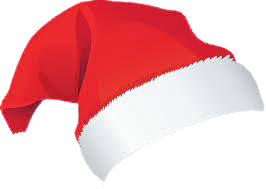 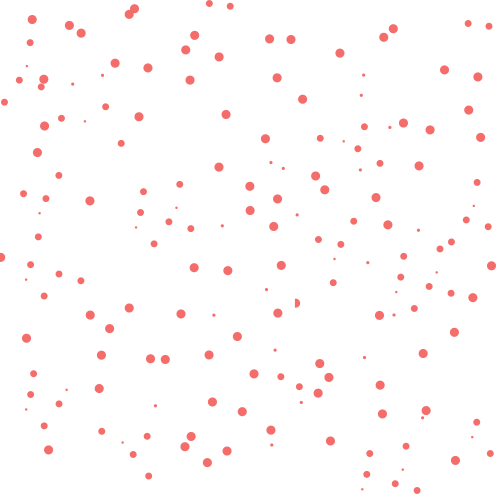 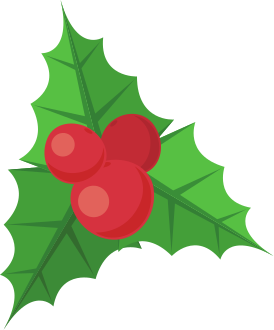 KTUTS
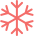 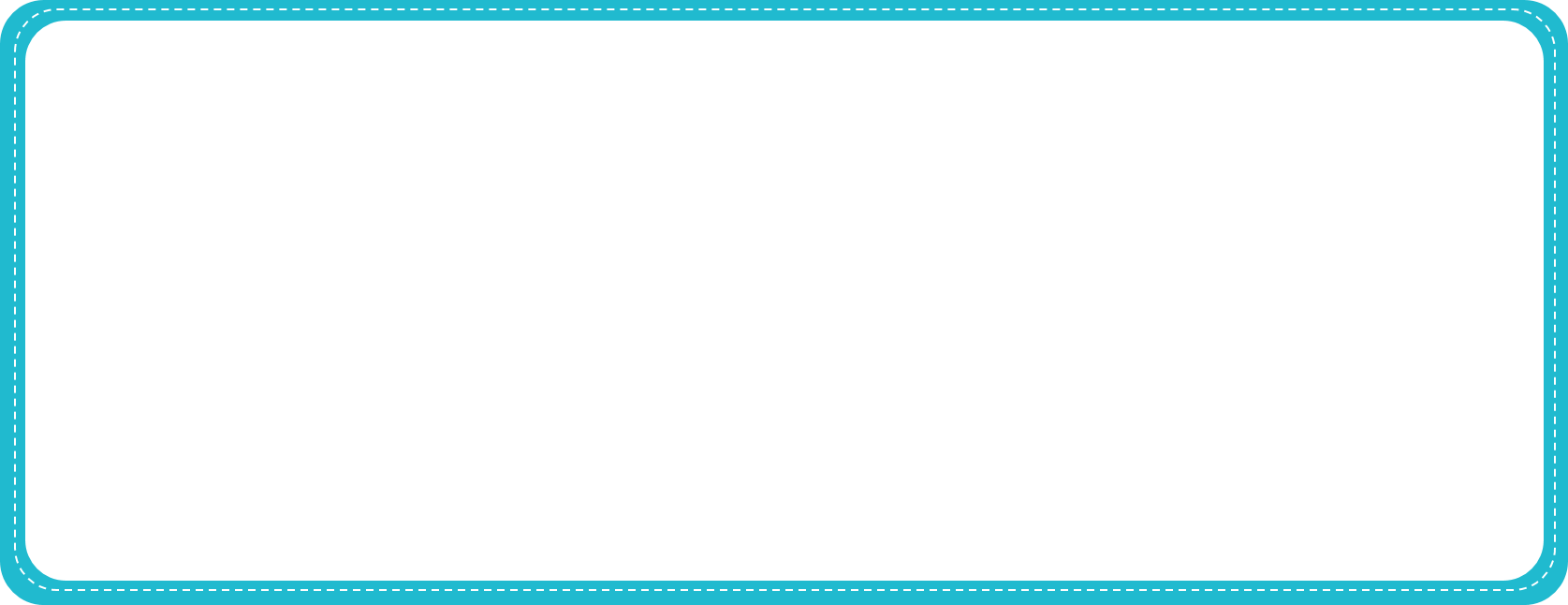 a)  128 472 : 6 =
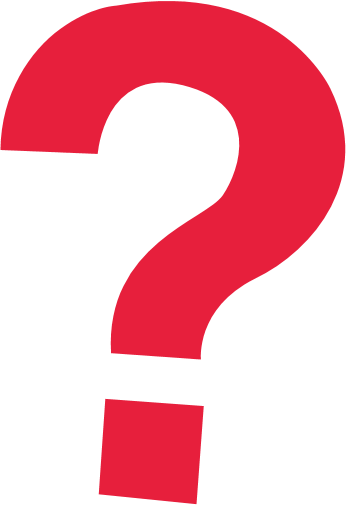 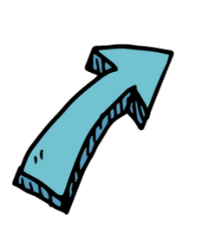 We Wish You A
12
128472
6
* 12 chia 6 được 2, viết 2;
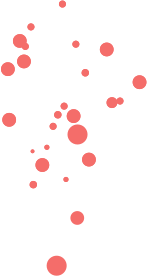 8
0
21 412
2
2
1
1
4
* Hạ 8; 8 chia 6 được 1, viết 1;
2
4
* Hạ 4, được 24; 24 chia 6 được 4, viết 4;
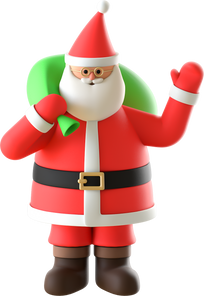 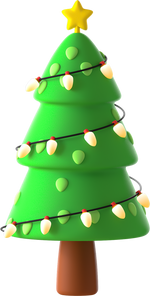 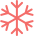 0
7
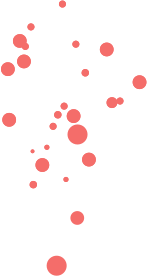 * Hạ 7; 7 chia 6 được 1, viết 1;
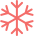 1
2
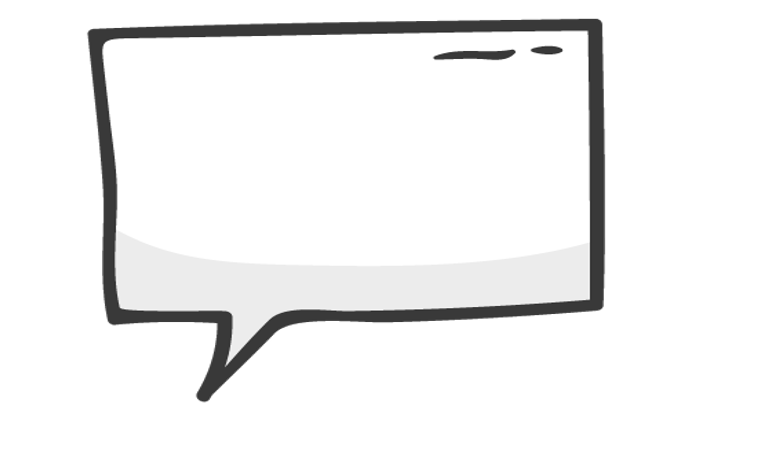 * Hạ 2, được 12; 12 chia 6 được 2, viết 2;
0
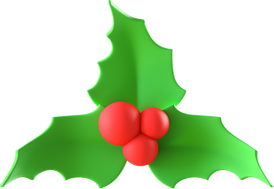 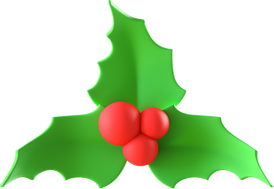 Thực hiện chia theo thứ tự nào?
Chia theo thứ tự từ trái sang phải.
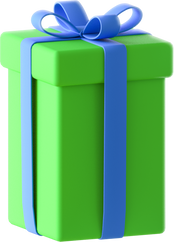 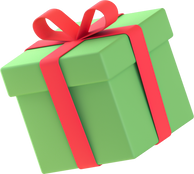 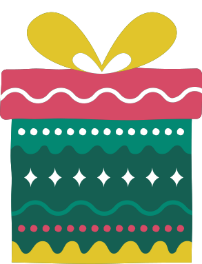 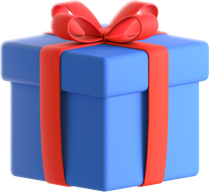 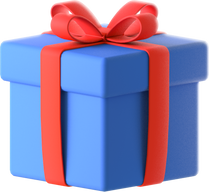 KTUTS
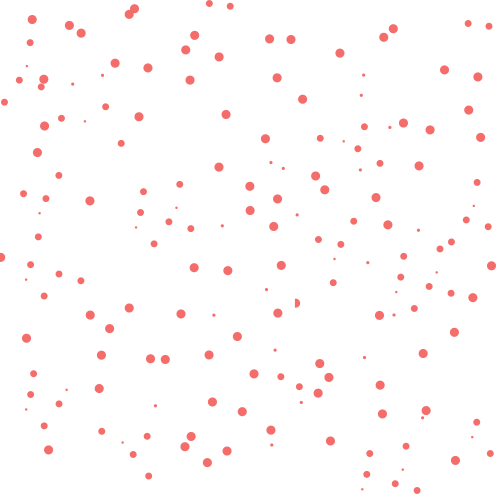 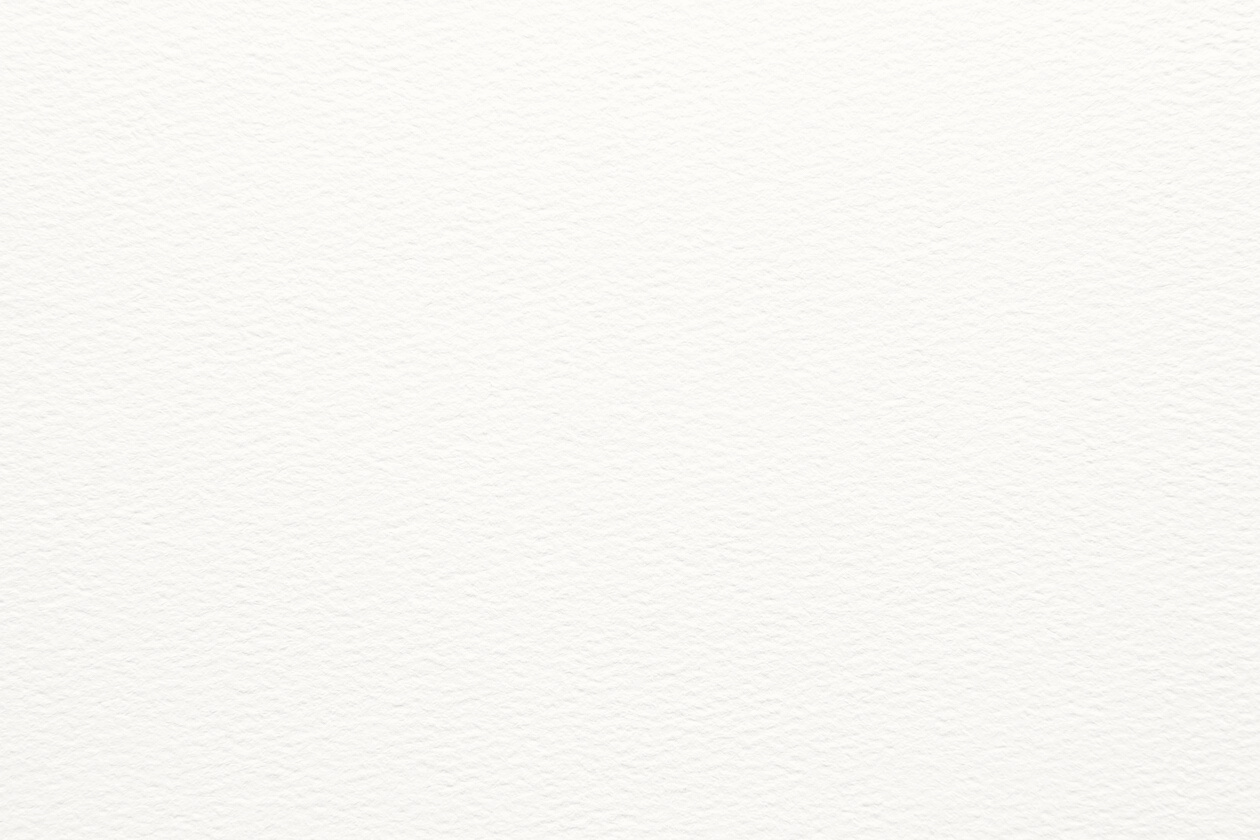 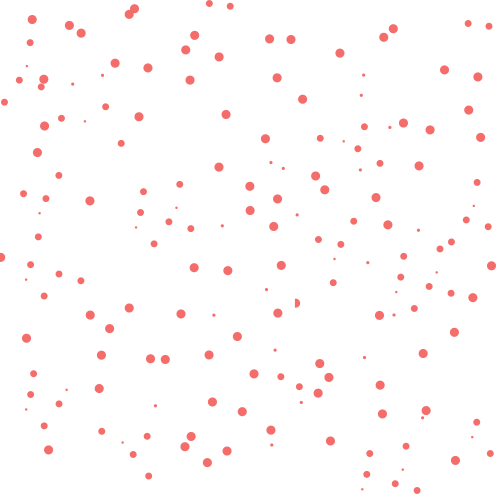 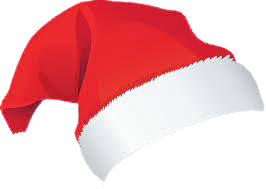 KTUTS
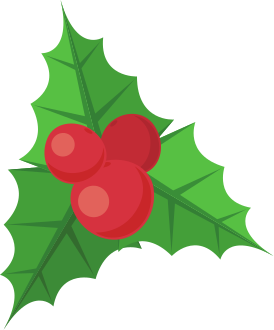 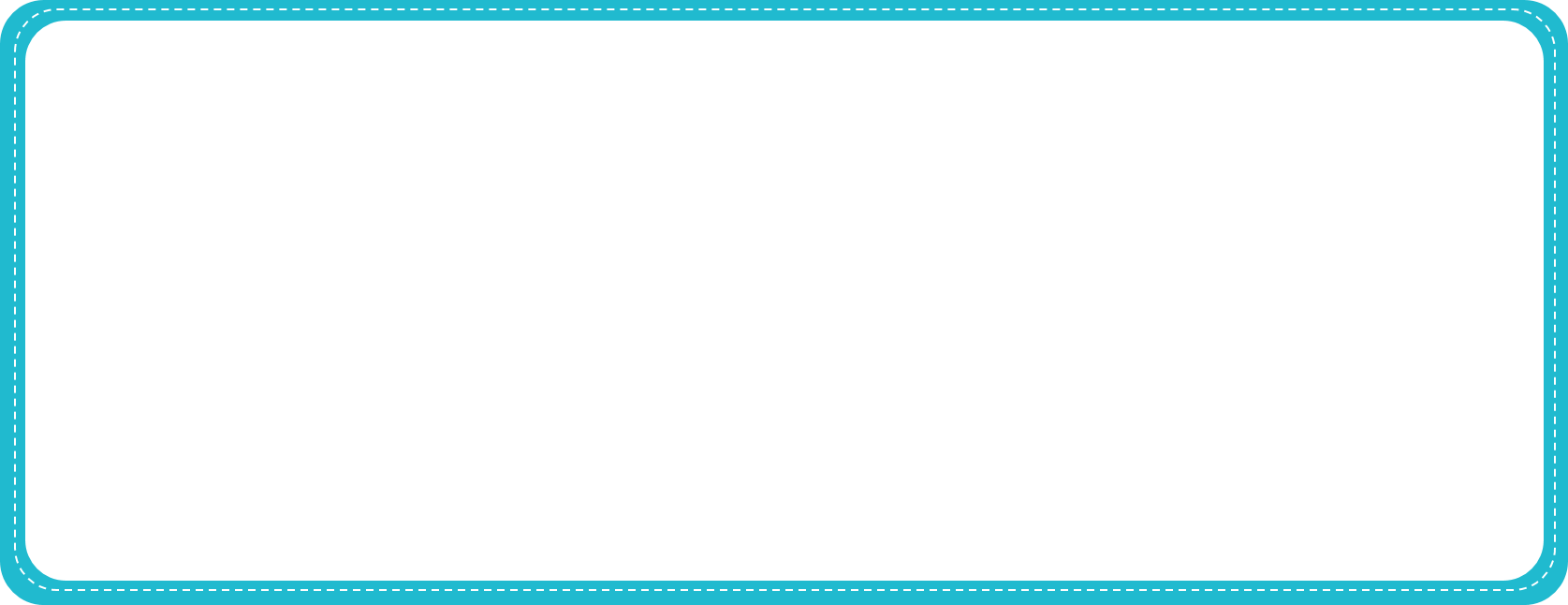 a)  230 859 : 5 =
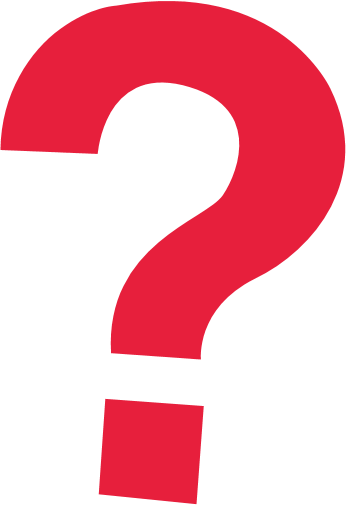 We Wish You A
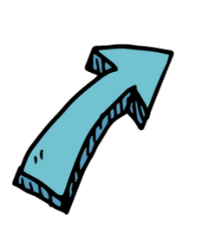 23
230 859
5
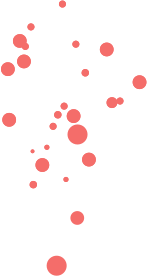 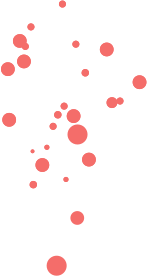 0
3
4
1
7
46 171
6
1
* 23 chia 5 được 4, viết 4;
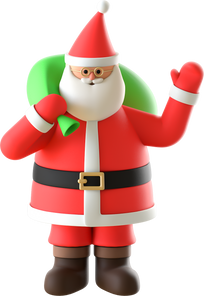 0
8
* Hạ 0; được 30; 30 chia 5 được 6, viết 6;
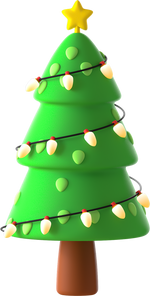 3
5
* Hạ 8, 8 chia 5 được 1, viết 1;
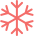 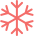 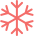 0
9
* Hạ 5; được 35; 35 chia 5 được 7, viết 7;
(dư 4)
4
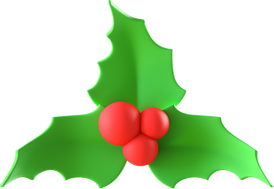 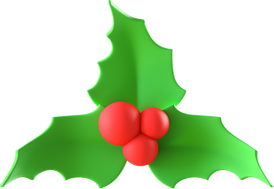 * Hạ 9, 9 chia 5 được 1, viết 1;
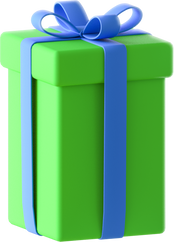 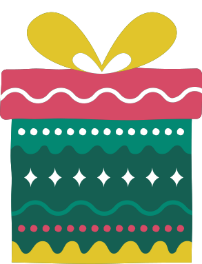 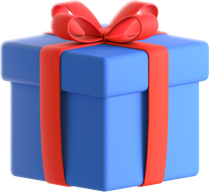 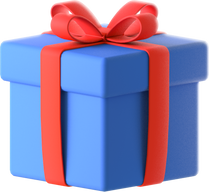 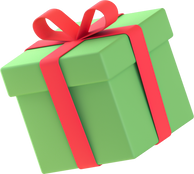 KTUTS
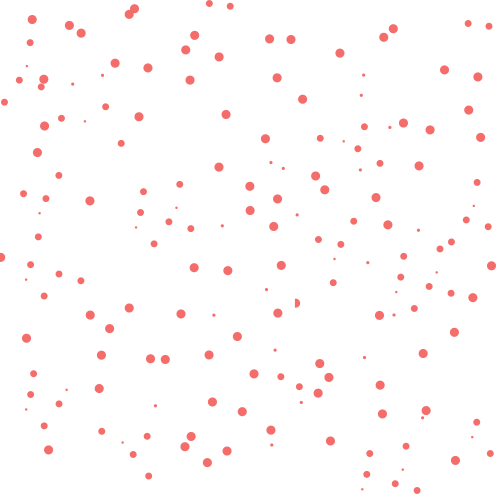 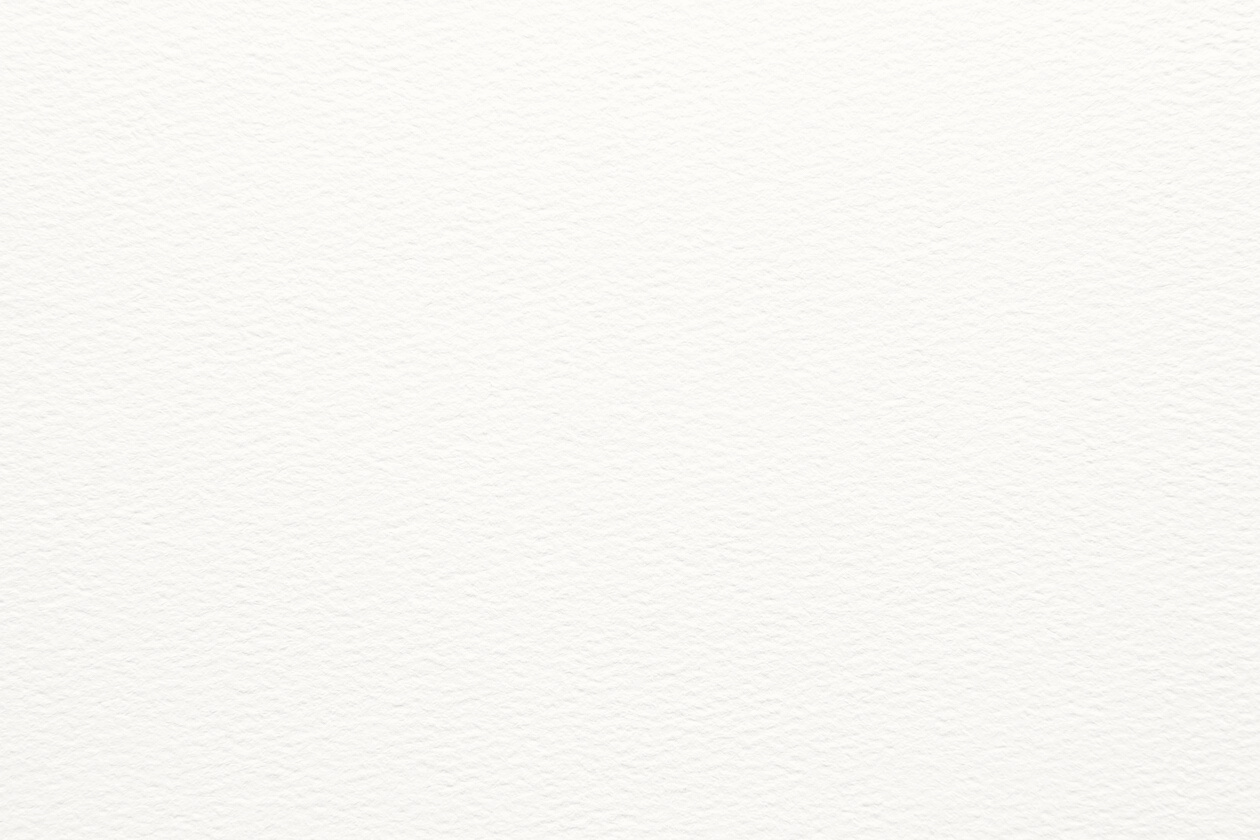 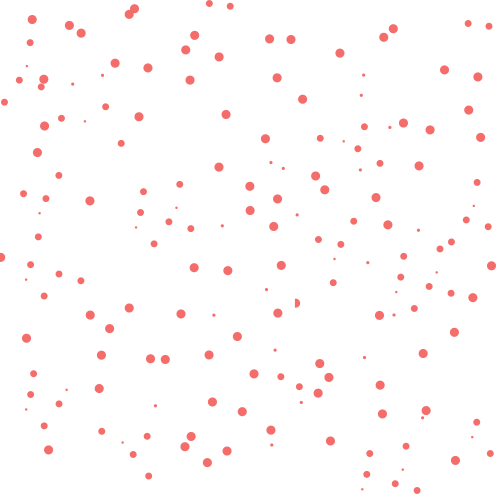 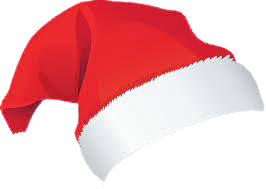 KTUTS
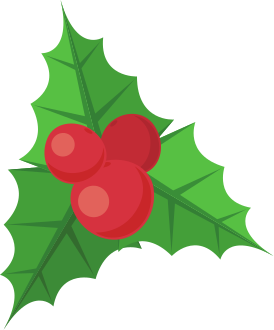 We Wish You A
6
a. 128 472
08
21 412
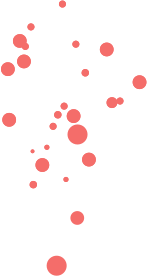 2 4
07
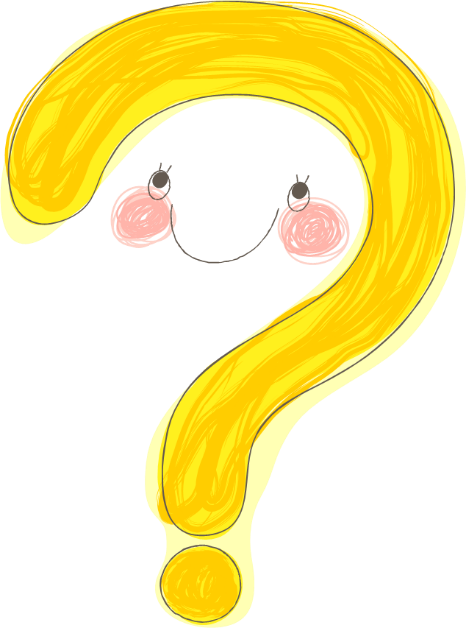 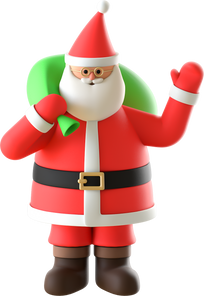 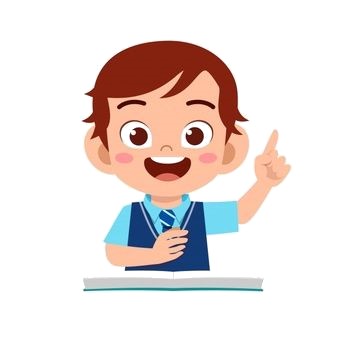 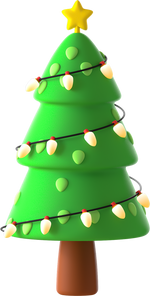 12
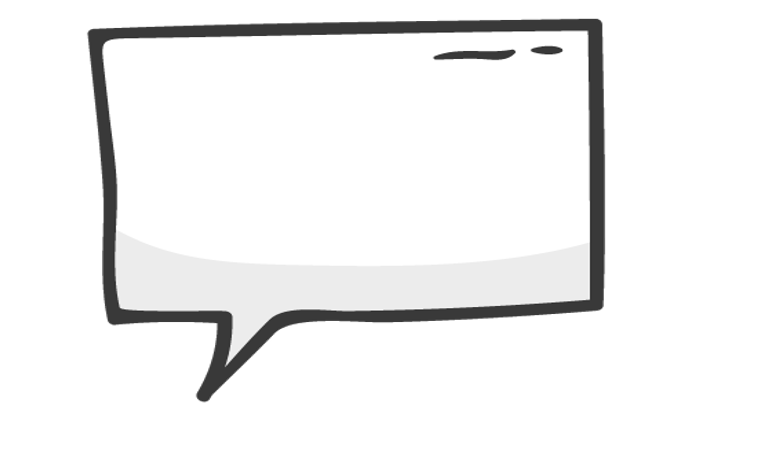 0
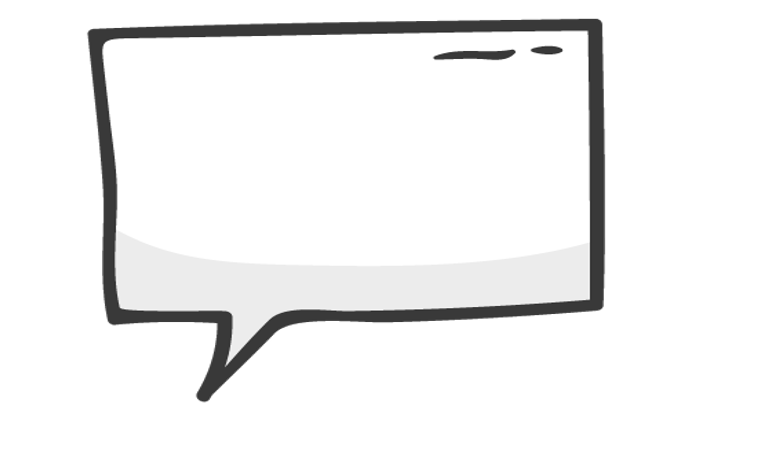 5
b. 230 859
Phép chia có dư
30
46 171
Phép chia hết
0 8
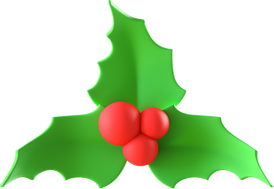 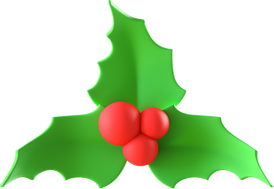 35
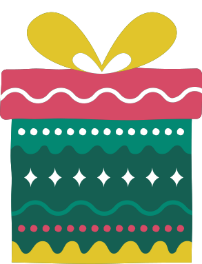 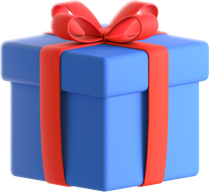 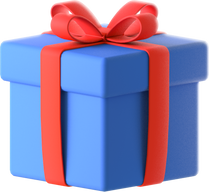 09
4
KTUTS
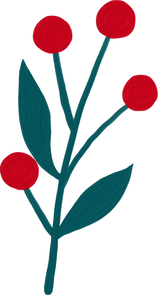 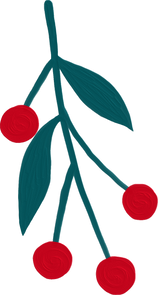 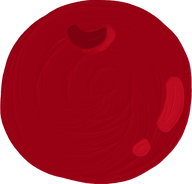 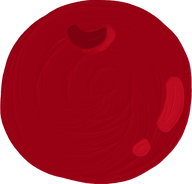 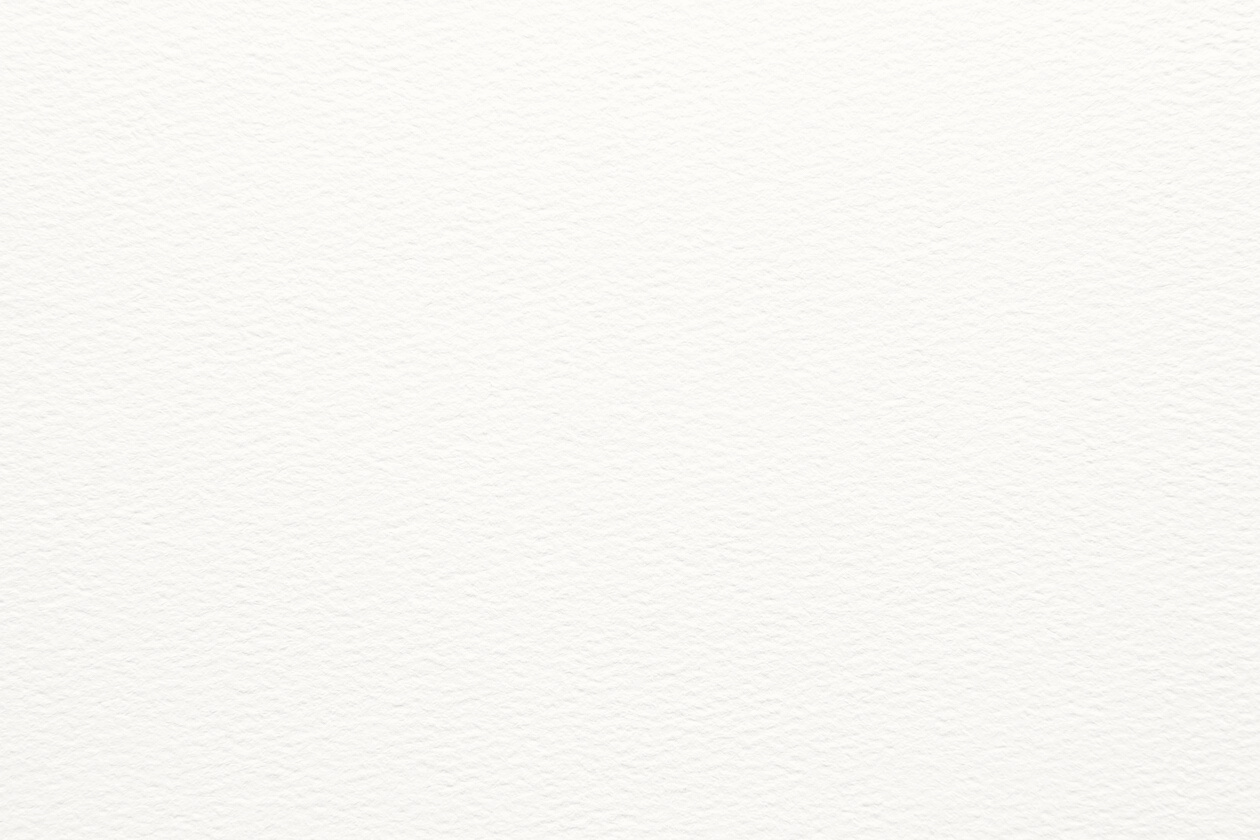 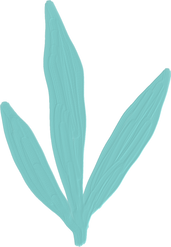 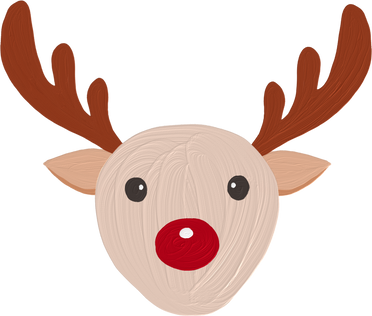 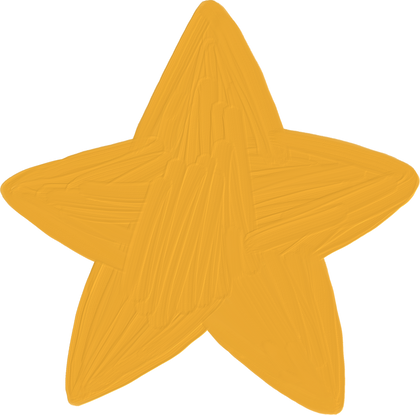 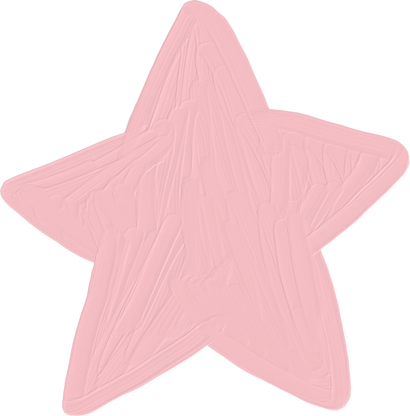 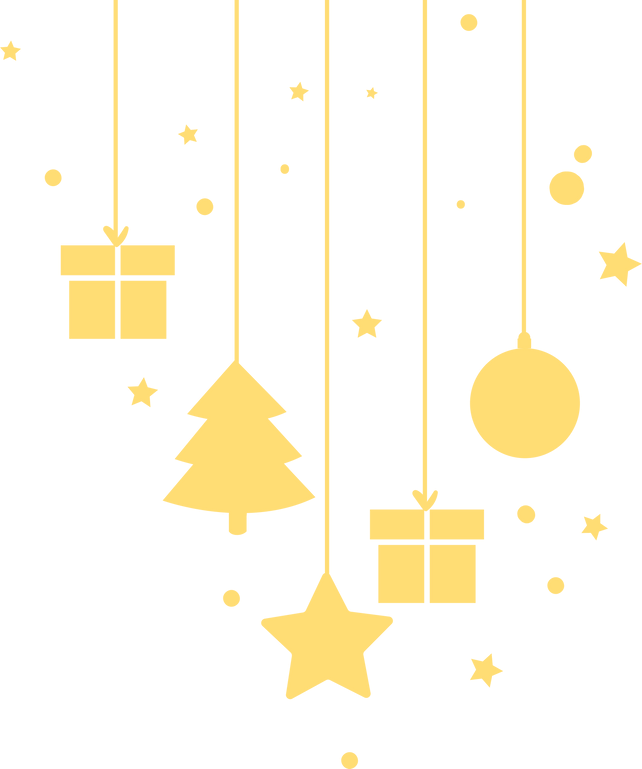 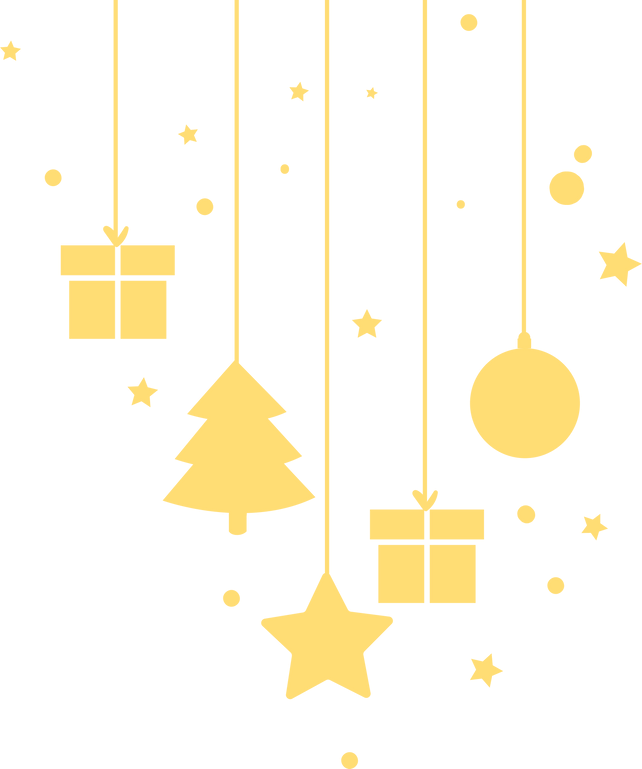 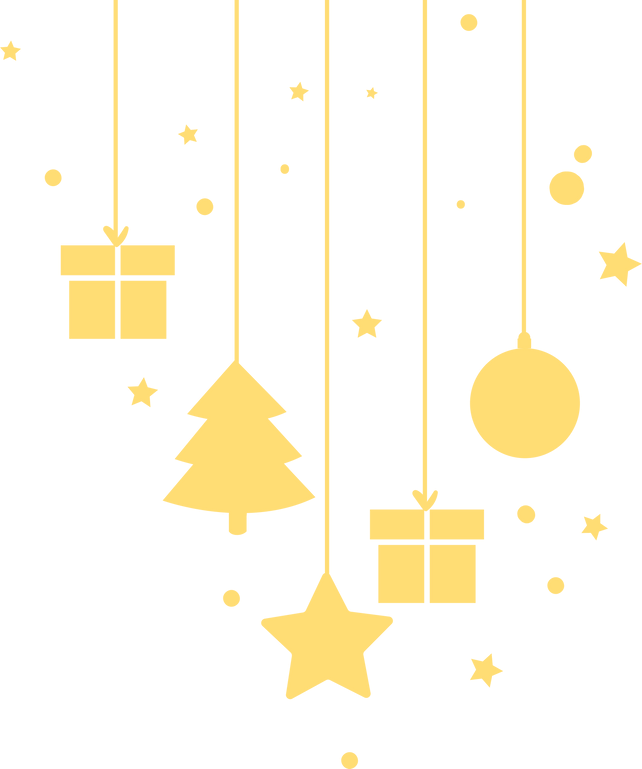 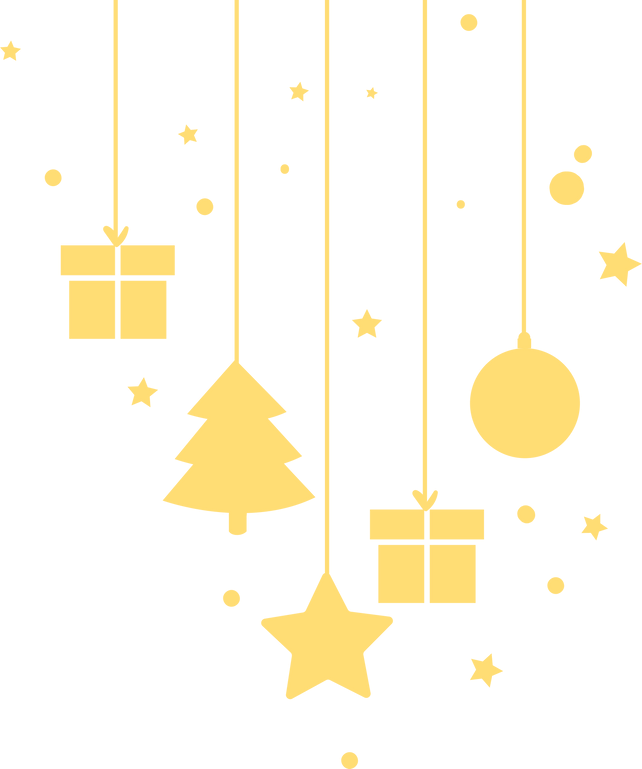 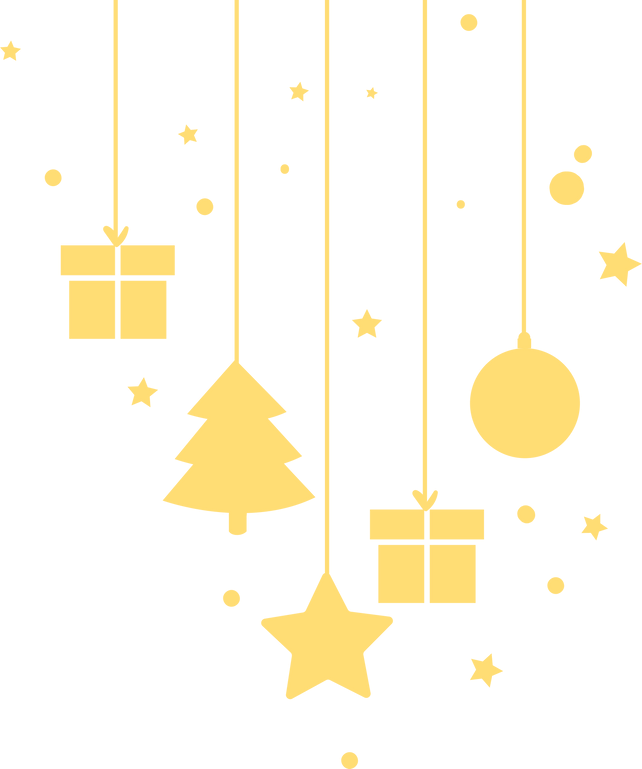 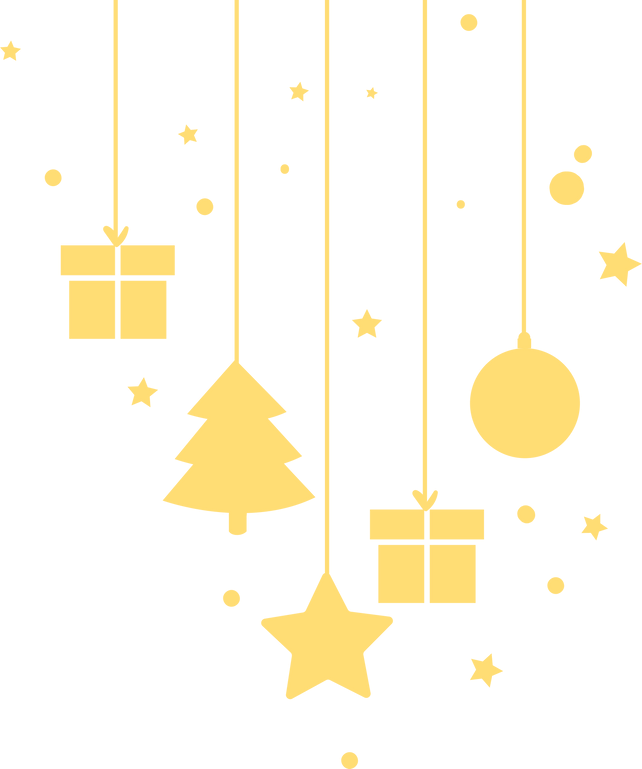 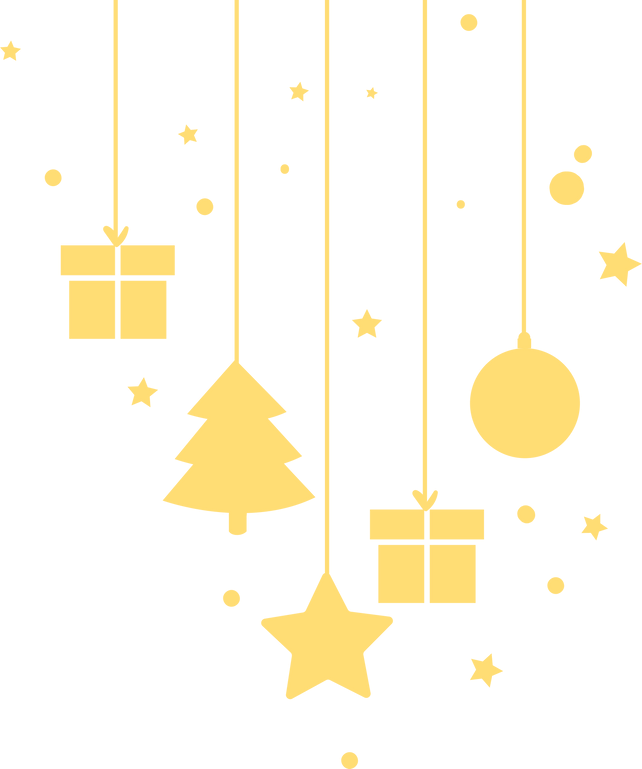 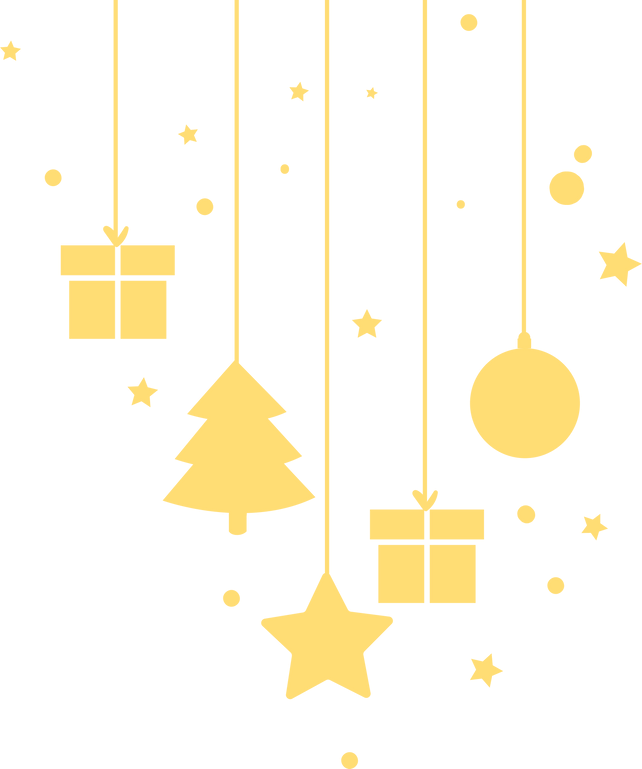 KTUTS
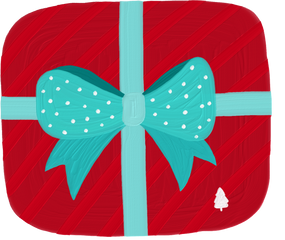 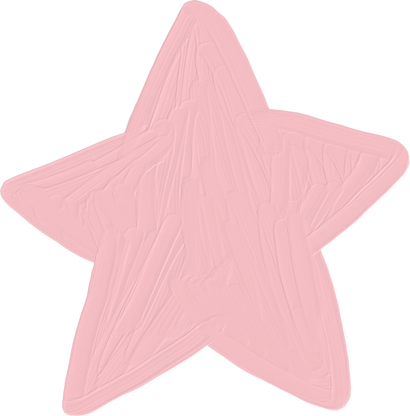 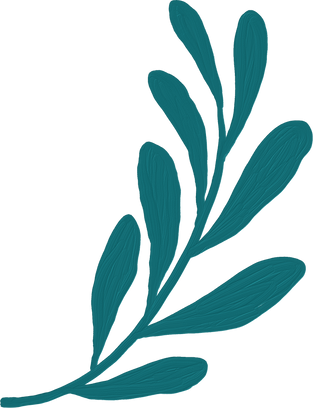 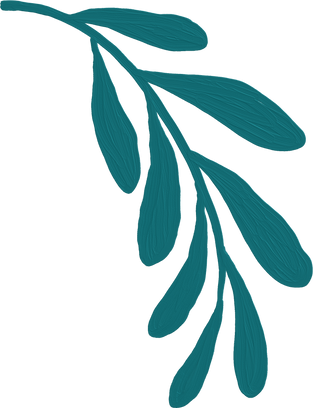 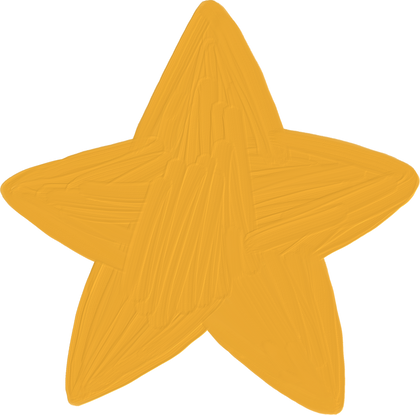 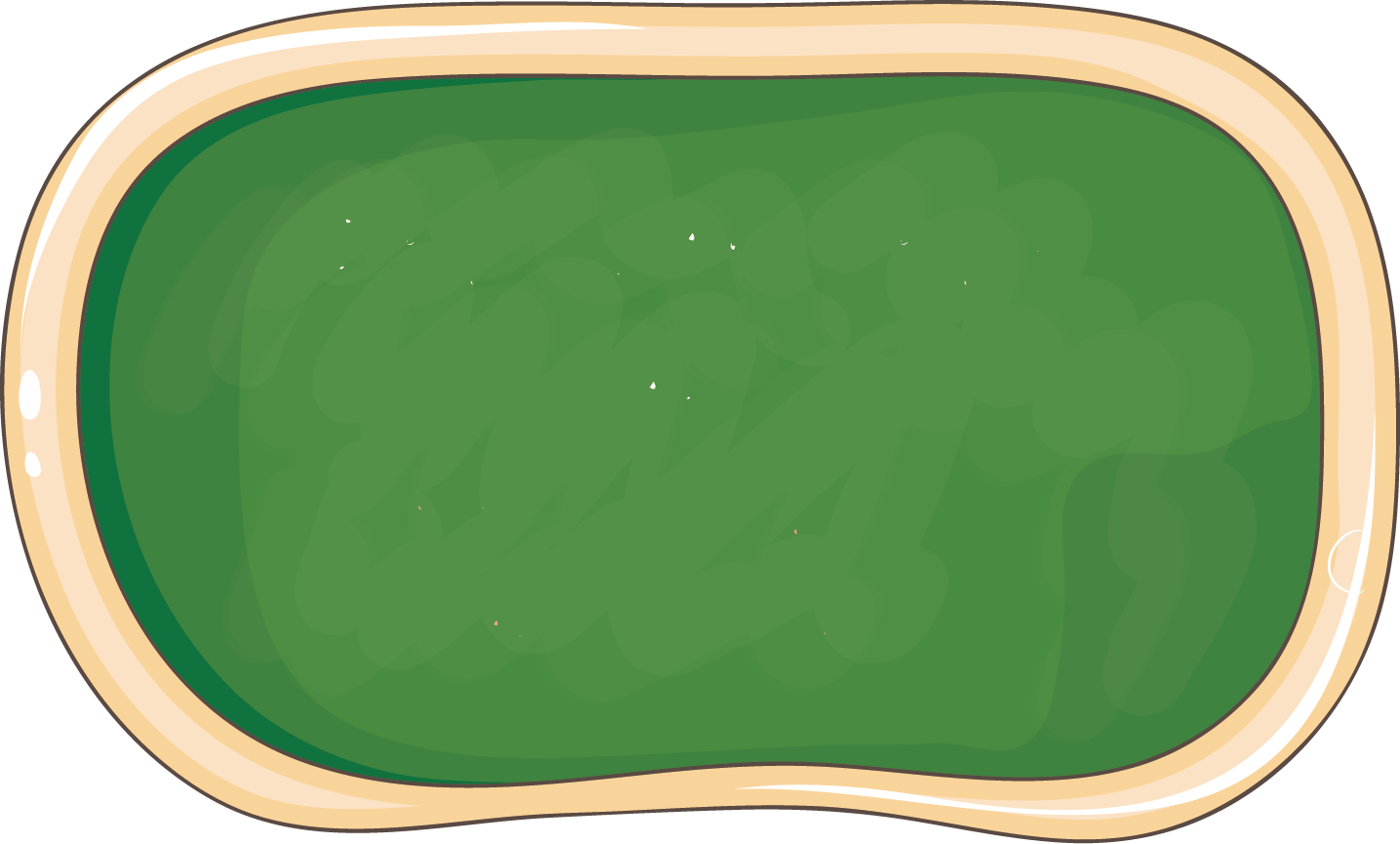 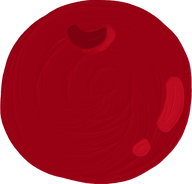 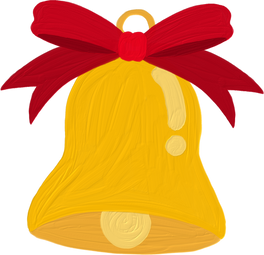 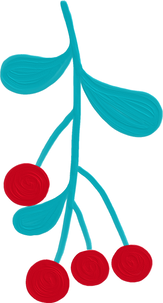 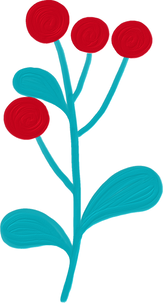 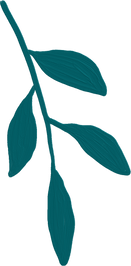 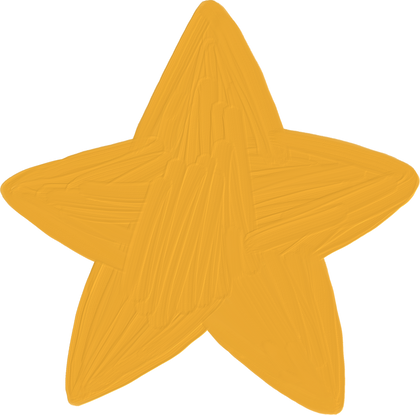 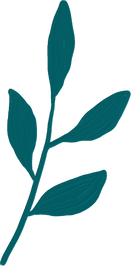 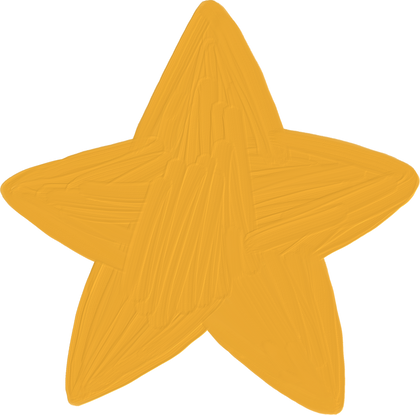 Luyện tập
Luyện tập
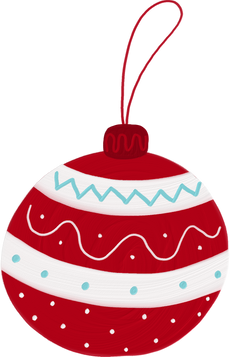 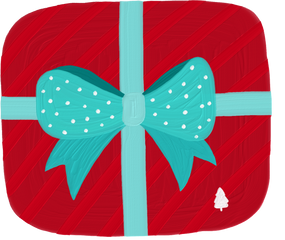 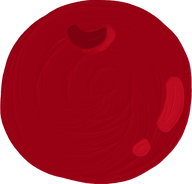 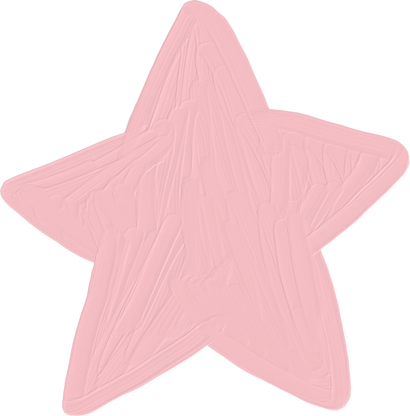 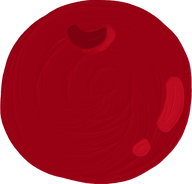 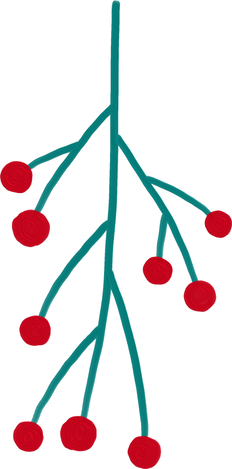 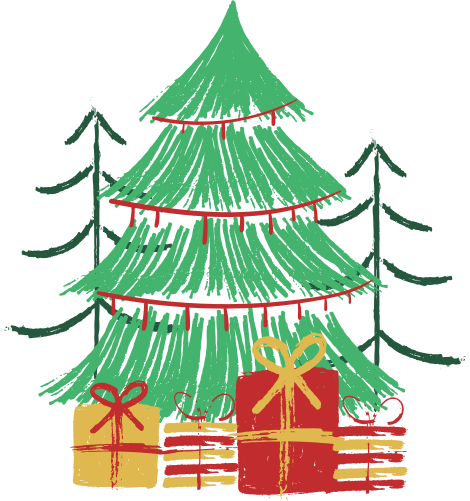 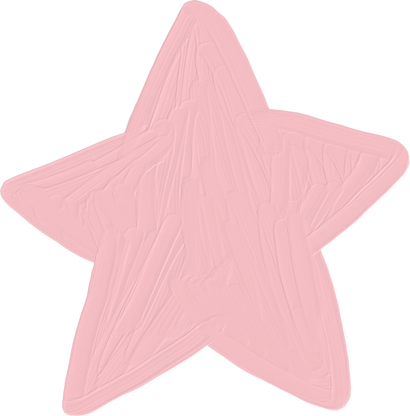 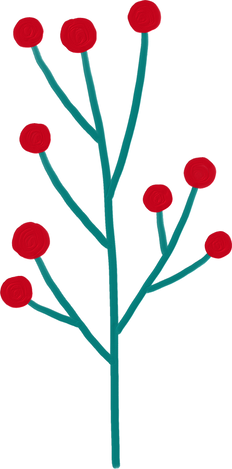 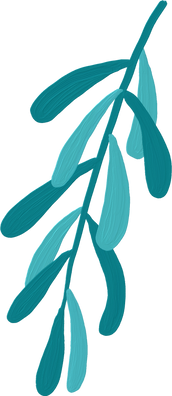 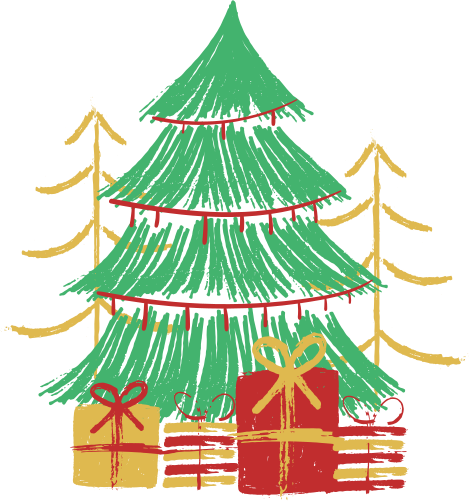 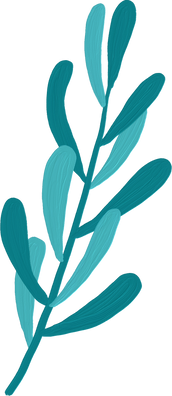 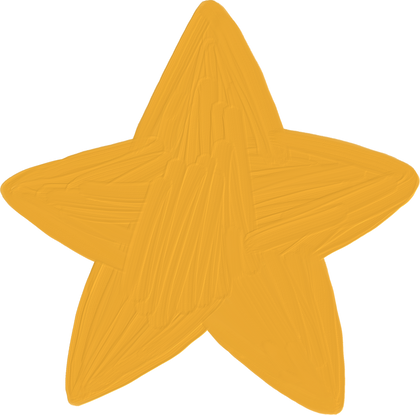 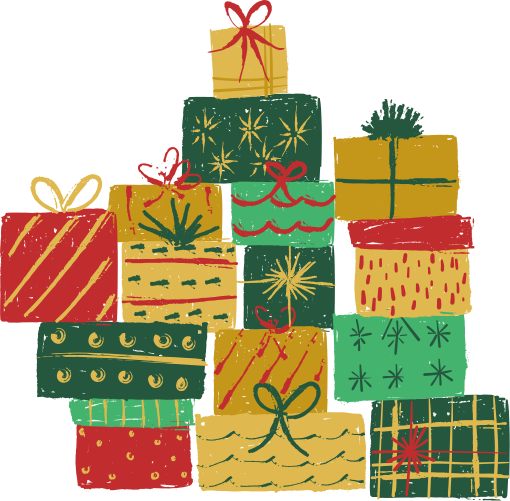 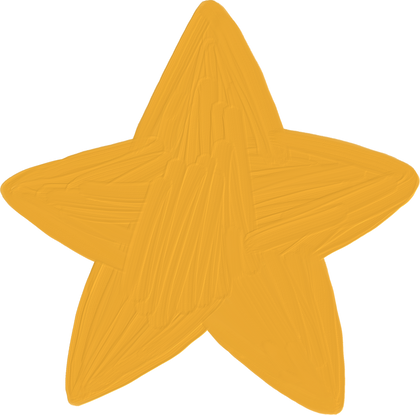 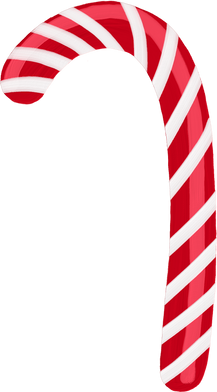 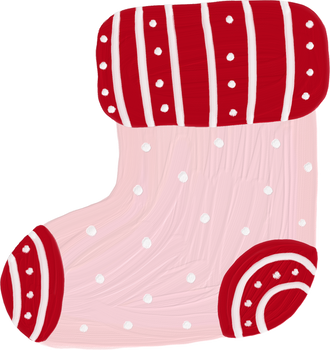 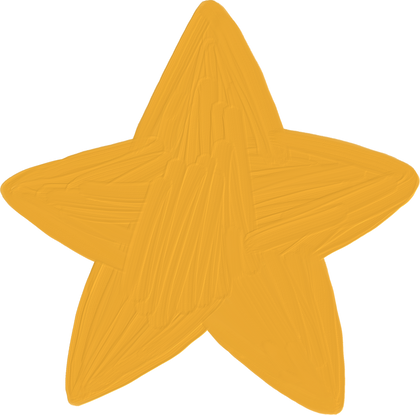 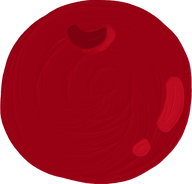 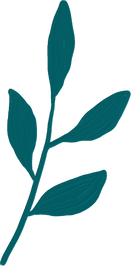 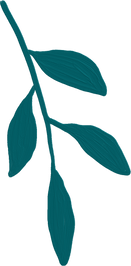 KTUTS
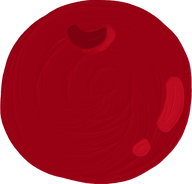 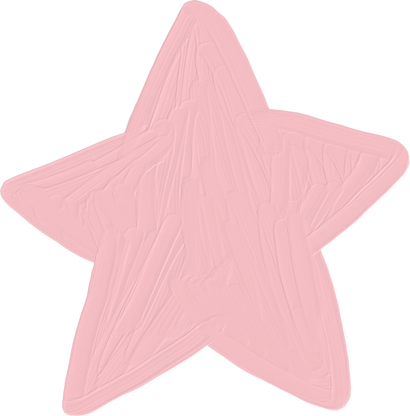 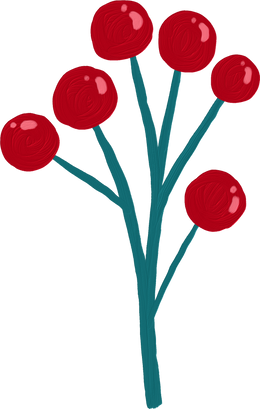 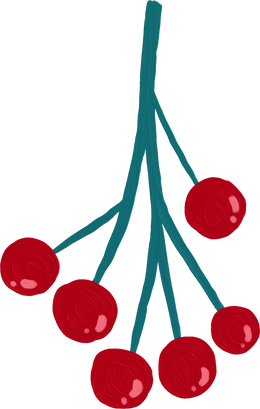 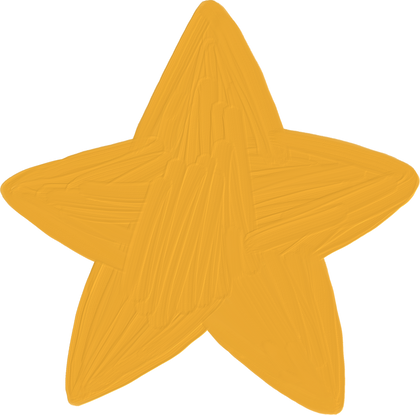 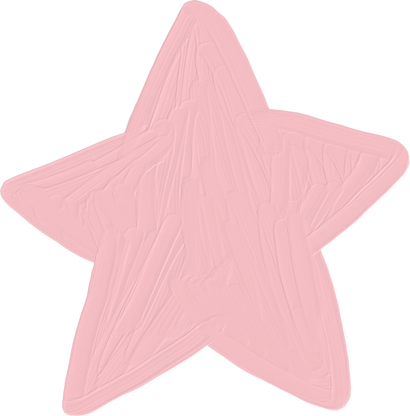 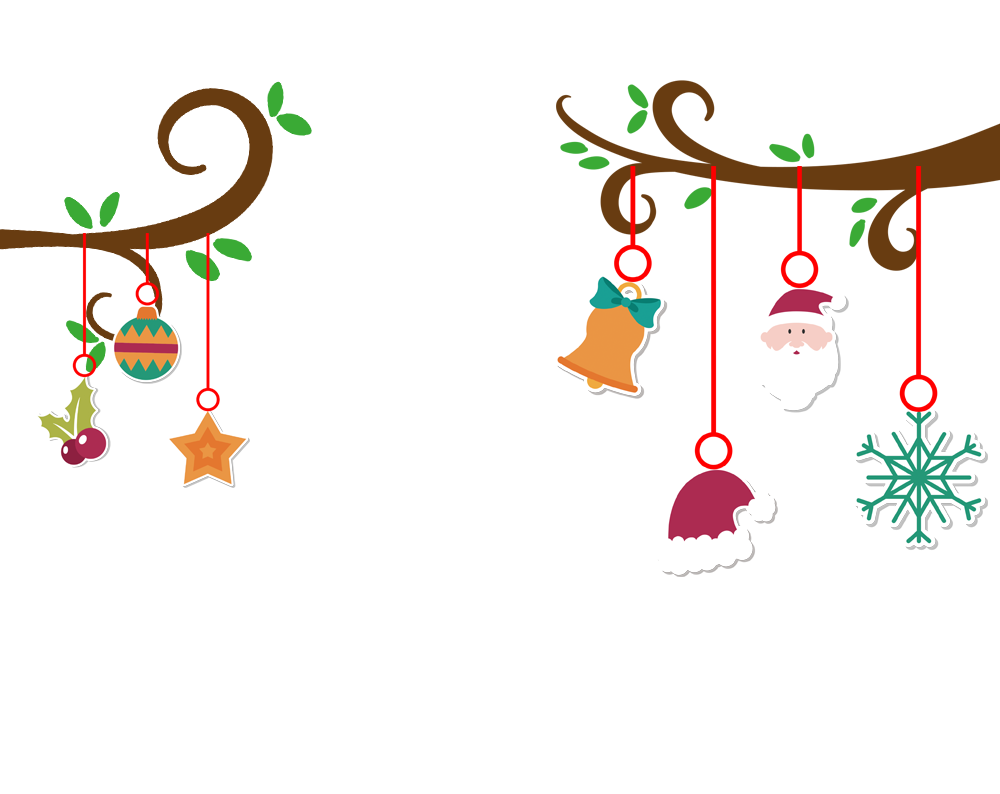 Bài 1: Đặt tính rồi tính
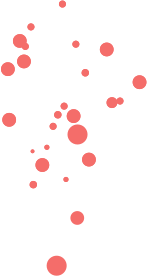 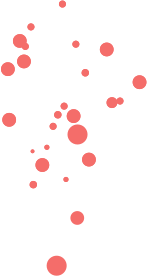 a. 278 157 : 3
b. 158 735 : 3
304 968 : 4
475 908 : 5
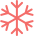 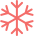 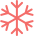 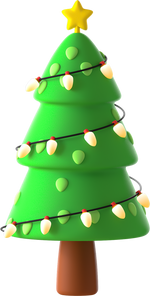 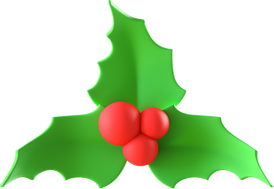 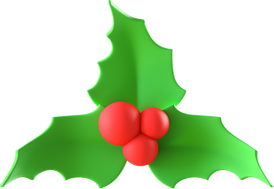 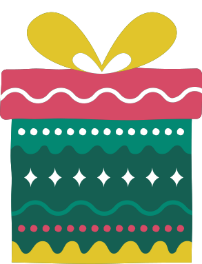 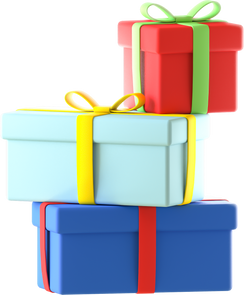 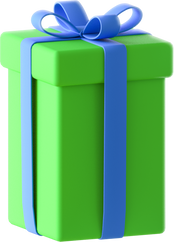 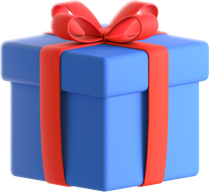 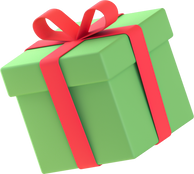 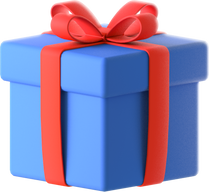 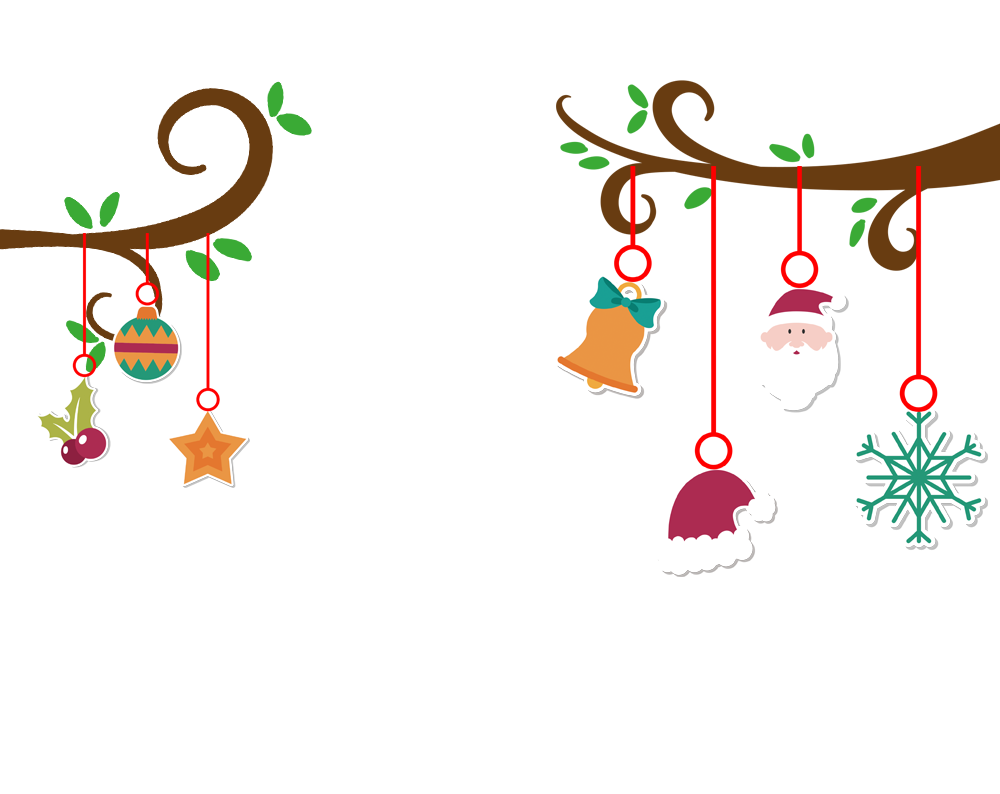 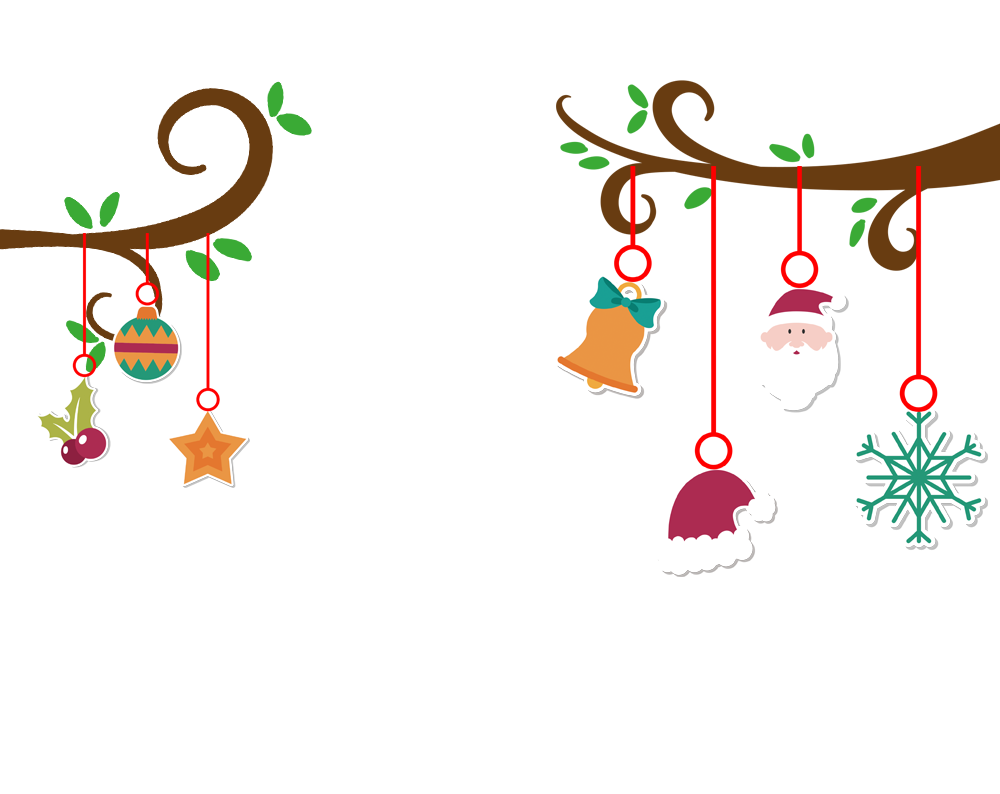 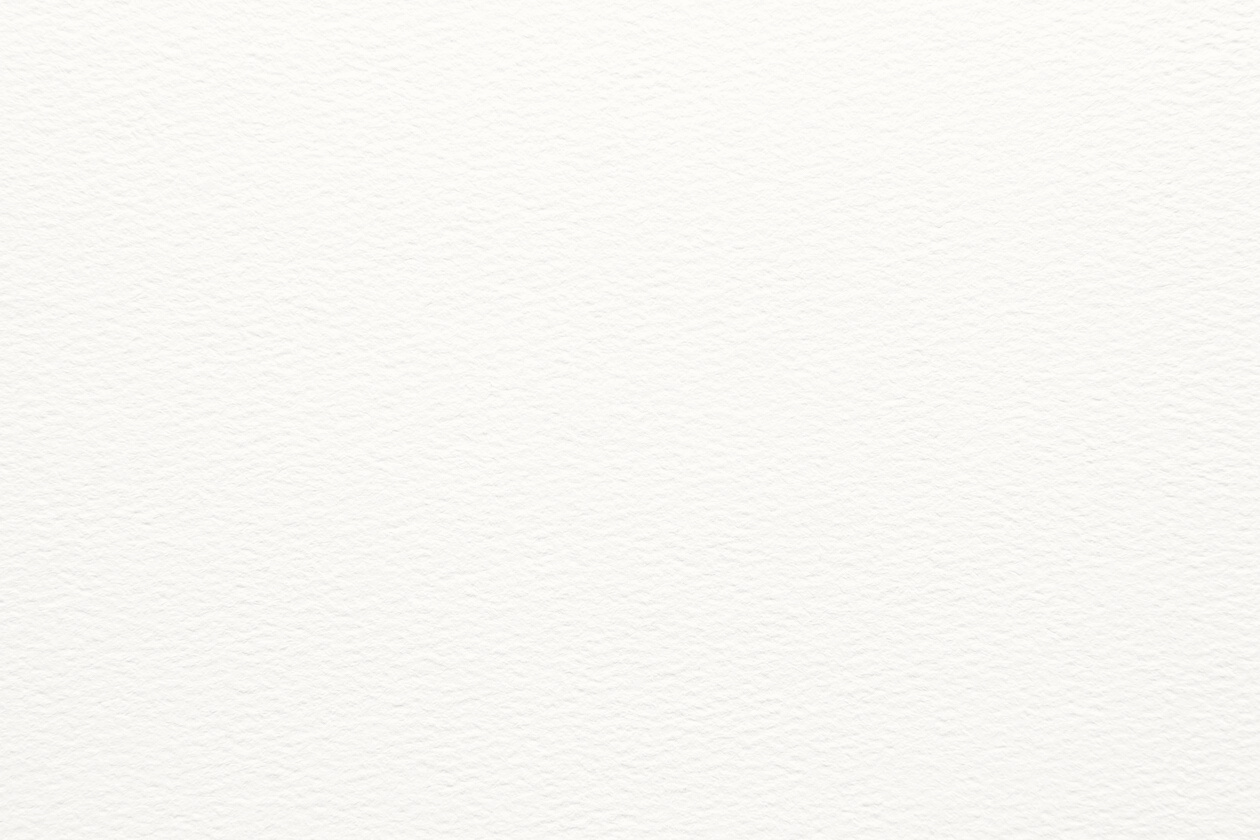 KTUTS
Bài 1: Đặt tính rồi tính
a. 278 157 : 3
304 968 : 4
278 157
3
08
92 719
21
05
27
0
4
304 968
24
76 242
09
16
08
0
Vậy 278 157 : 3 = 92 719
Vậy 304 968 : 4 = 76242
KTUTS
[Speaker Notes: 本PPT模板部分元素使用了幻灯片母版制作。如果需要修改，点击-视图-幻灯片母版-修改 完成后关闭编辑母版即可。]
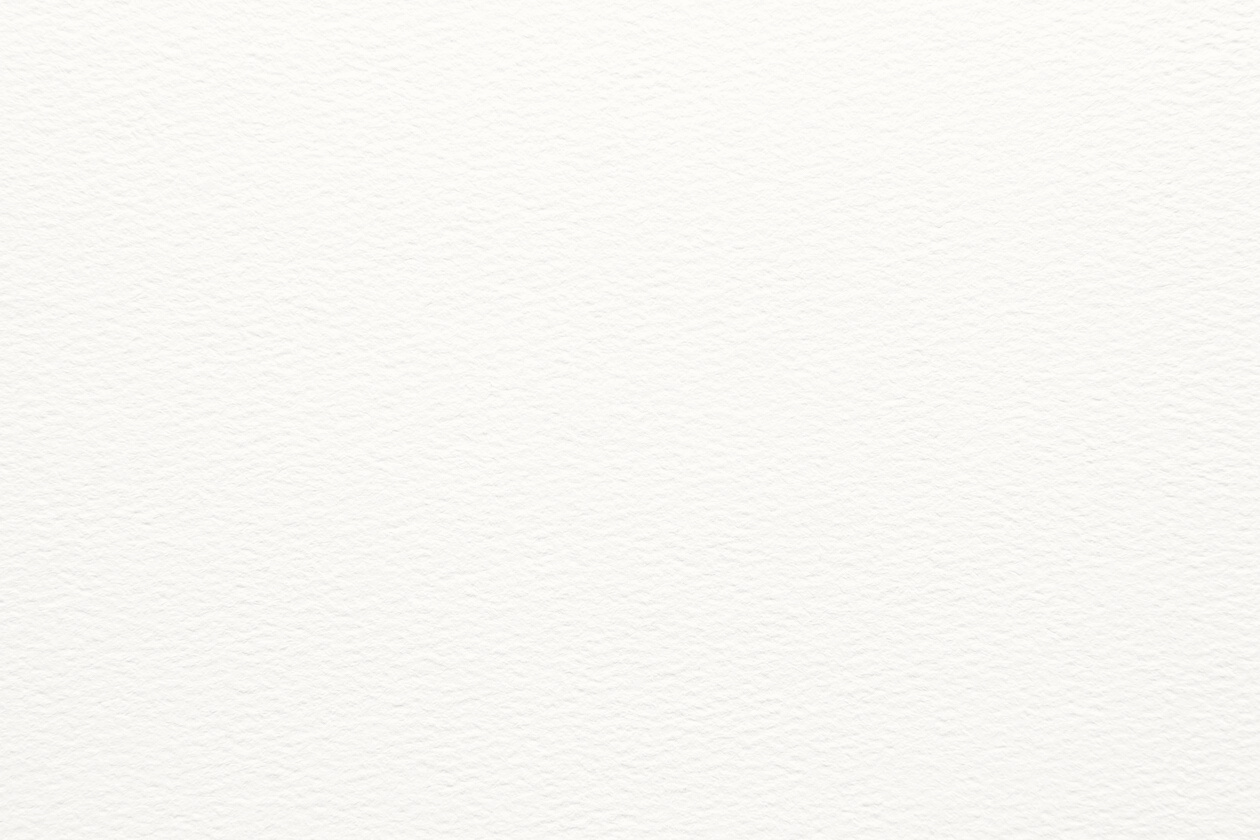 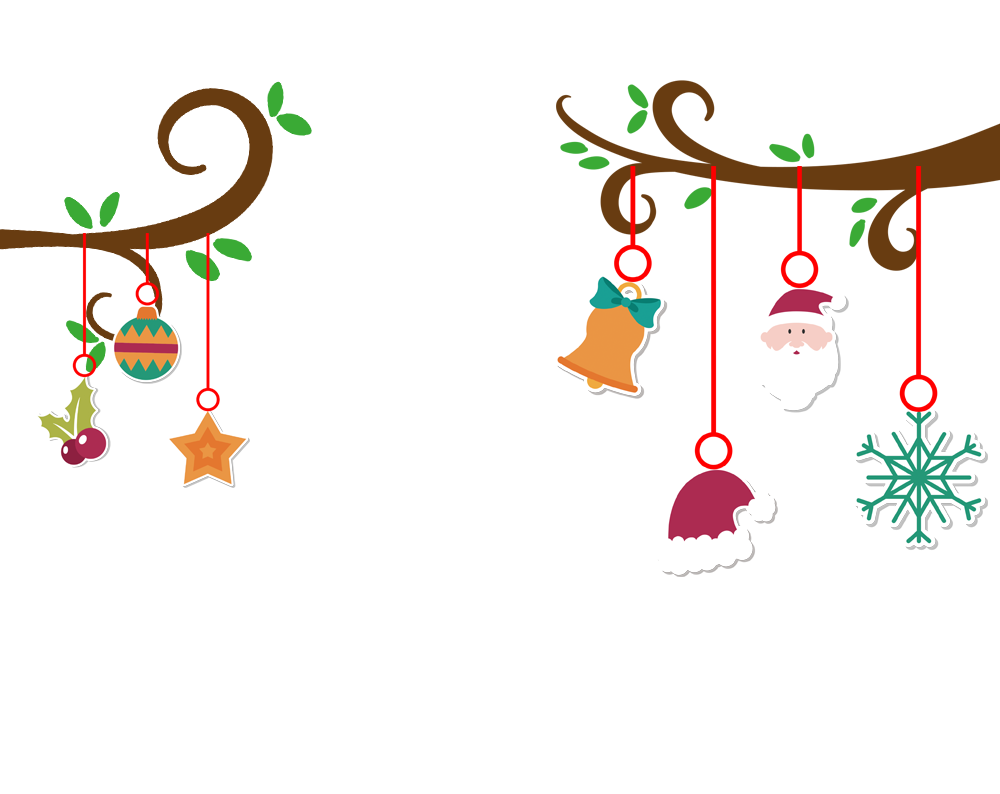 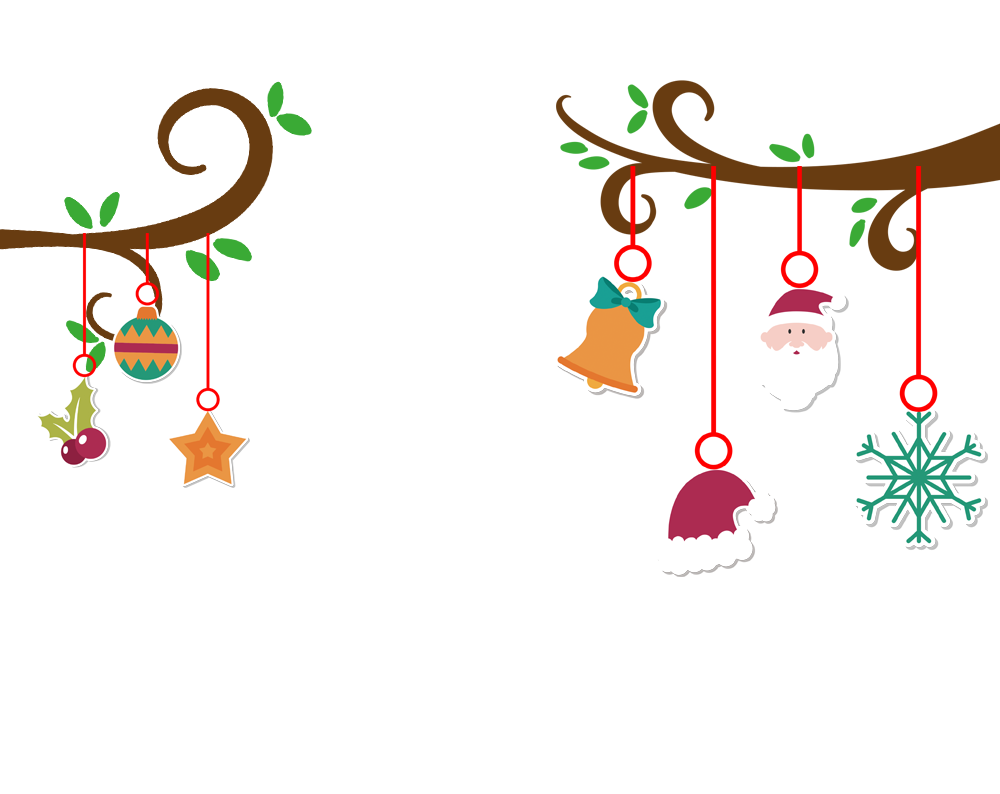 KTUTS
Bài 1: Đặt tính rồi tính
b. 158 735 : 3
475 908 : 5
3
158 735
08
52 911
27
03
05
2
5
475 908
25
95 181
09
40
08
3
Vậy 158 735 : 3 = 52 911 (dư 2)
Vậy 475 908 : 5 = 95 181 (dư 3)
KTUTS
[Speaker Notes: 本PPT模板部分元素使用了幻灯片母版制作。如果需要修改，点击-视图-幻灯片母版-修改 完成后关闭编辑母版即可。]
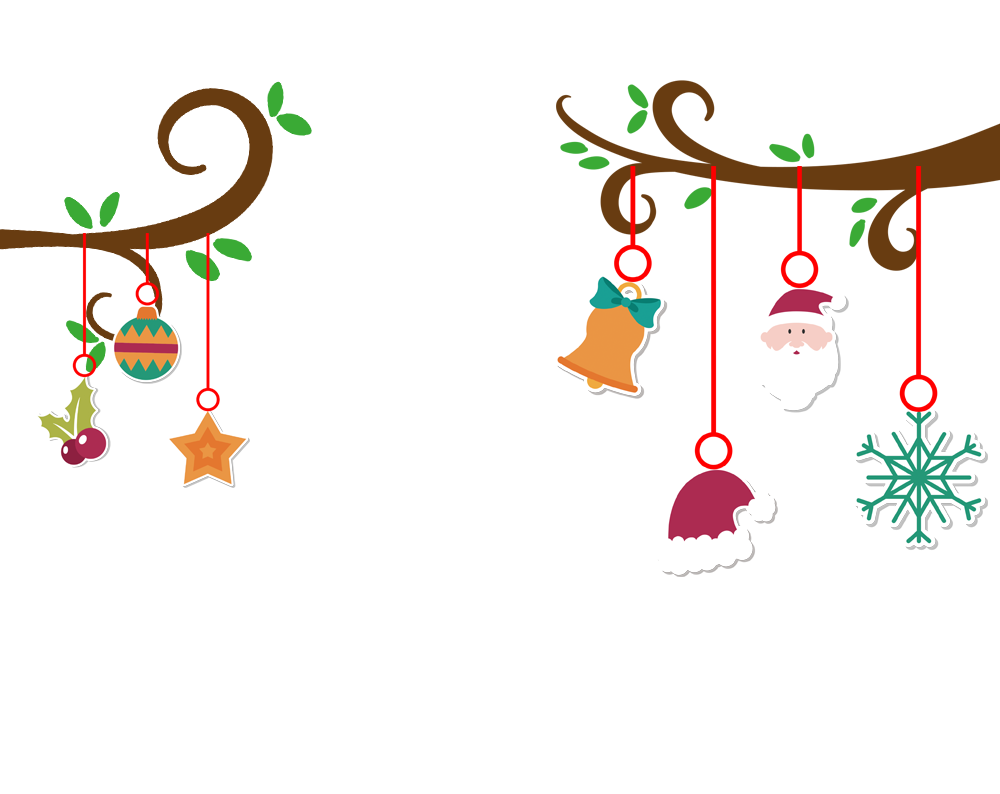 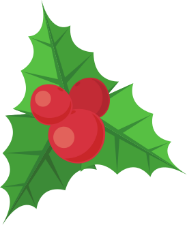 Bài 2: Người ta đổ 128 610 l xăng vào 6 bể. Hỏi mỗi bể có bao nhiêu lít xăng?
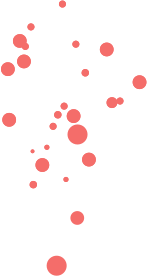 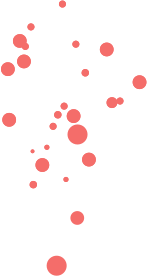 Tóm tắt
Bài giải
128 610 l
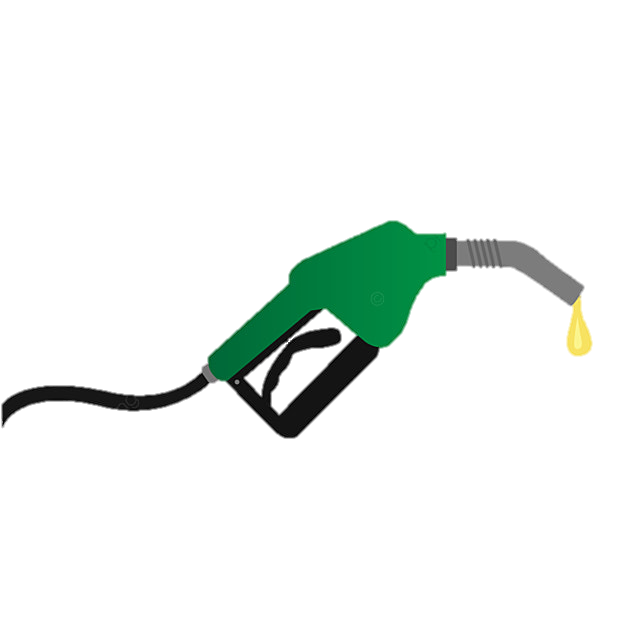 Số lít xăng mỗi bể có là:
 128 610 : 6 = 21 435 (l)
 	 Đáp số: 21 435 (l)
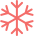 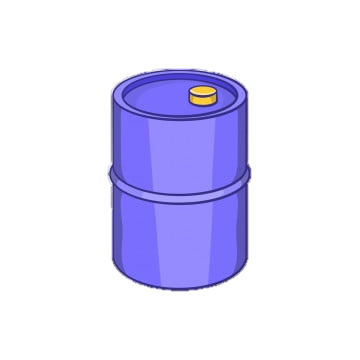 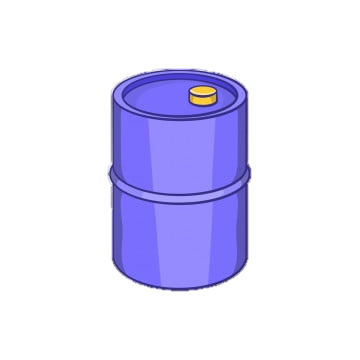 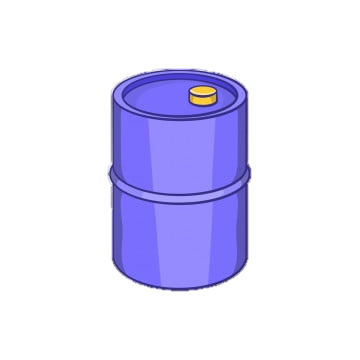 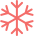 ?
?
?
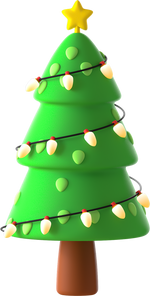 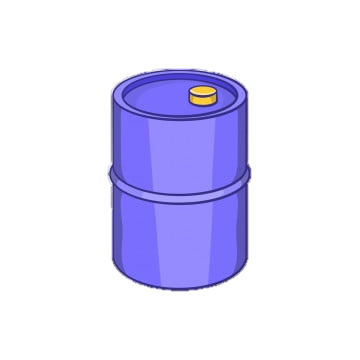 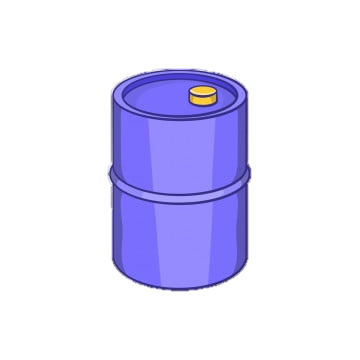 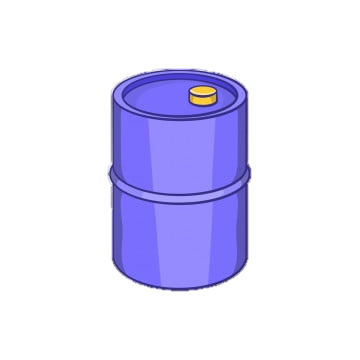 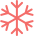 ?
?
?
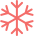 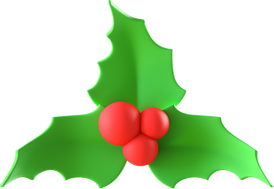 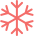 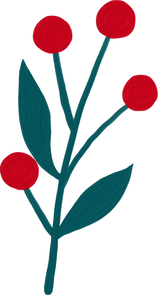 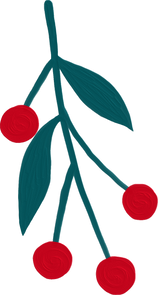 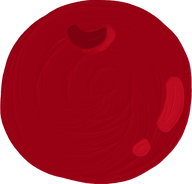 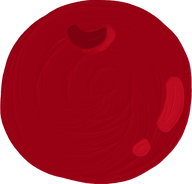 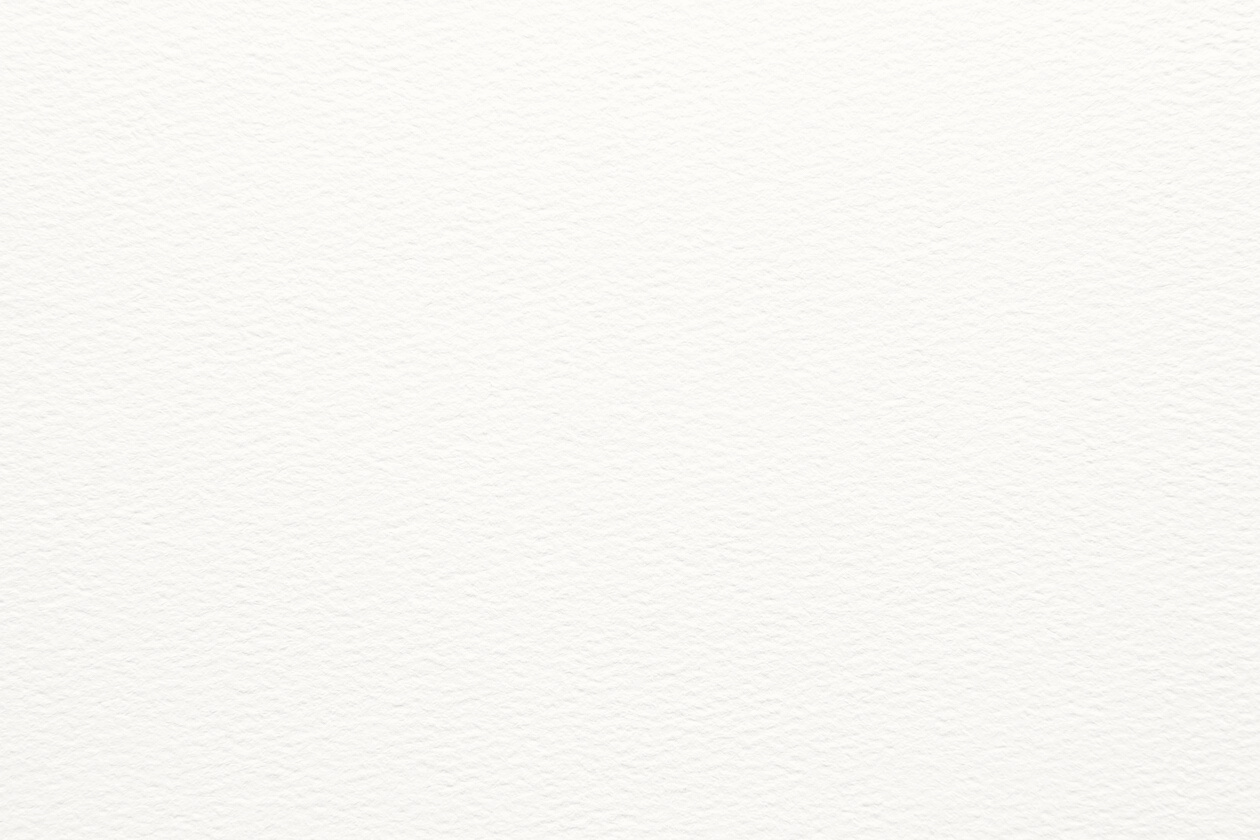 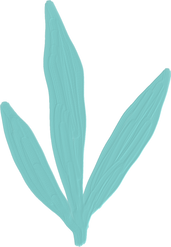 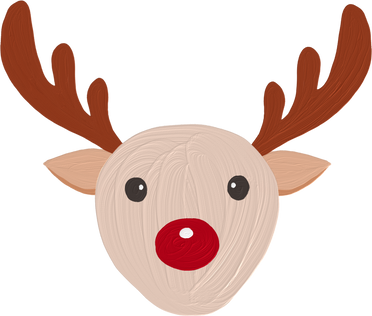 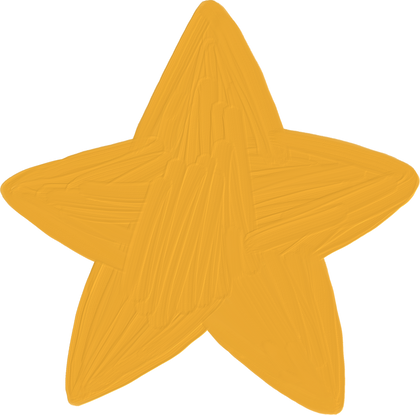 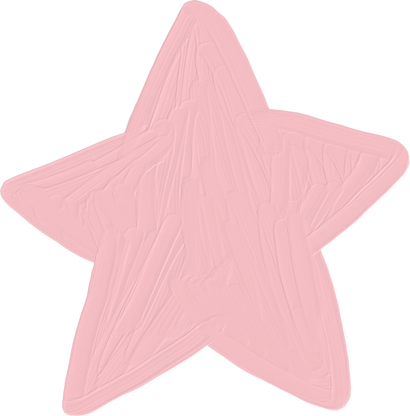 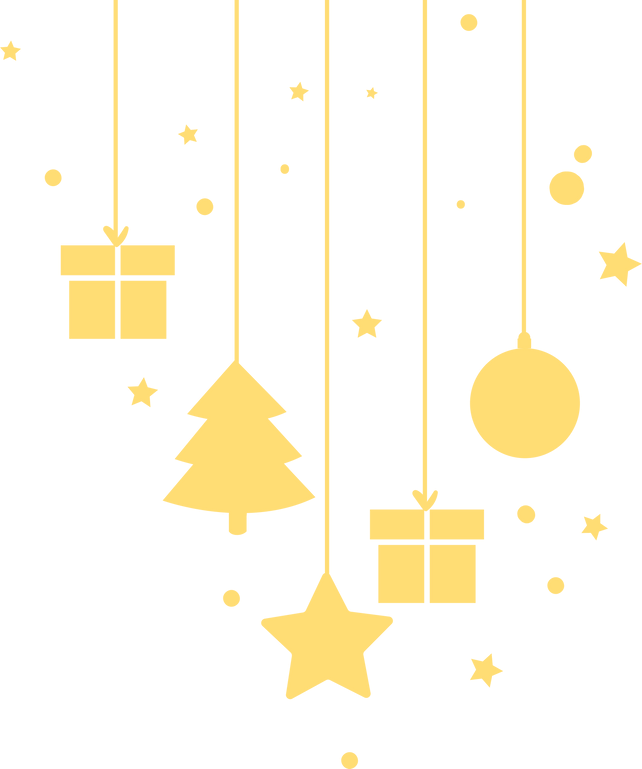 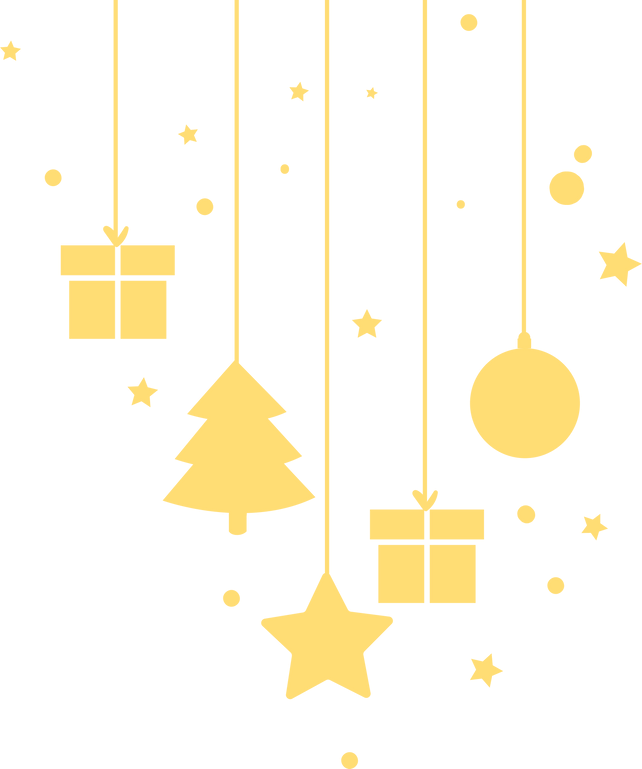 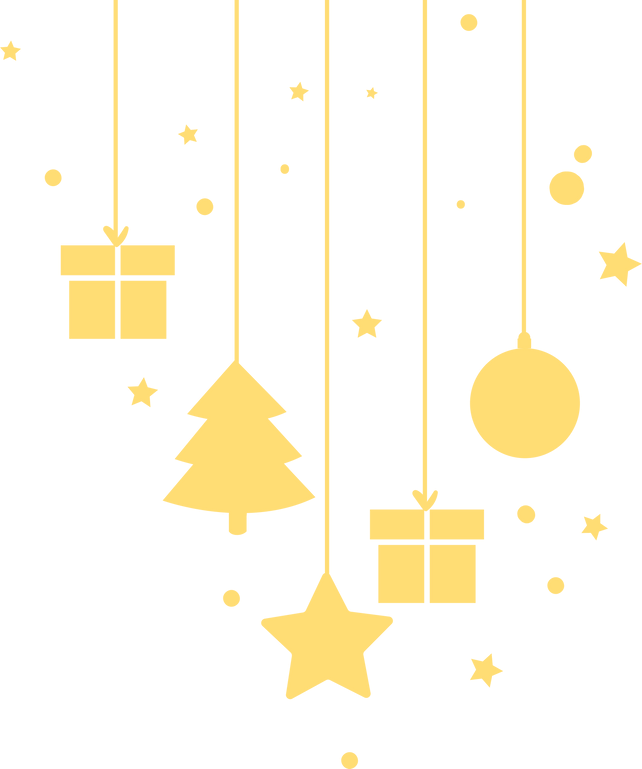 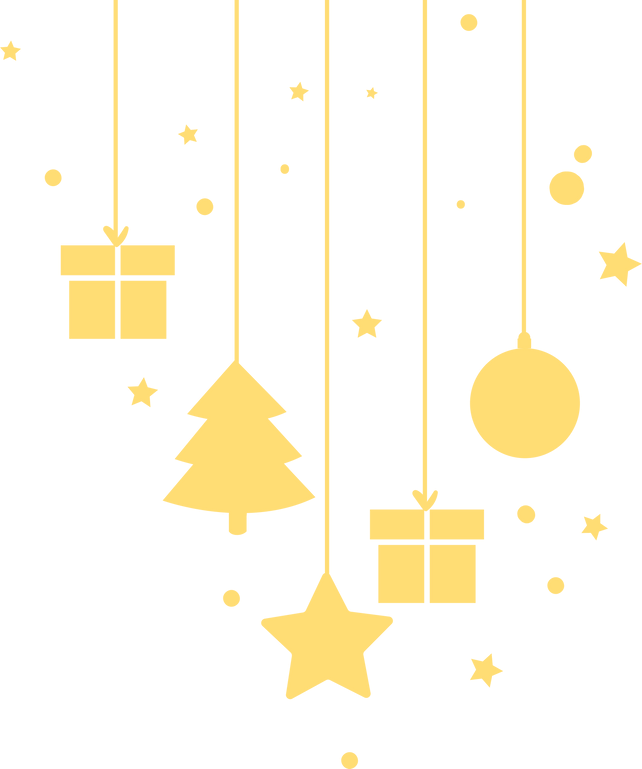 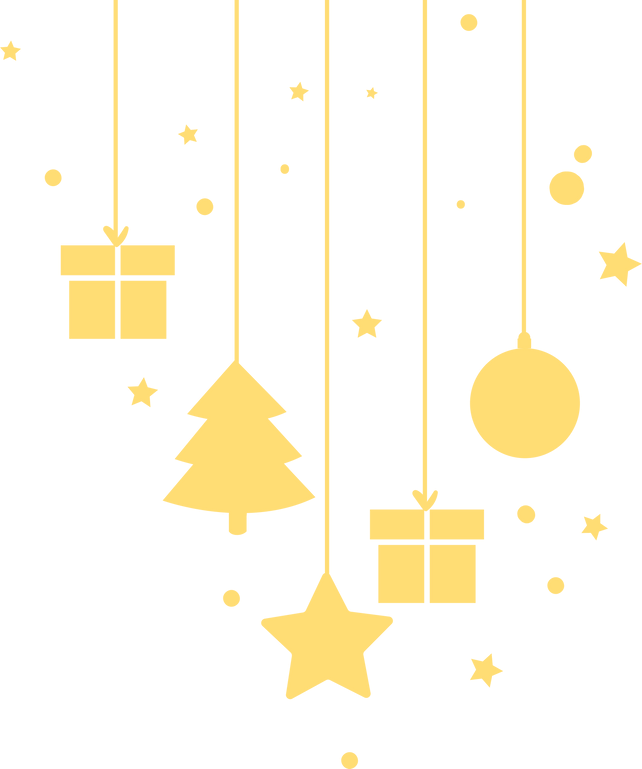 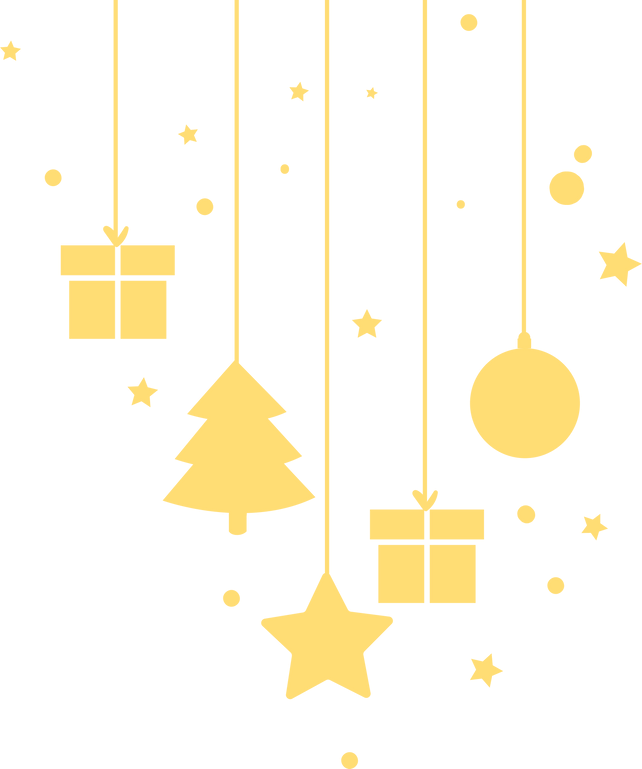 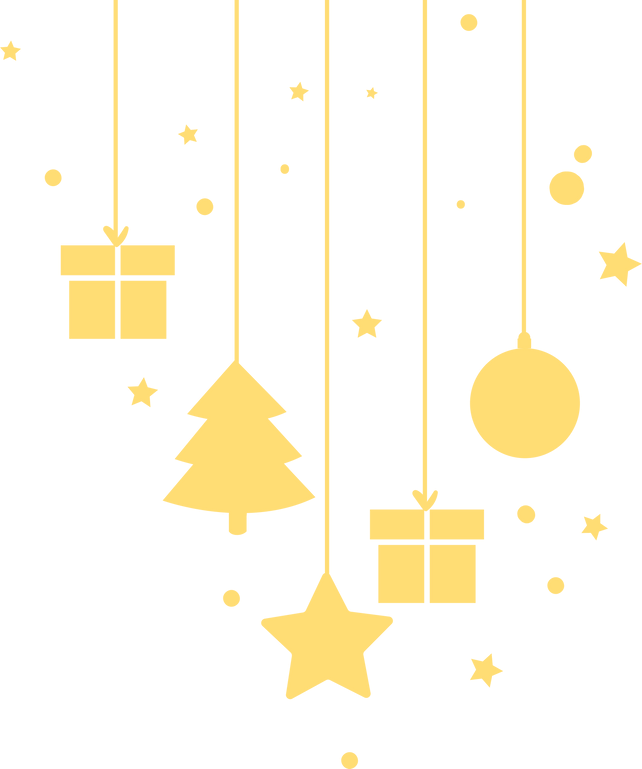 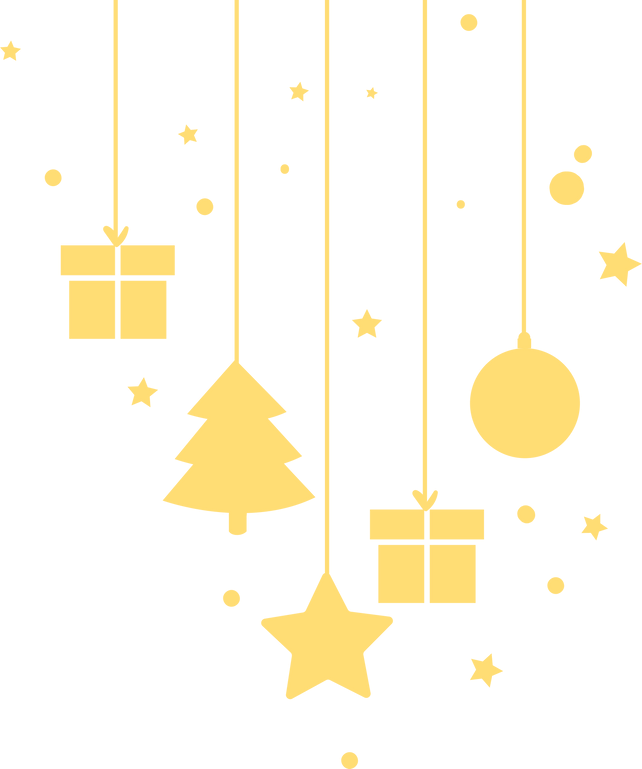 KTUTS
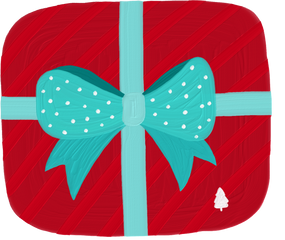 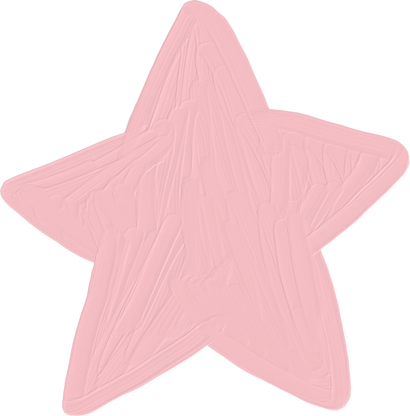 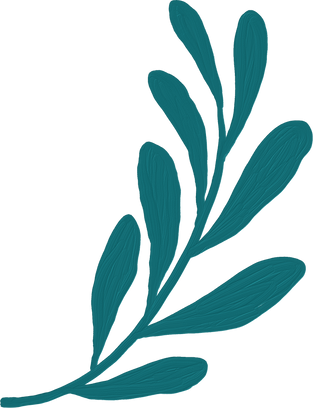 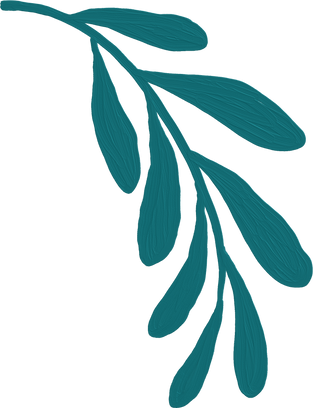 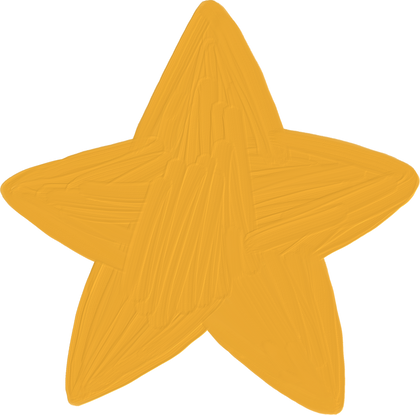 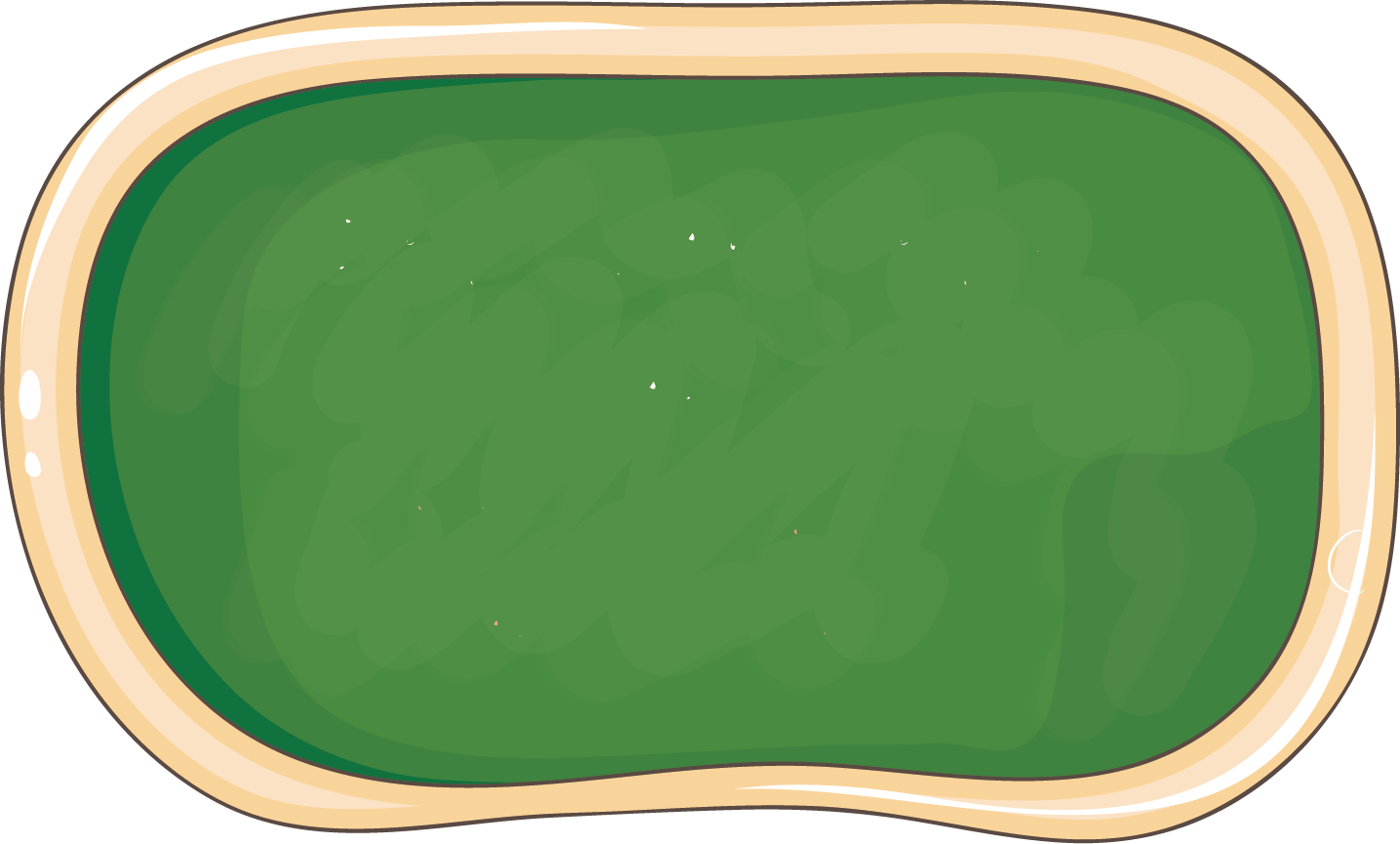 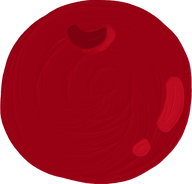 Dặn dò
Dặn dò
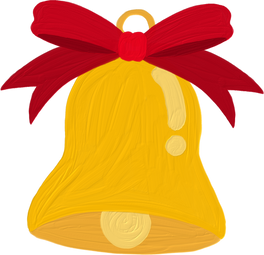 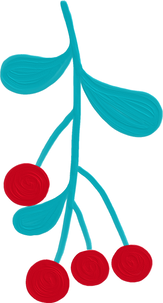 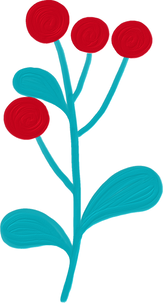 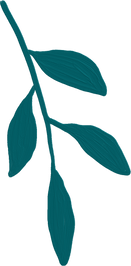 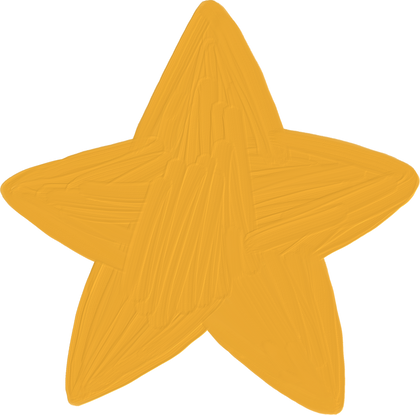 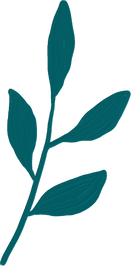 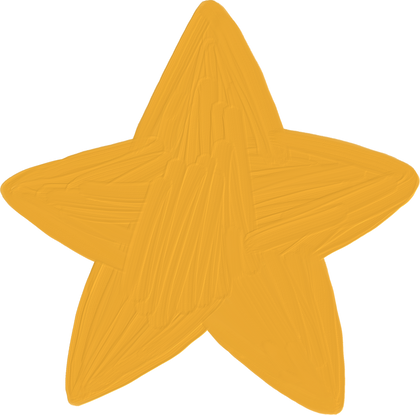 Làm bài tập
Chuẩn bị bài tiếp theo
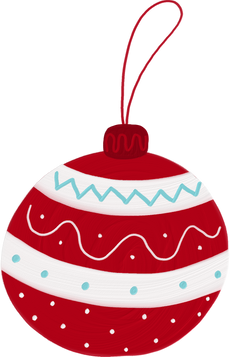 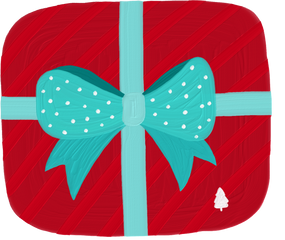 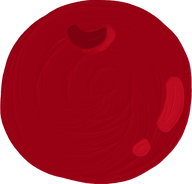 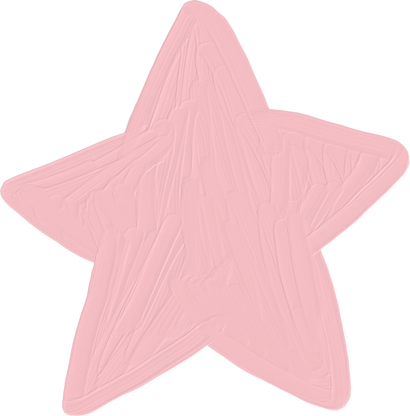 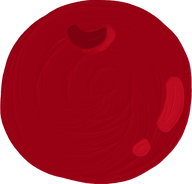 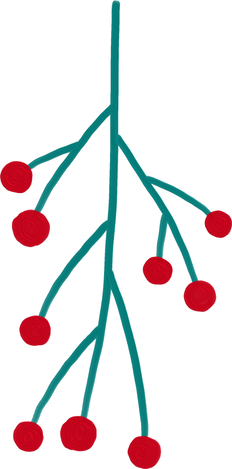 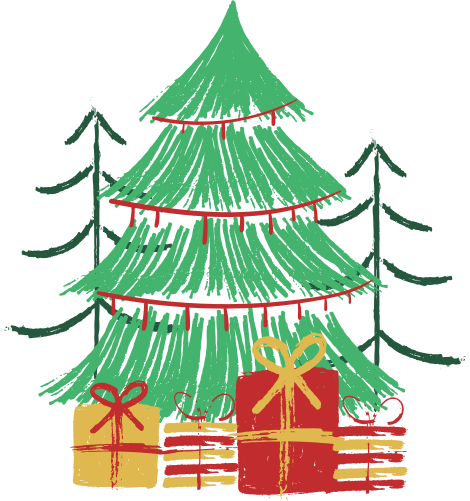 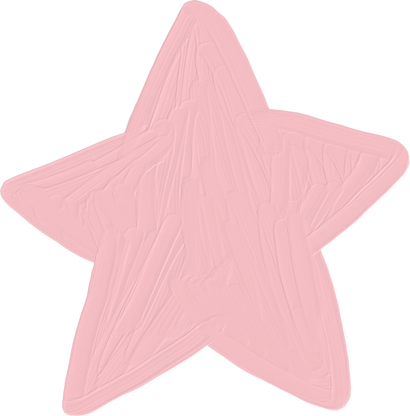 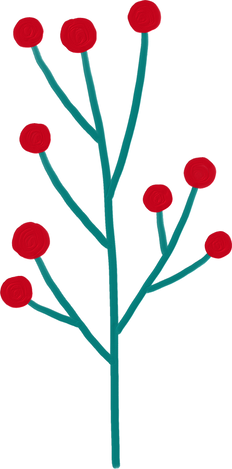 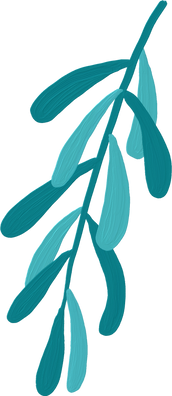 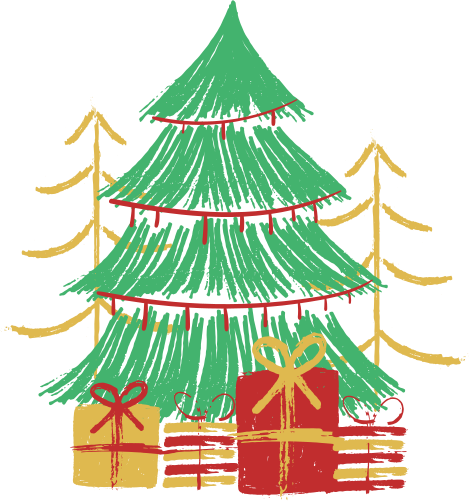 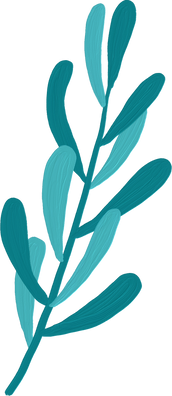 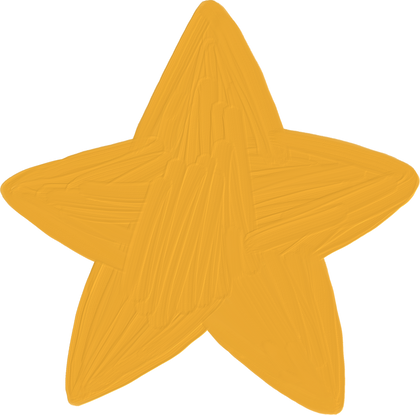 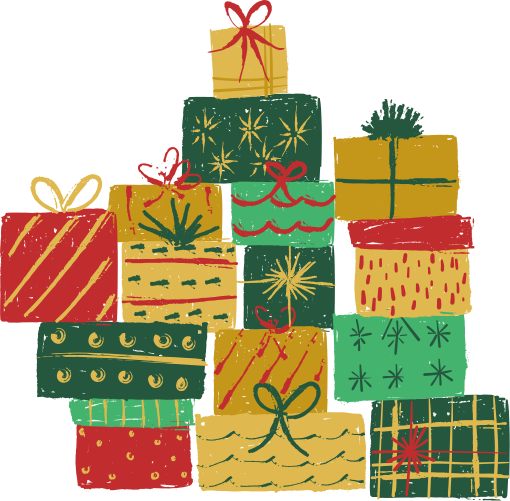 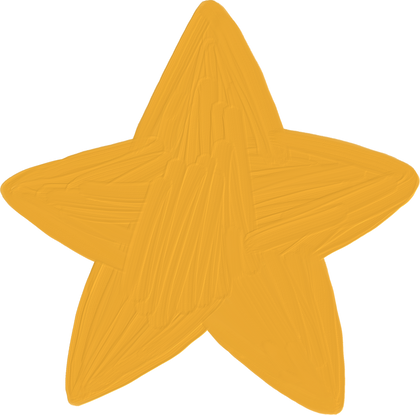 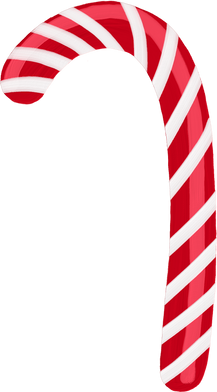 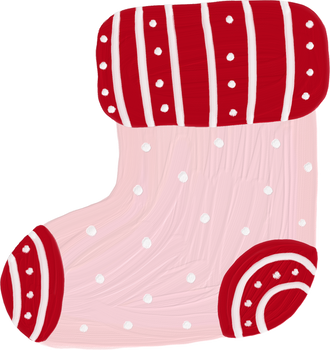 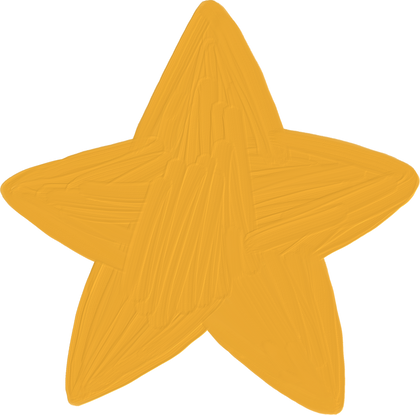 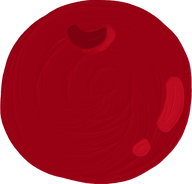 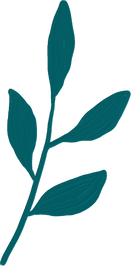 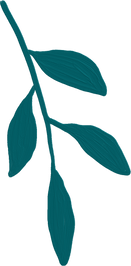 KTUTS
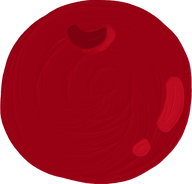 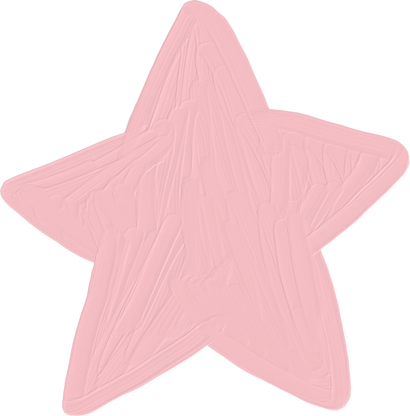 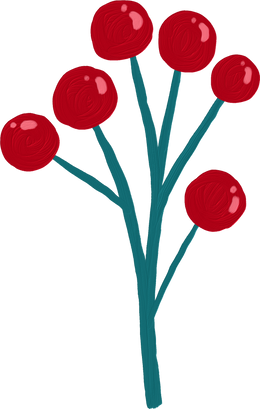 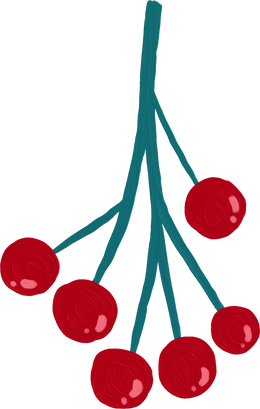 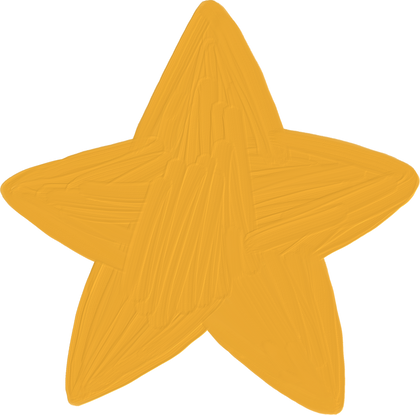 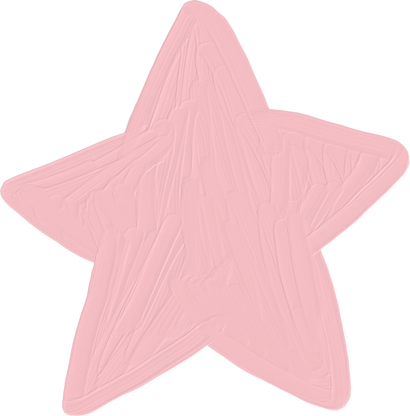 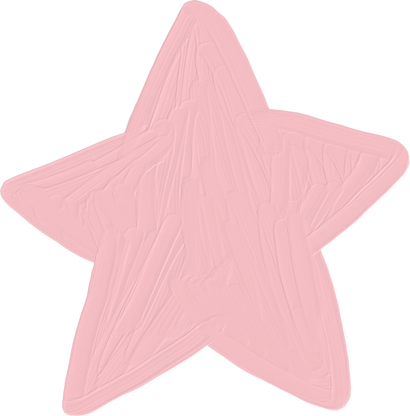 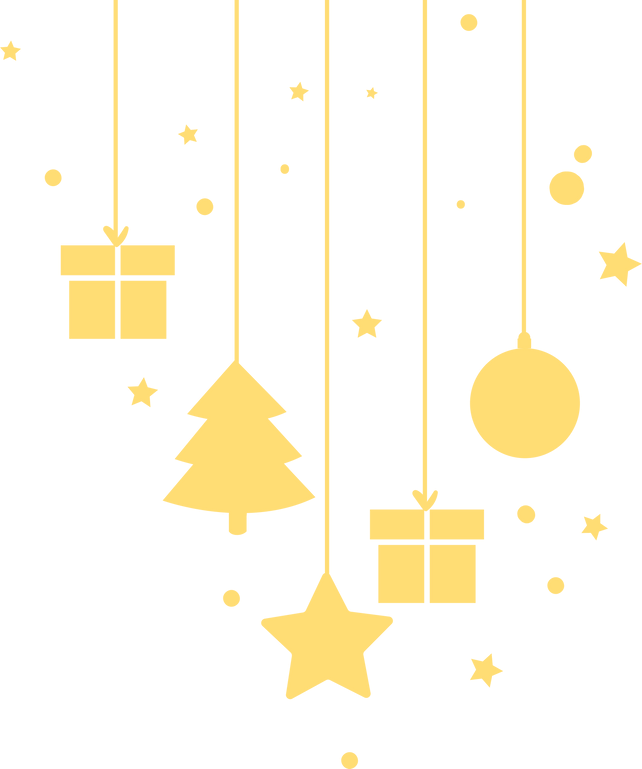 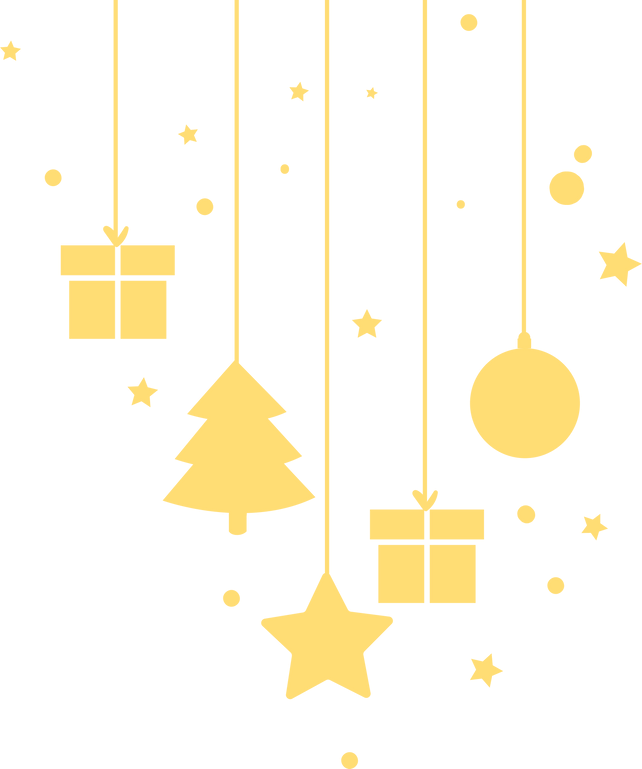 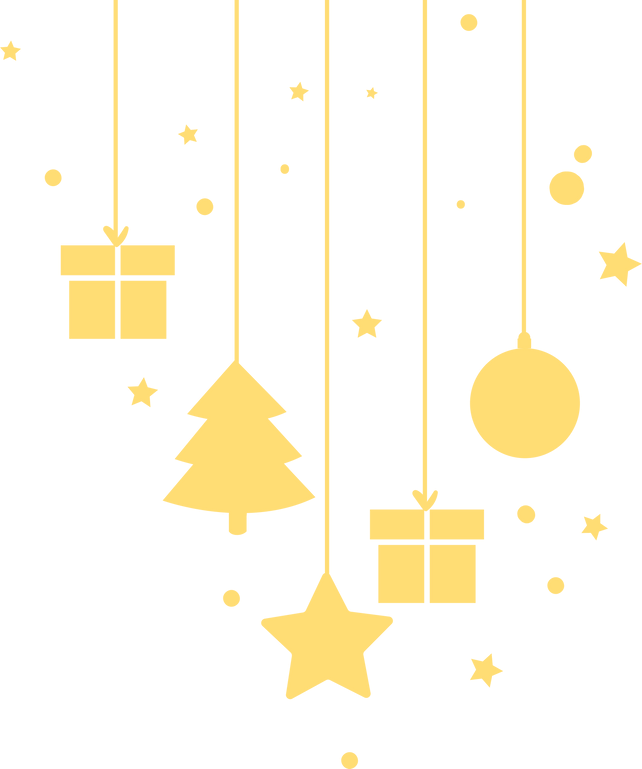 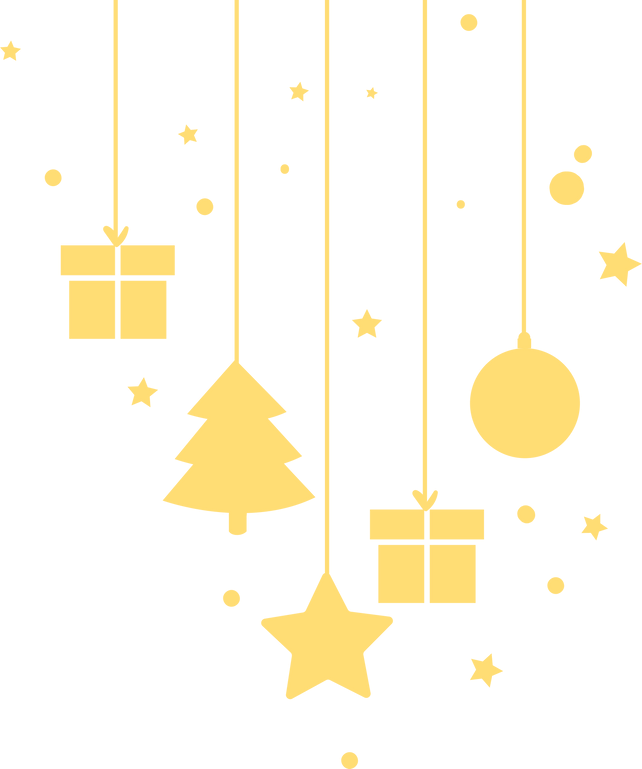 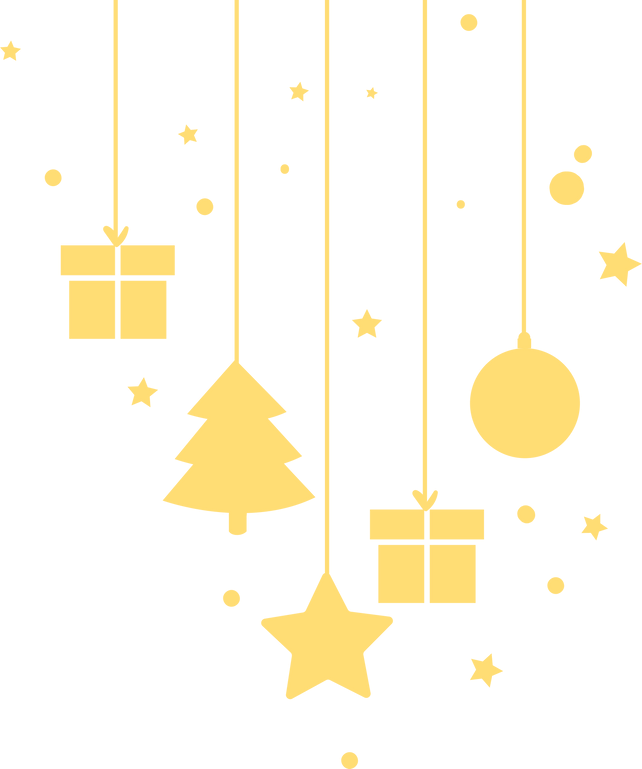 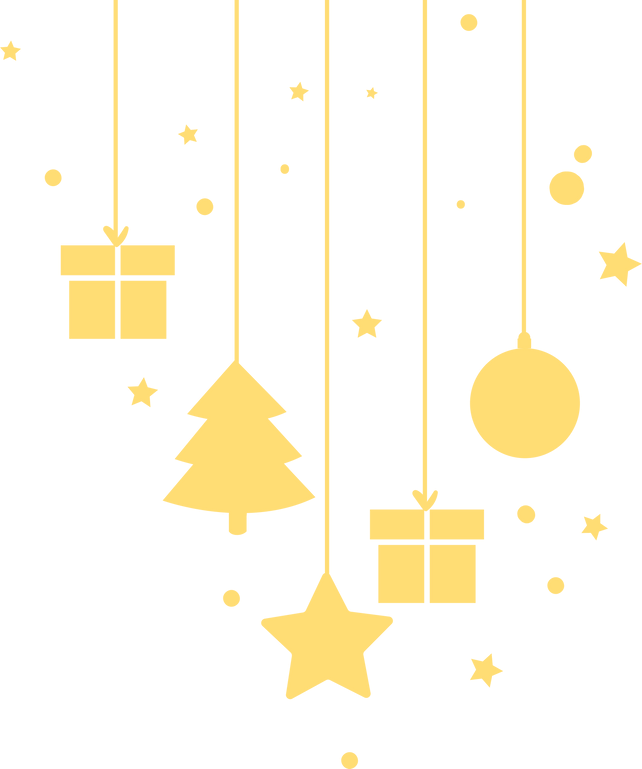 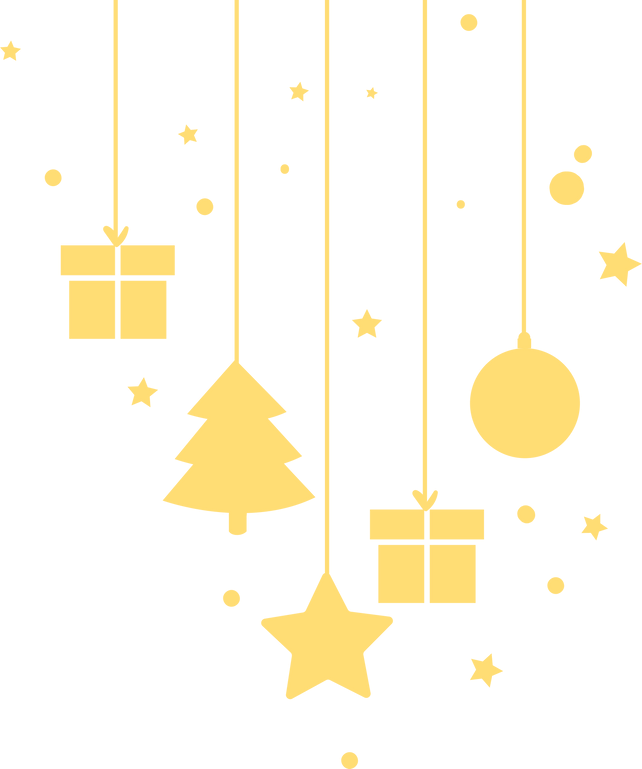 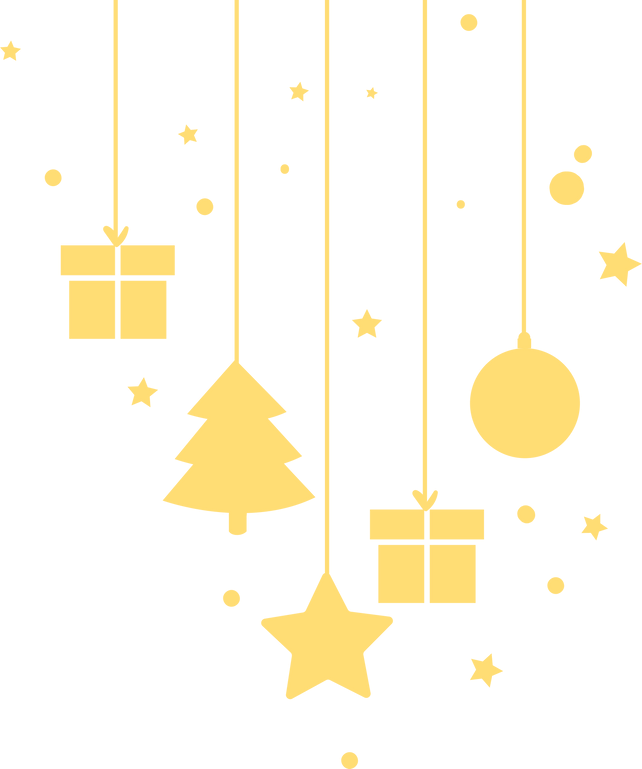 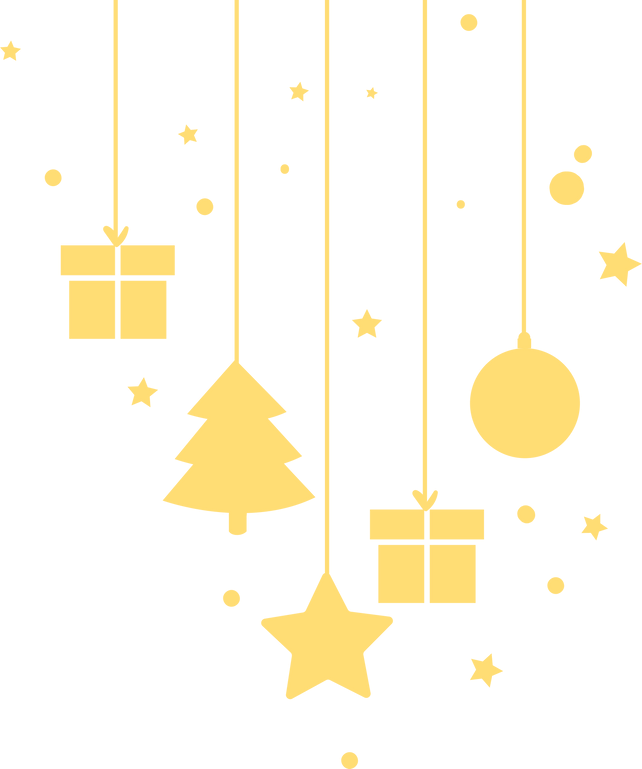 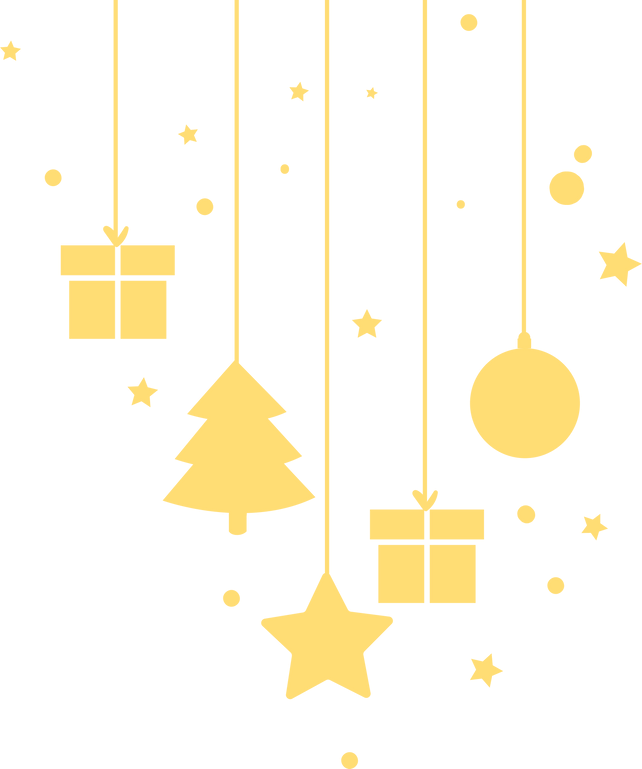 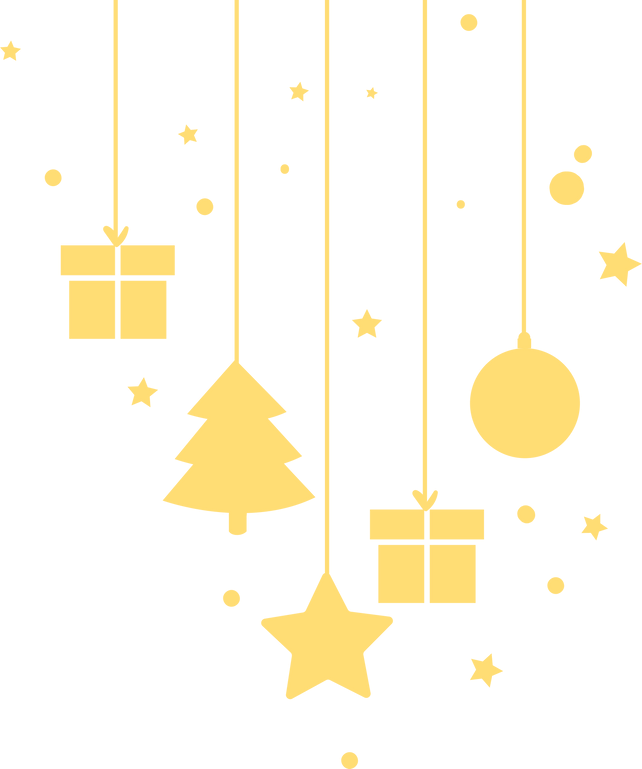 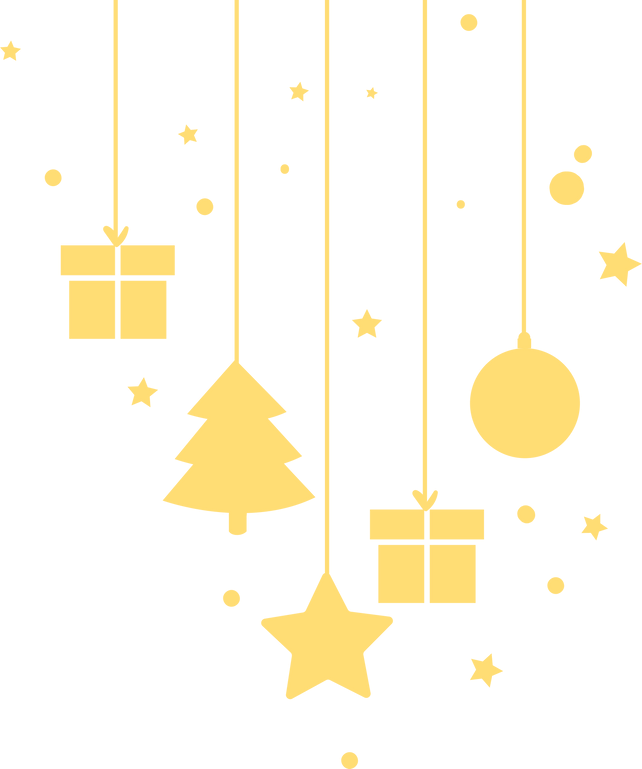 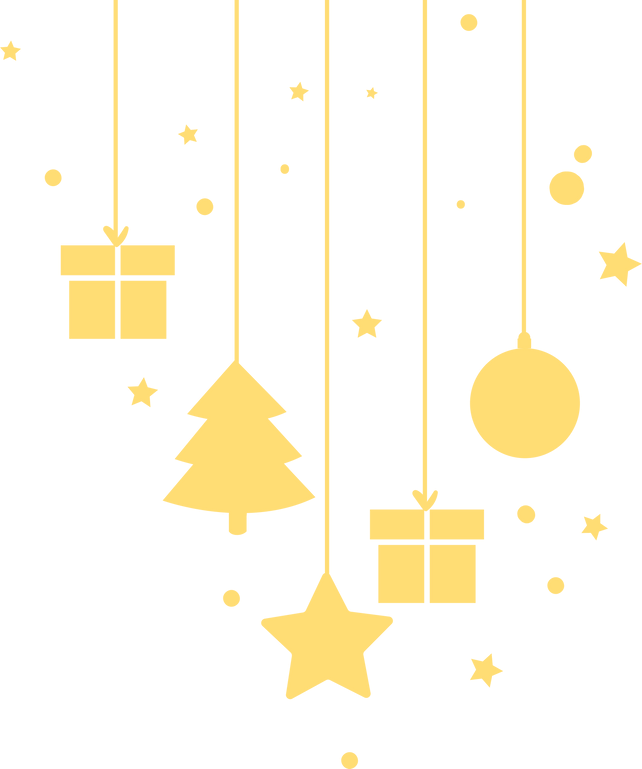 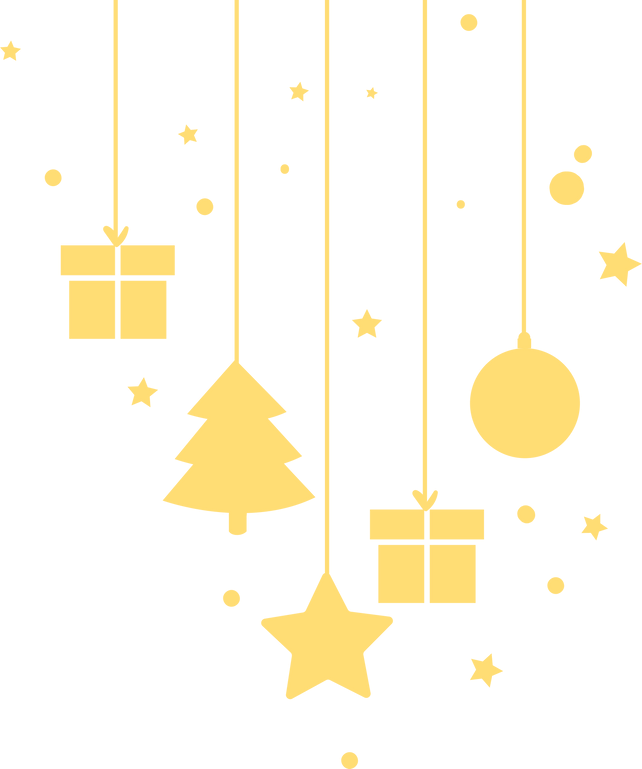 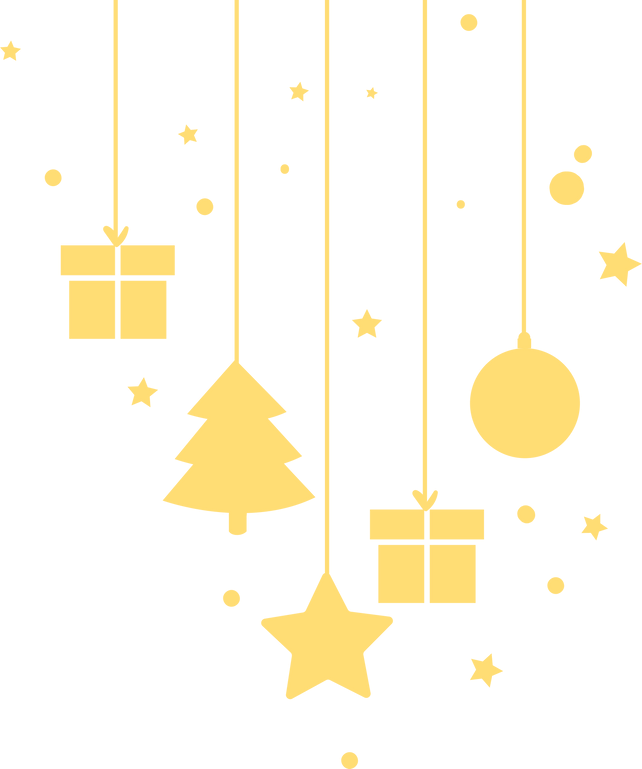 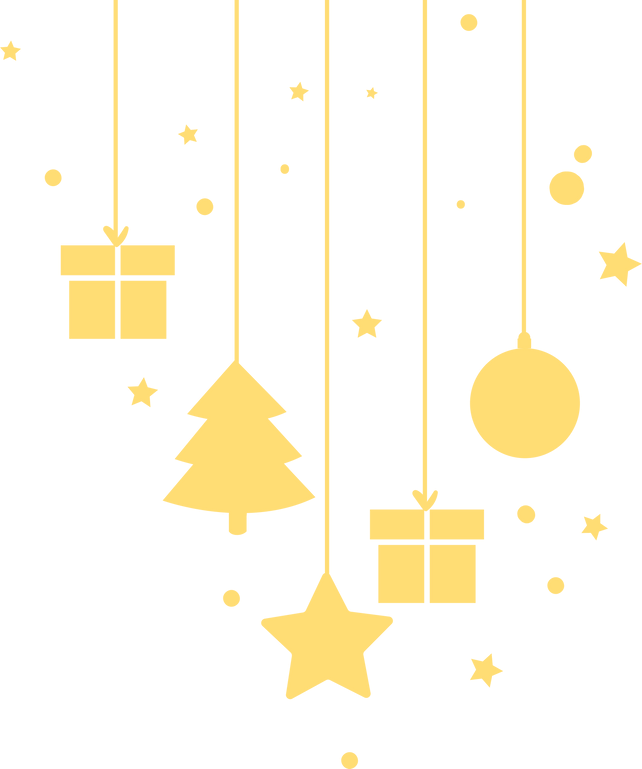 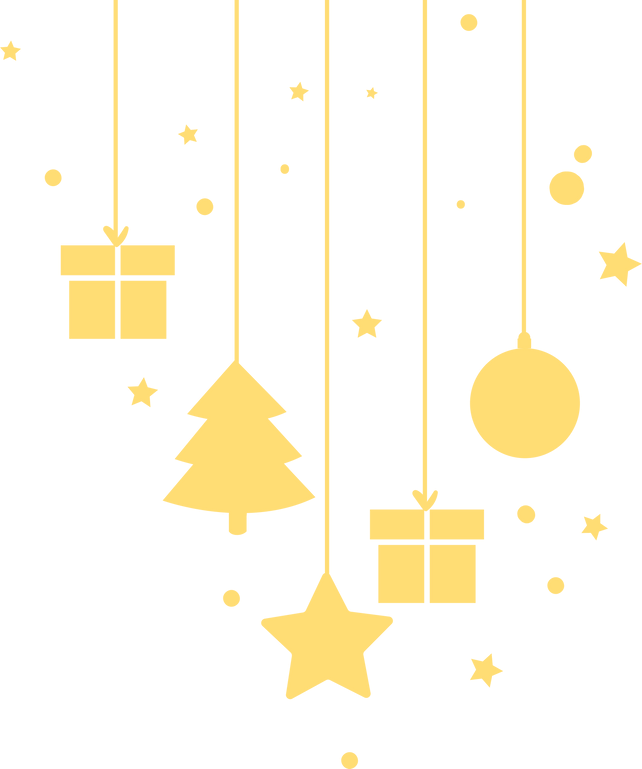 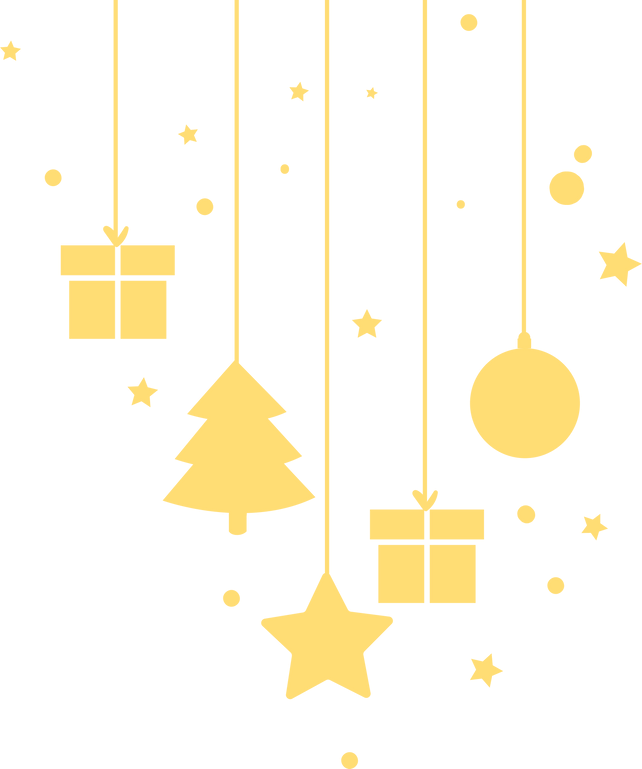 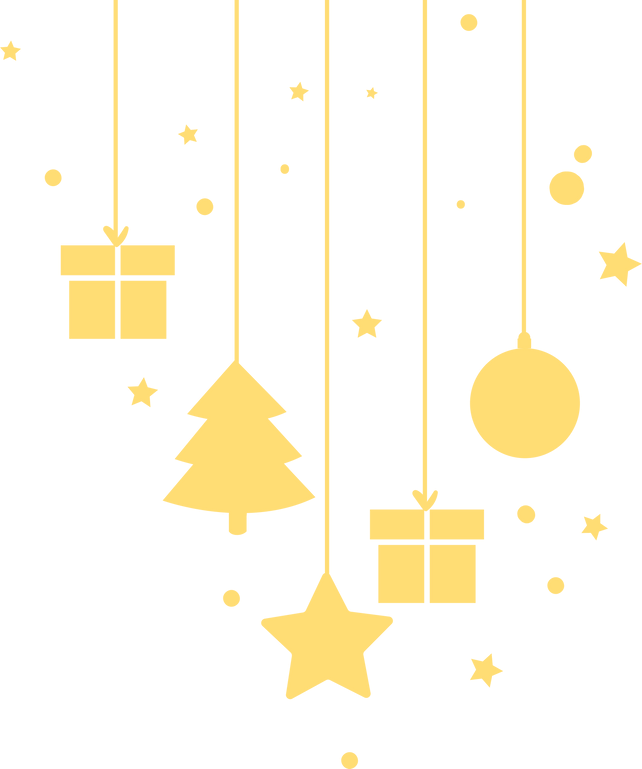 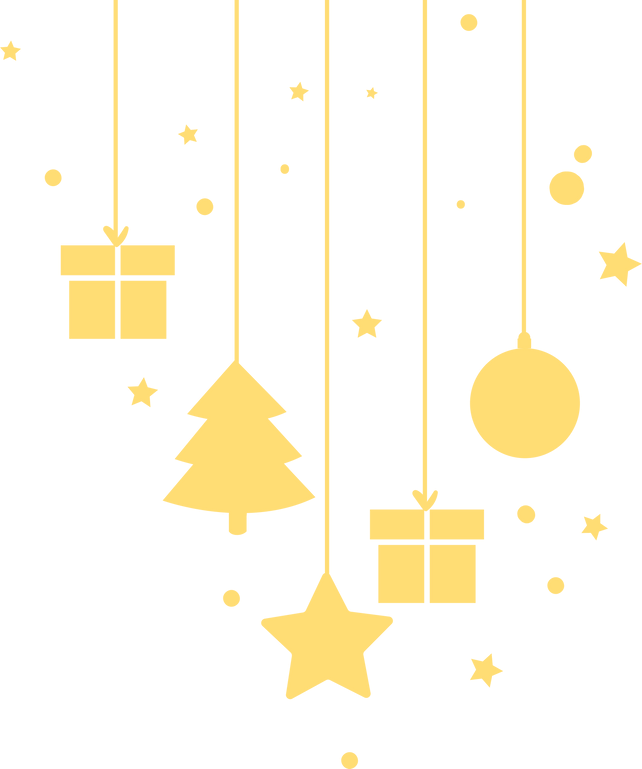 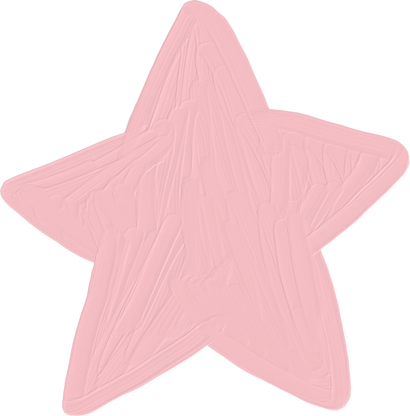 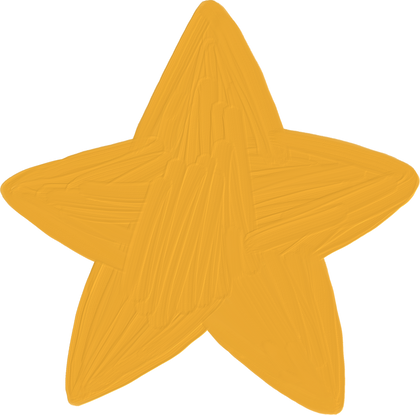 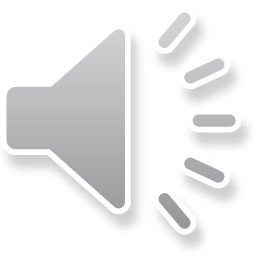 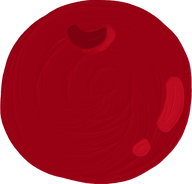 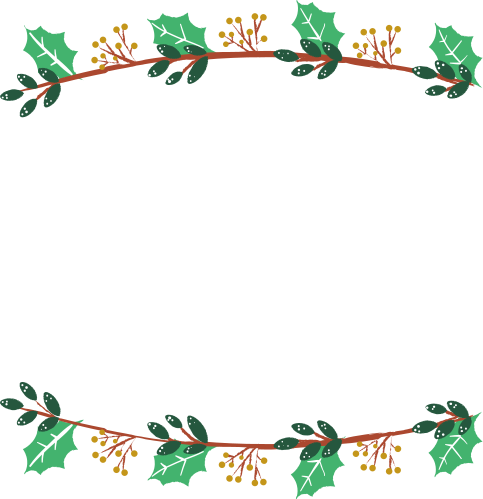 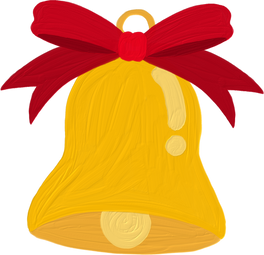 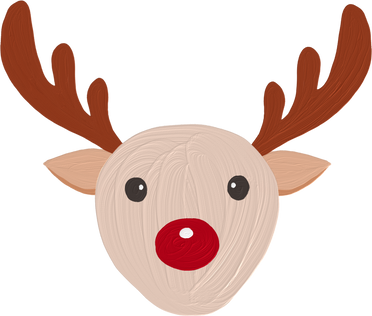 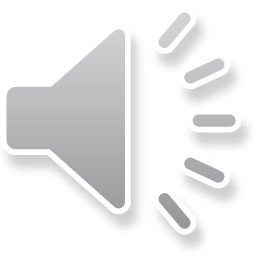 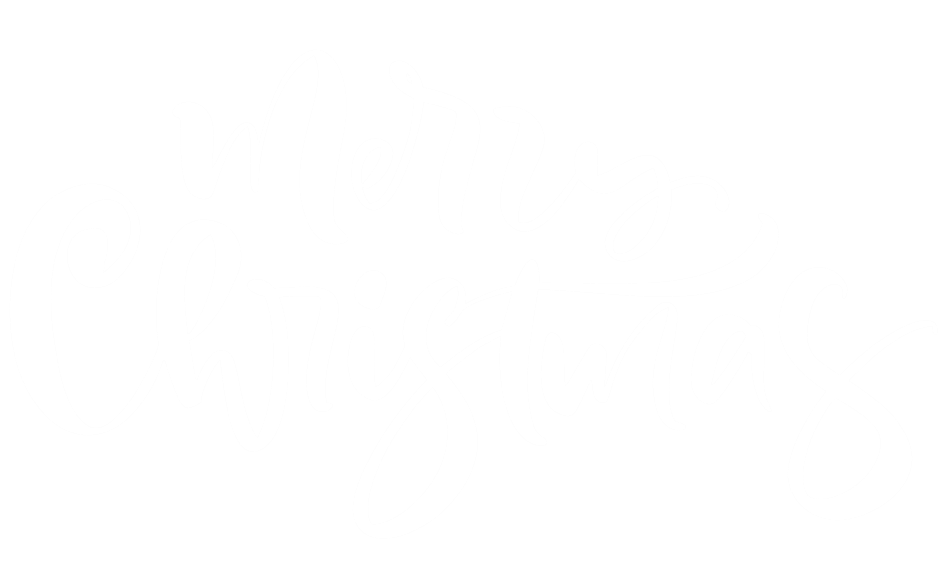 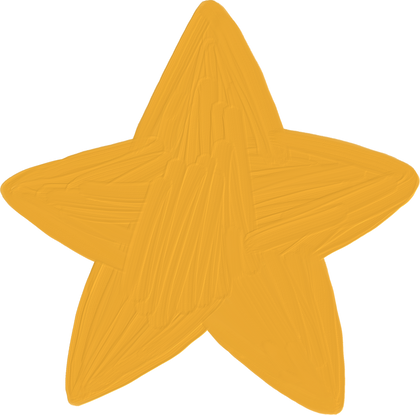 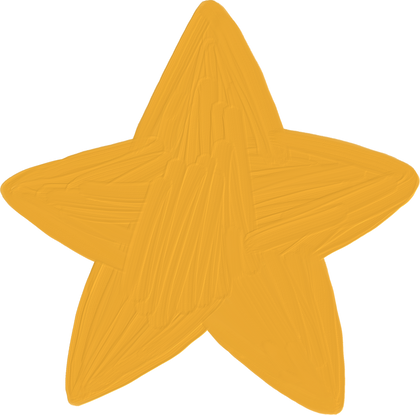 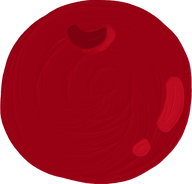 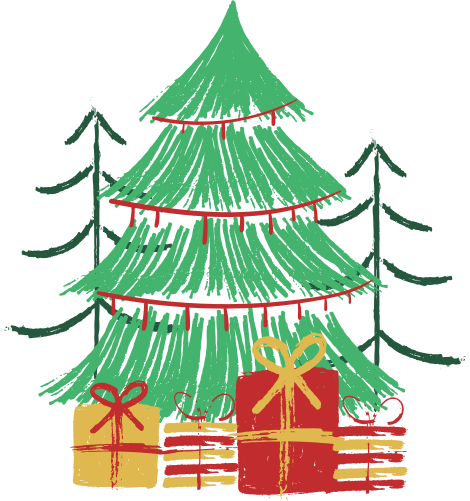 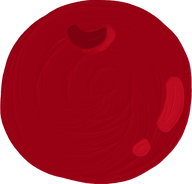 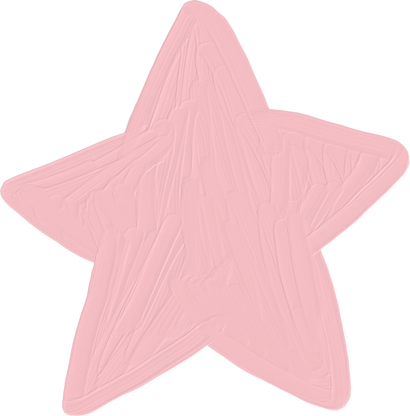 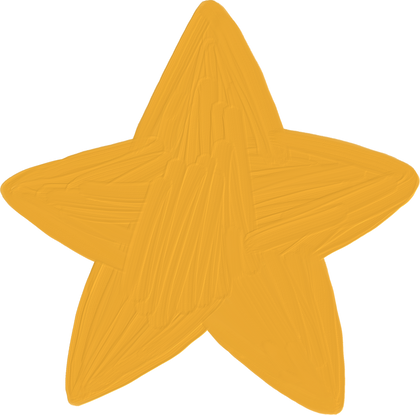 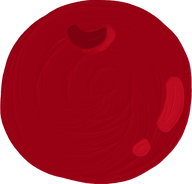 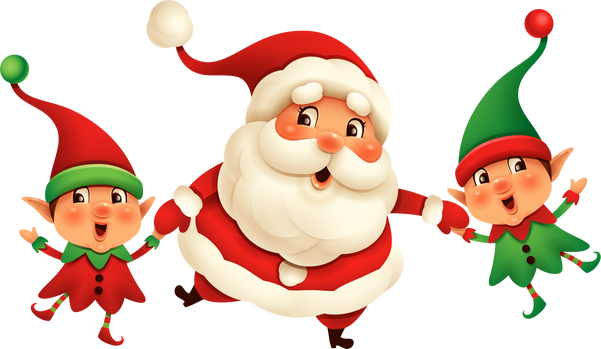 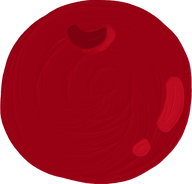 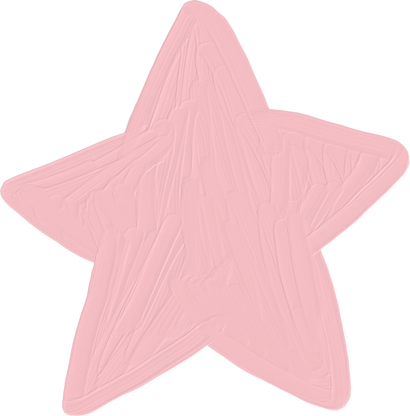 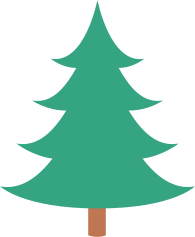 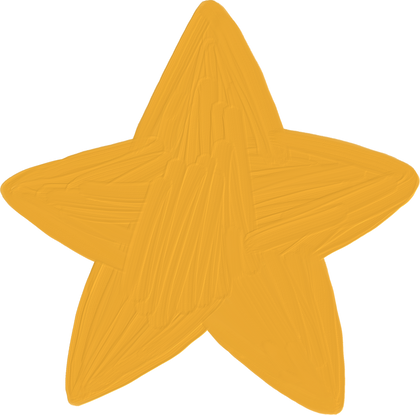 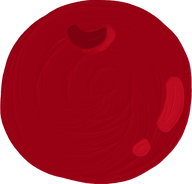 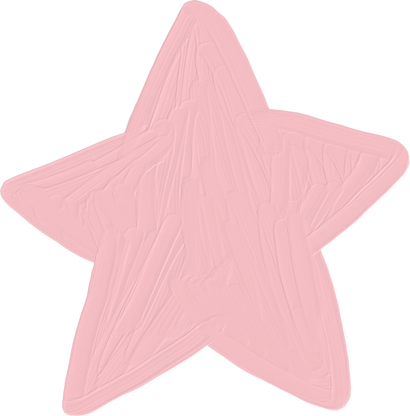 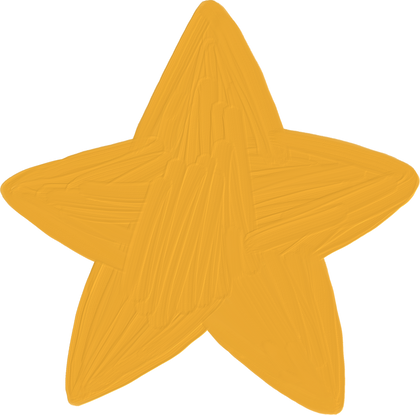 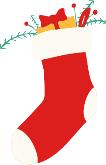 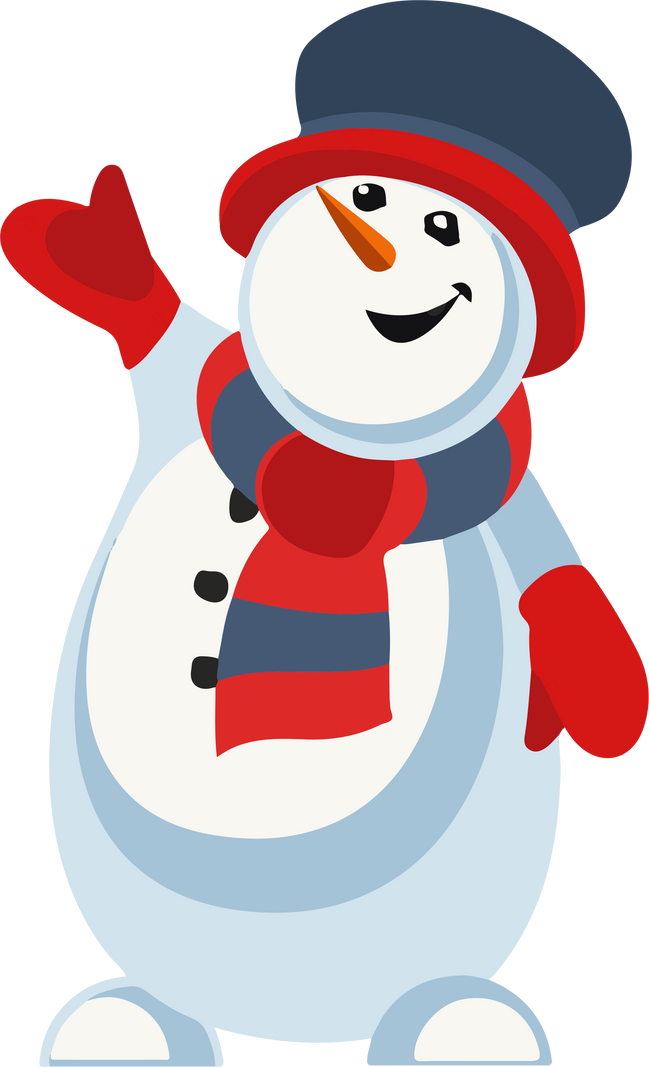 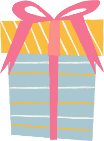 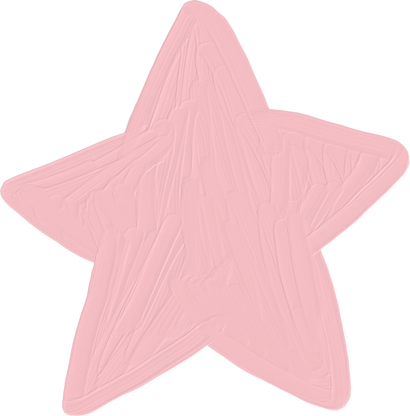 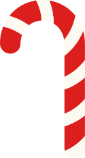 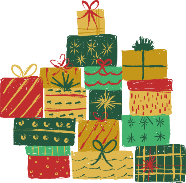 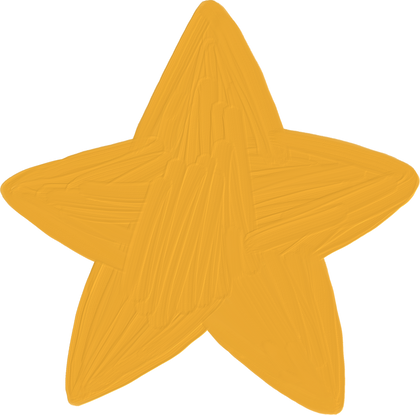 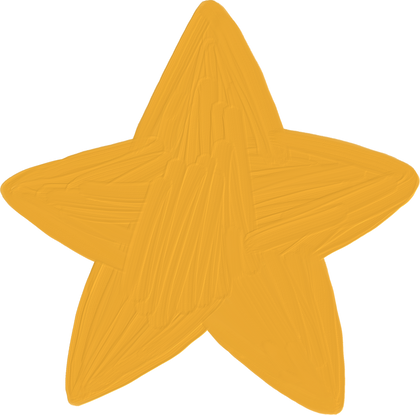